Die zweite Reise in den Süden
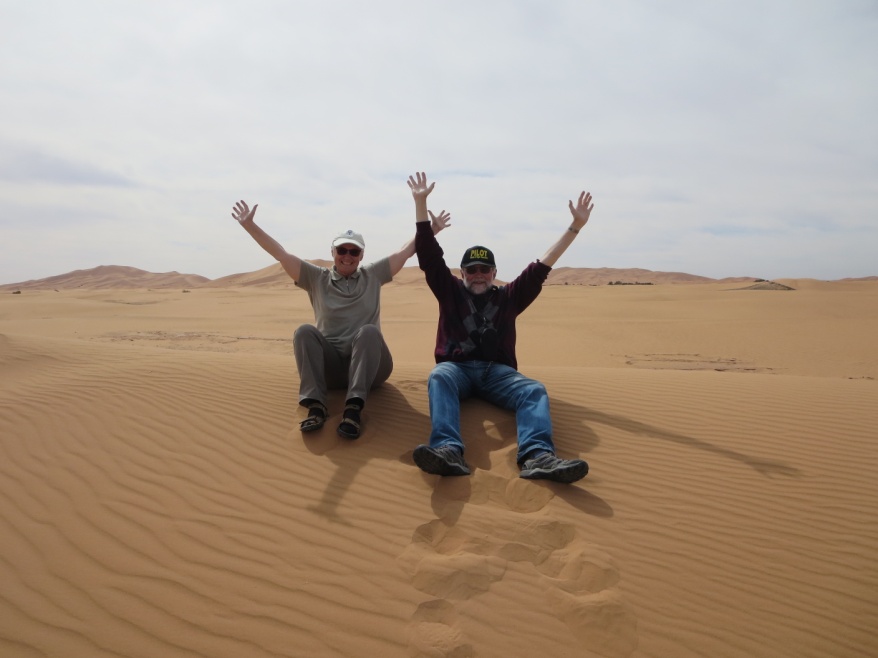 Noch einmal Marokko
Wir verlieben uns in Spanien
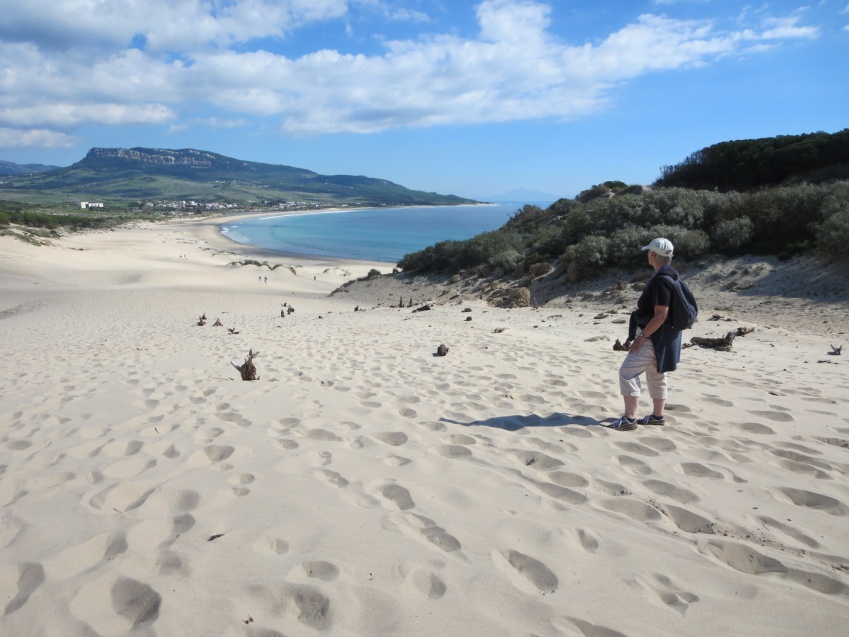 70 Tage vom 2. Jan. bis 13. März 2018
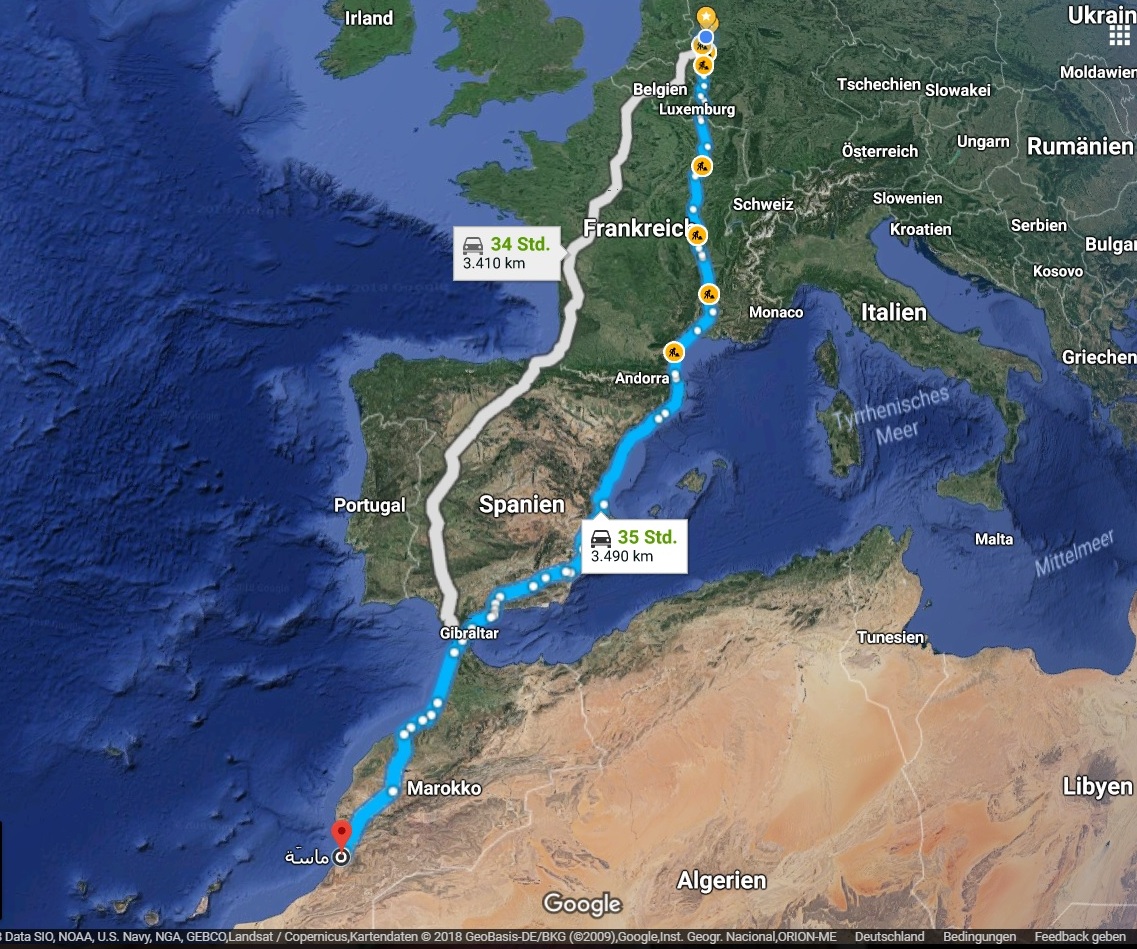 Dreieinhalbtausend Kilometer nach Süden, um etwas Sonne zu tanken.
Und jede Menge
Natur und Kultur.
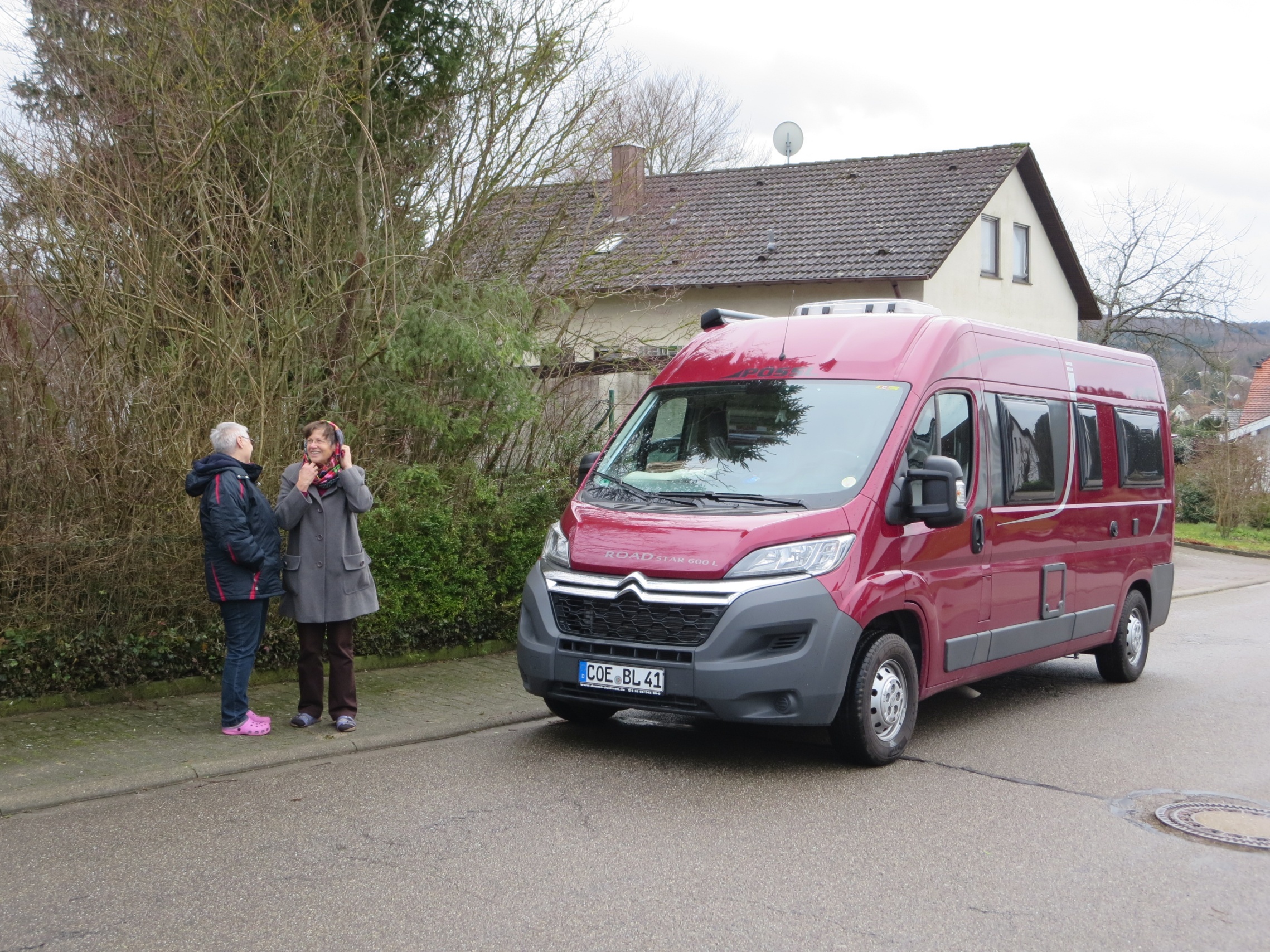 1. Tag: Besuch bei Wiltrud in Waibstadt
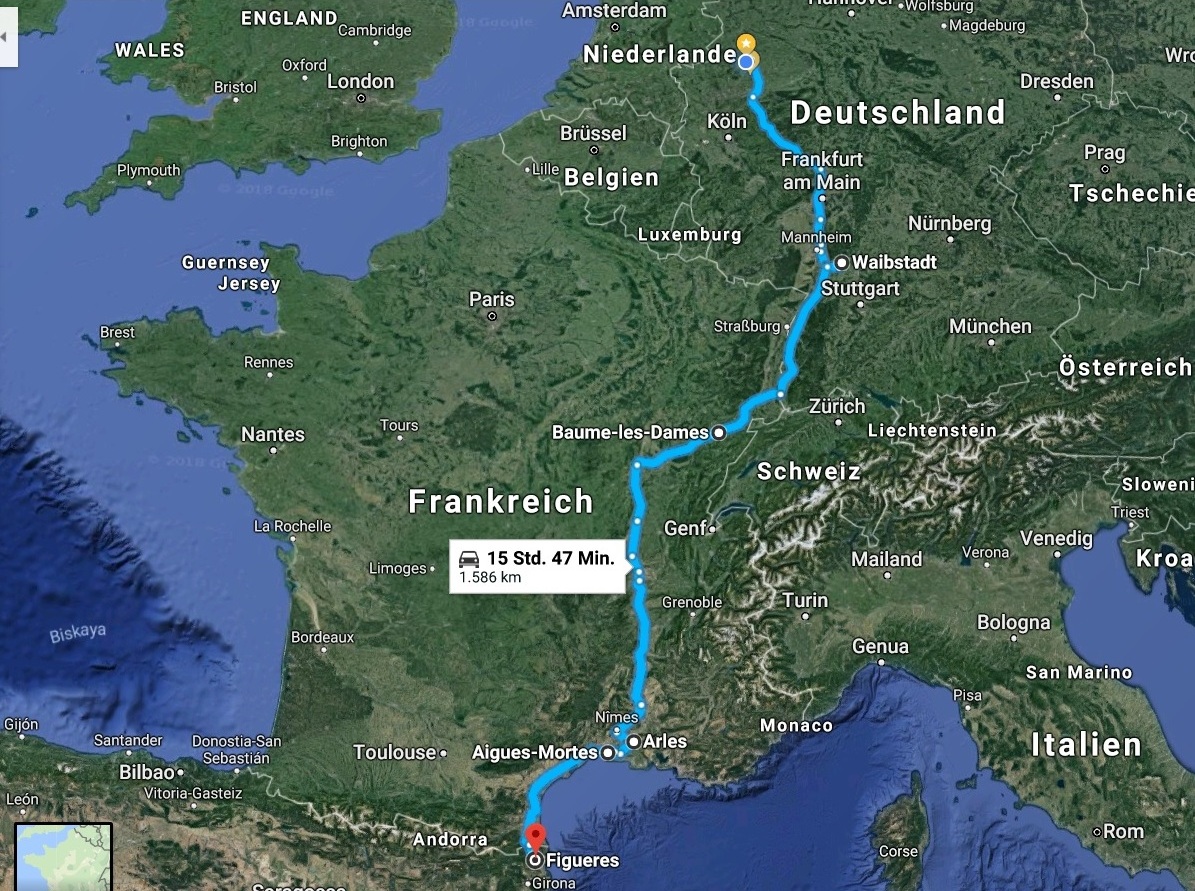 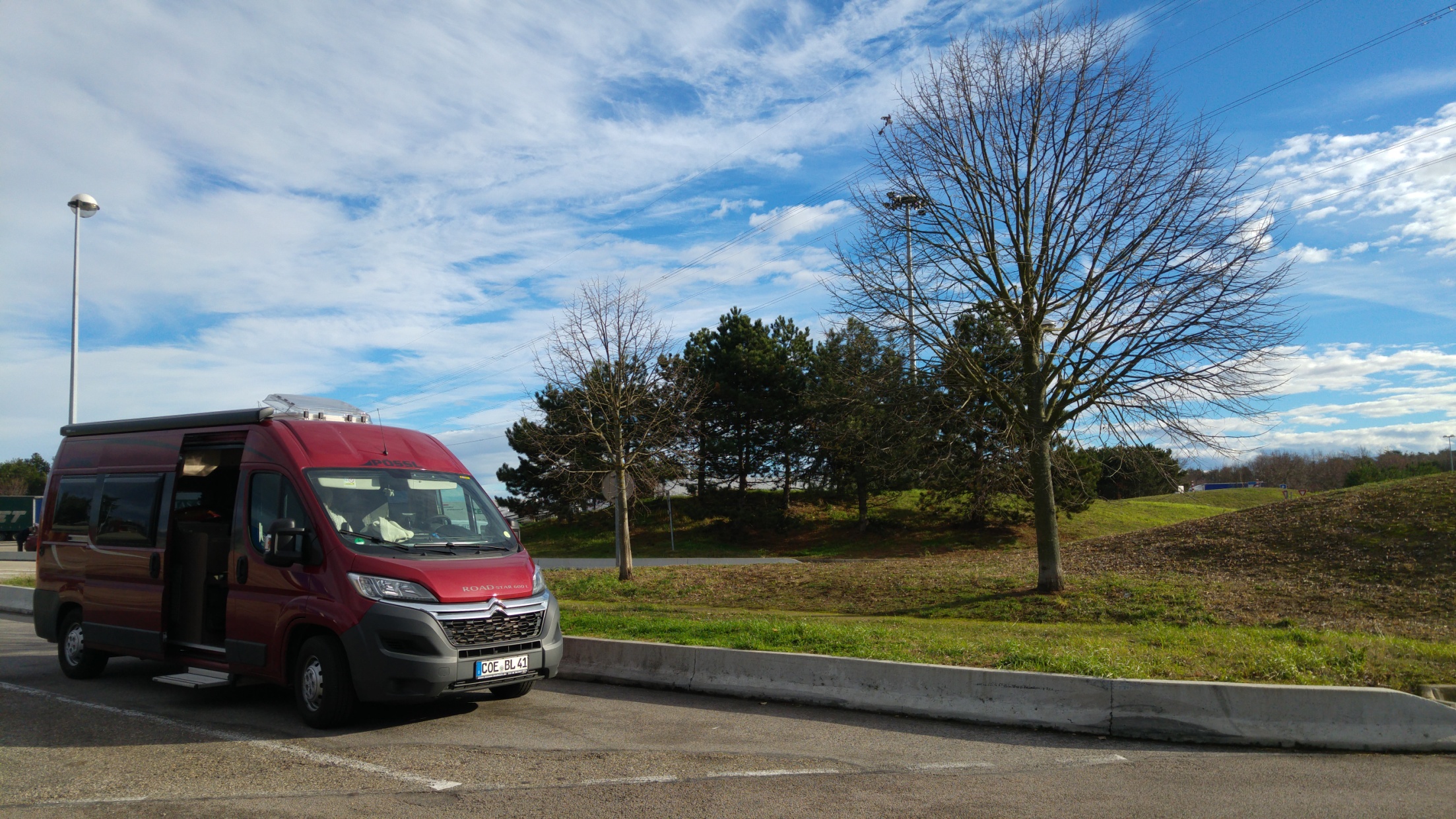 Südlich von Lyon sehen wir zum ersten Mal seit Wochen wieder blauen Himmel, die Rhone hat allerdings auch Hochwasser, überall Überschwemmungen auch hier.
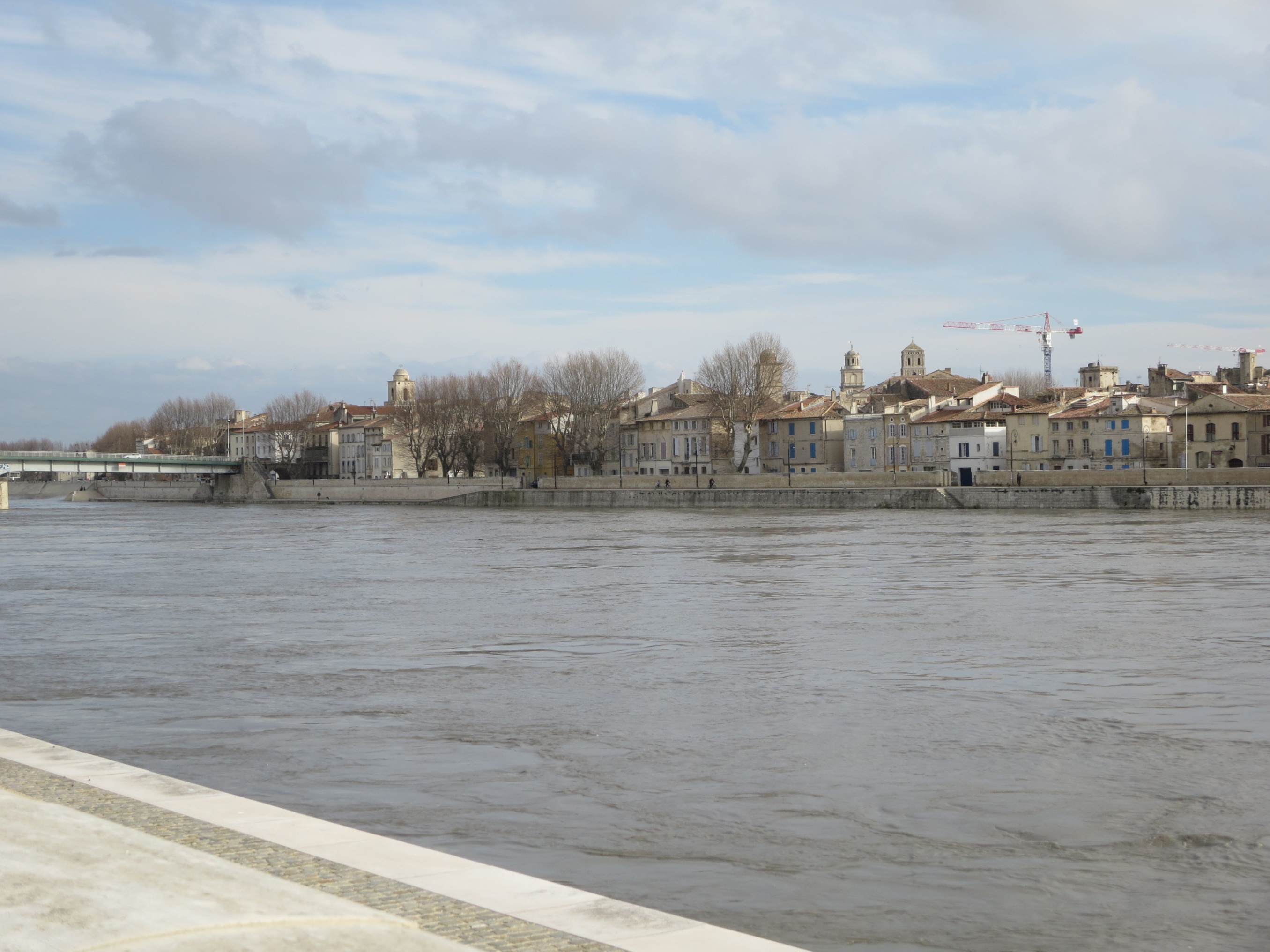 Am 5. Tag erreichen wir Arles an der Rhone.
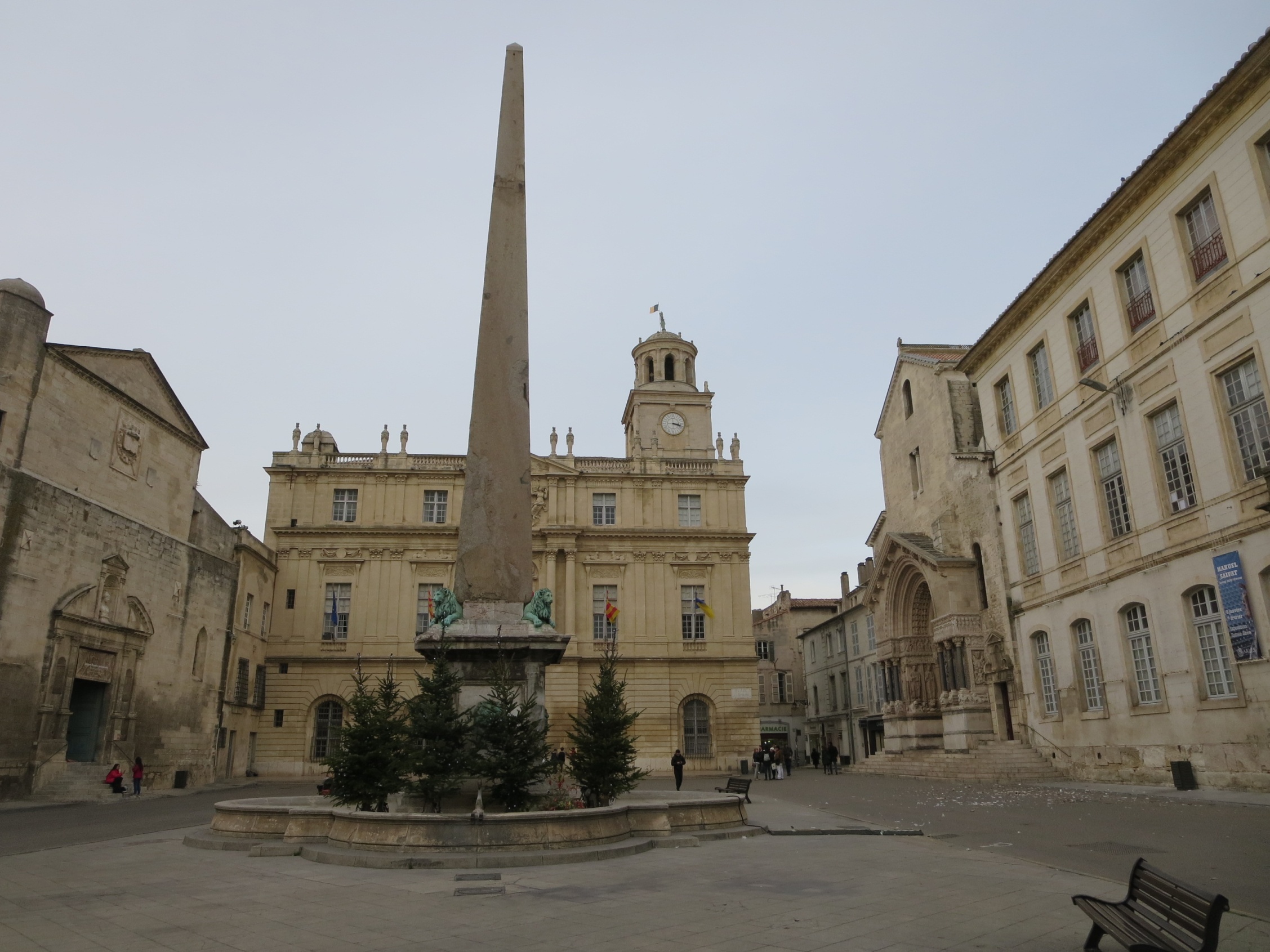 Marktplatz mit Rathaus und St. Trophime in Arles.
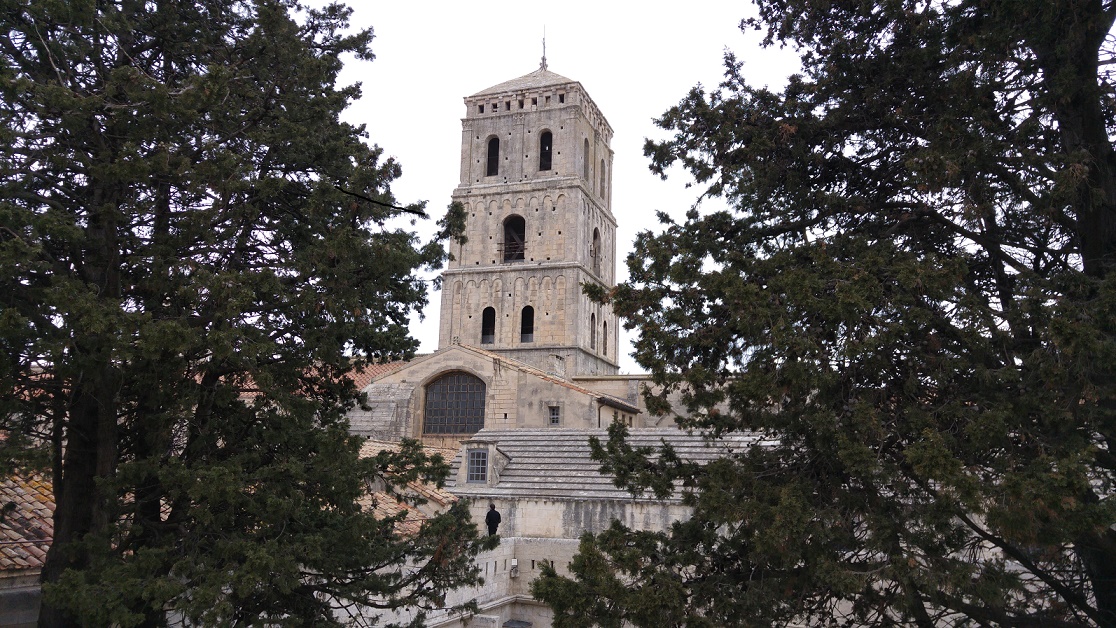 Die romanische Kirche St. Trophime ist eine der schönsten Sehenswürdigkeiten in der Camargue.
Das Portal ist ein steinernes Bilderbuch aus dem 12. Jhdt.
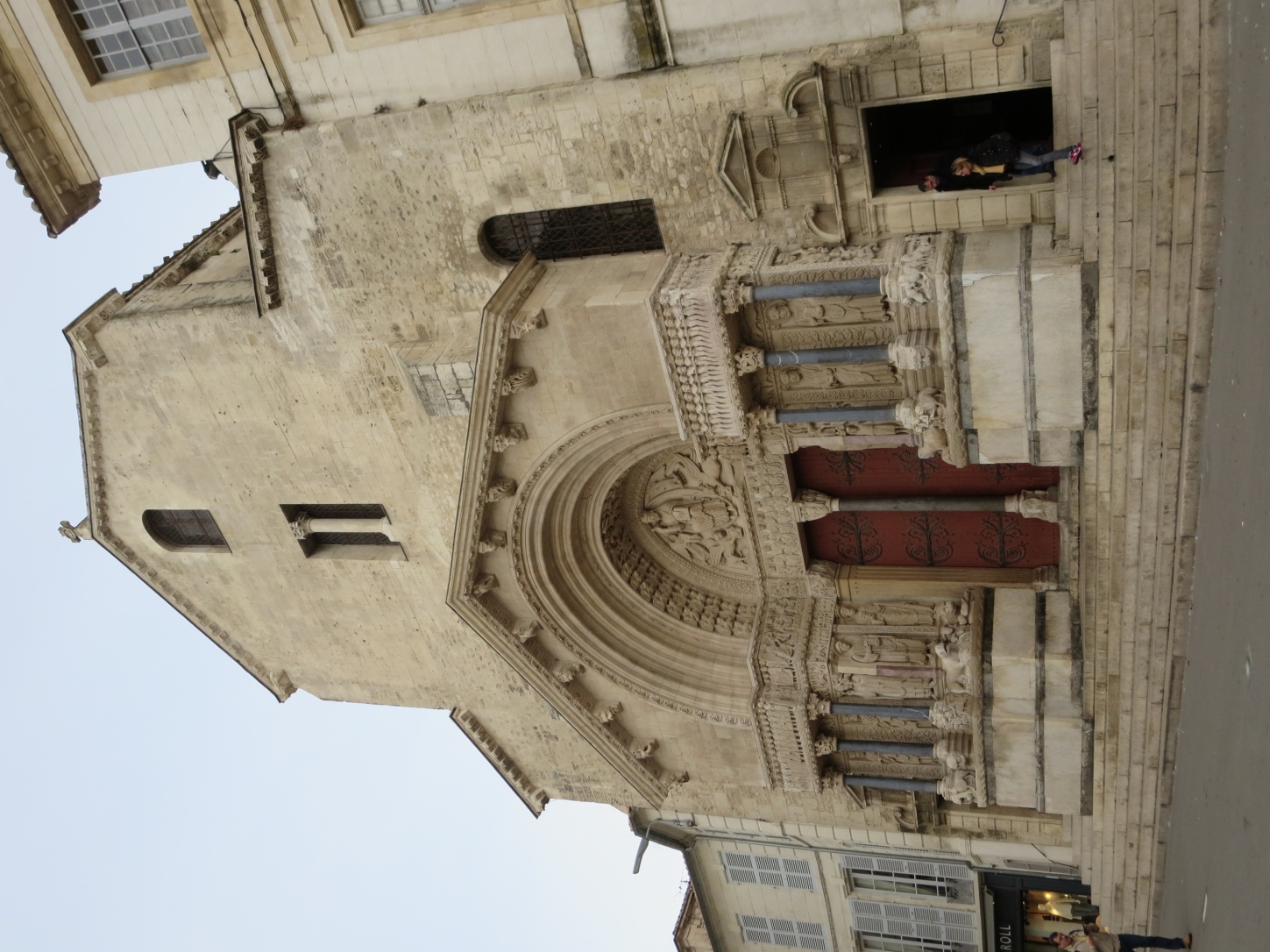 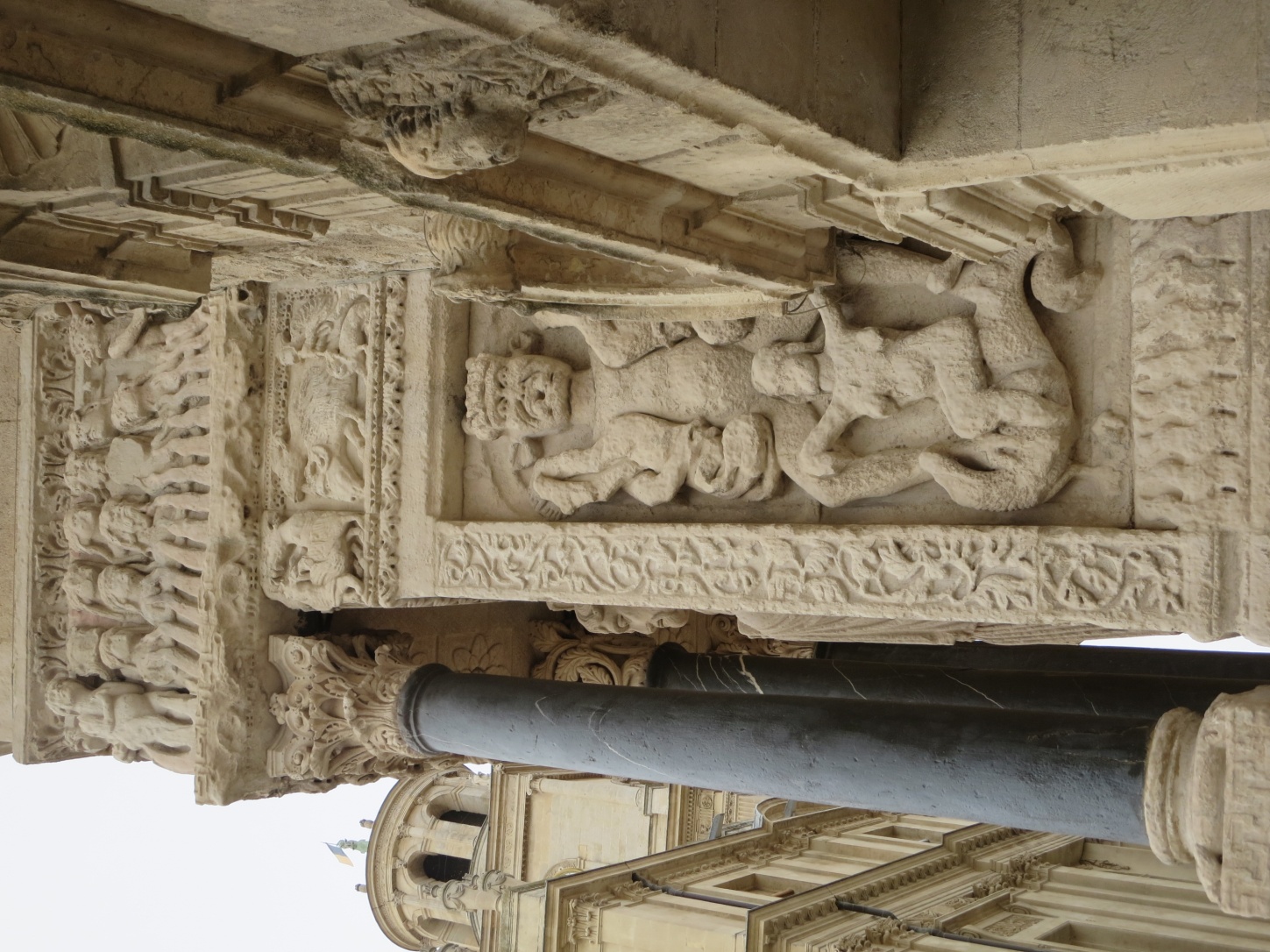 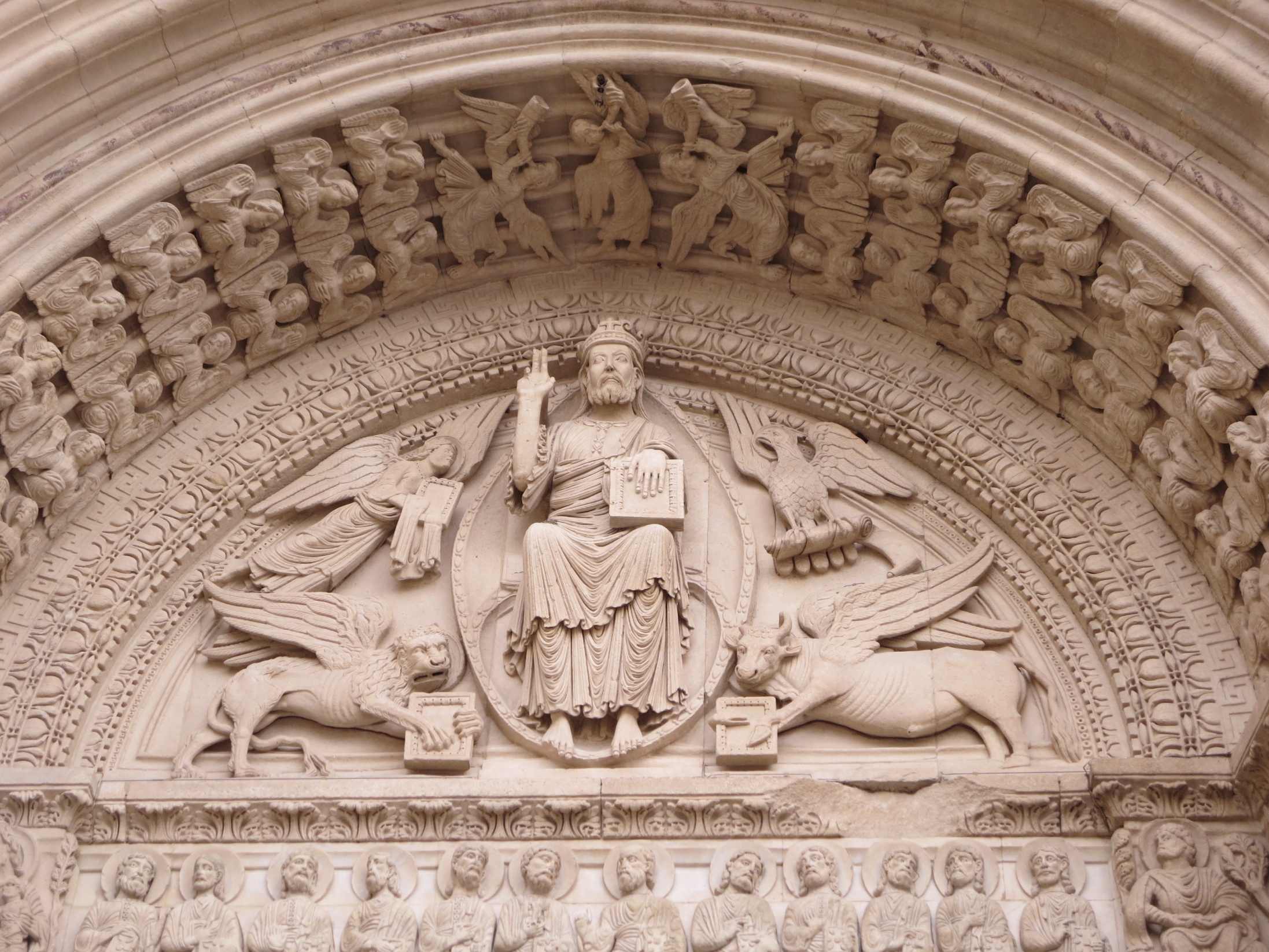 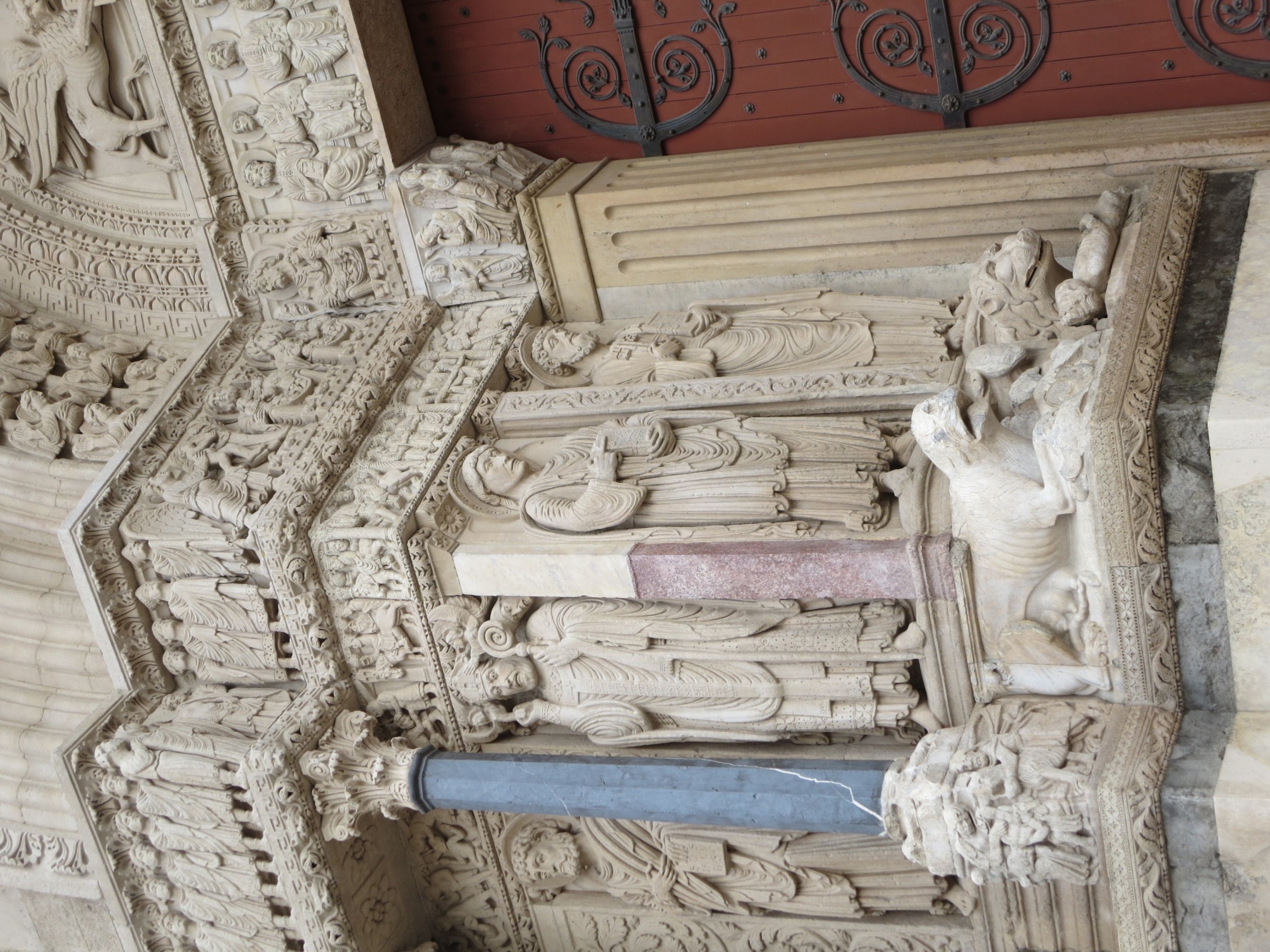 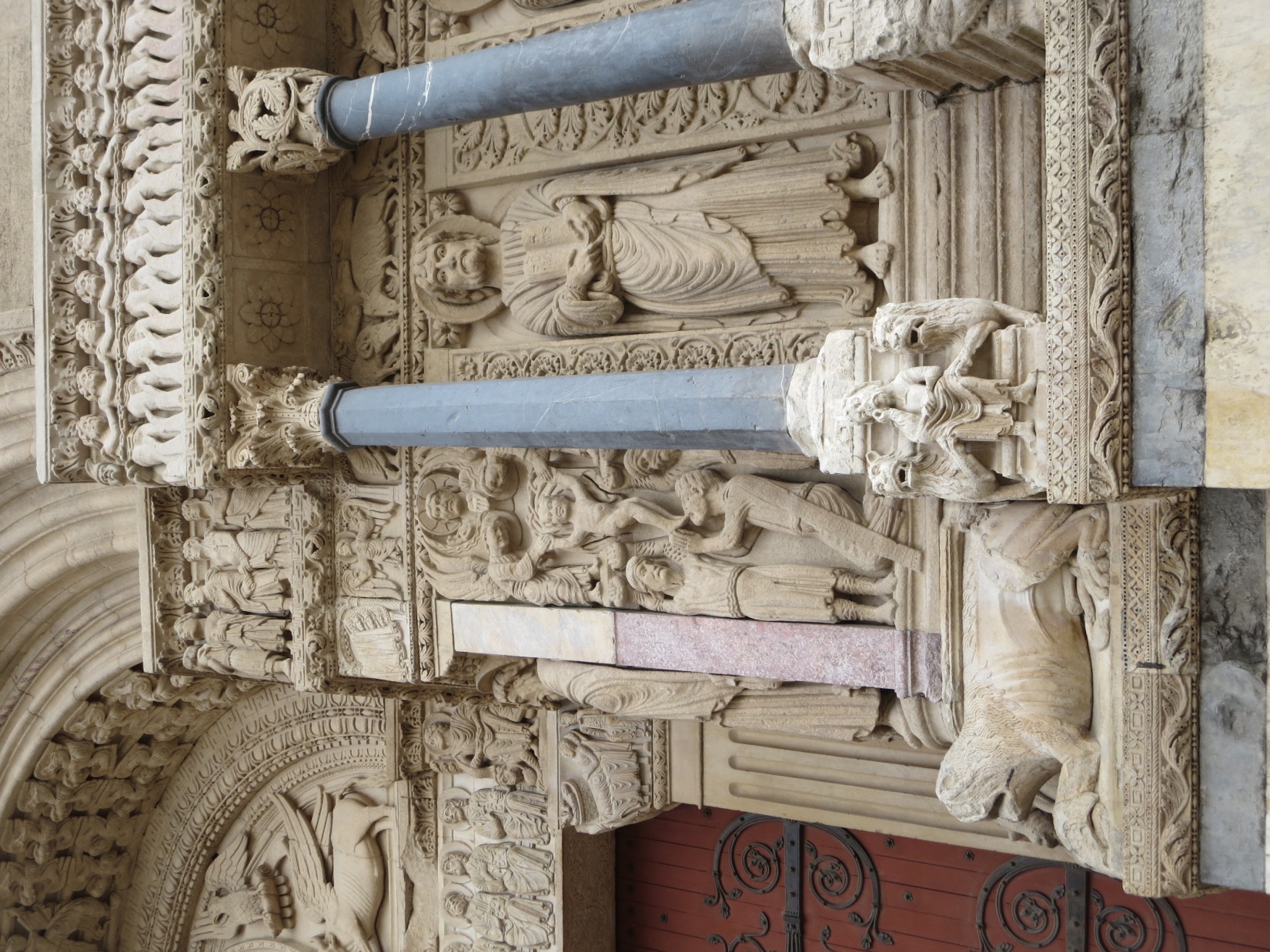 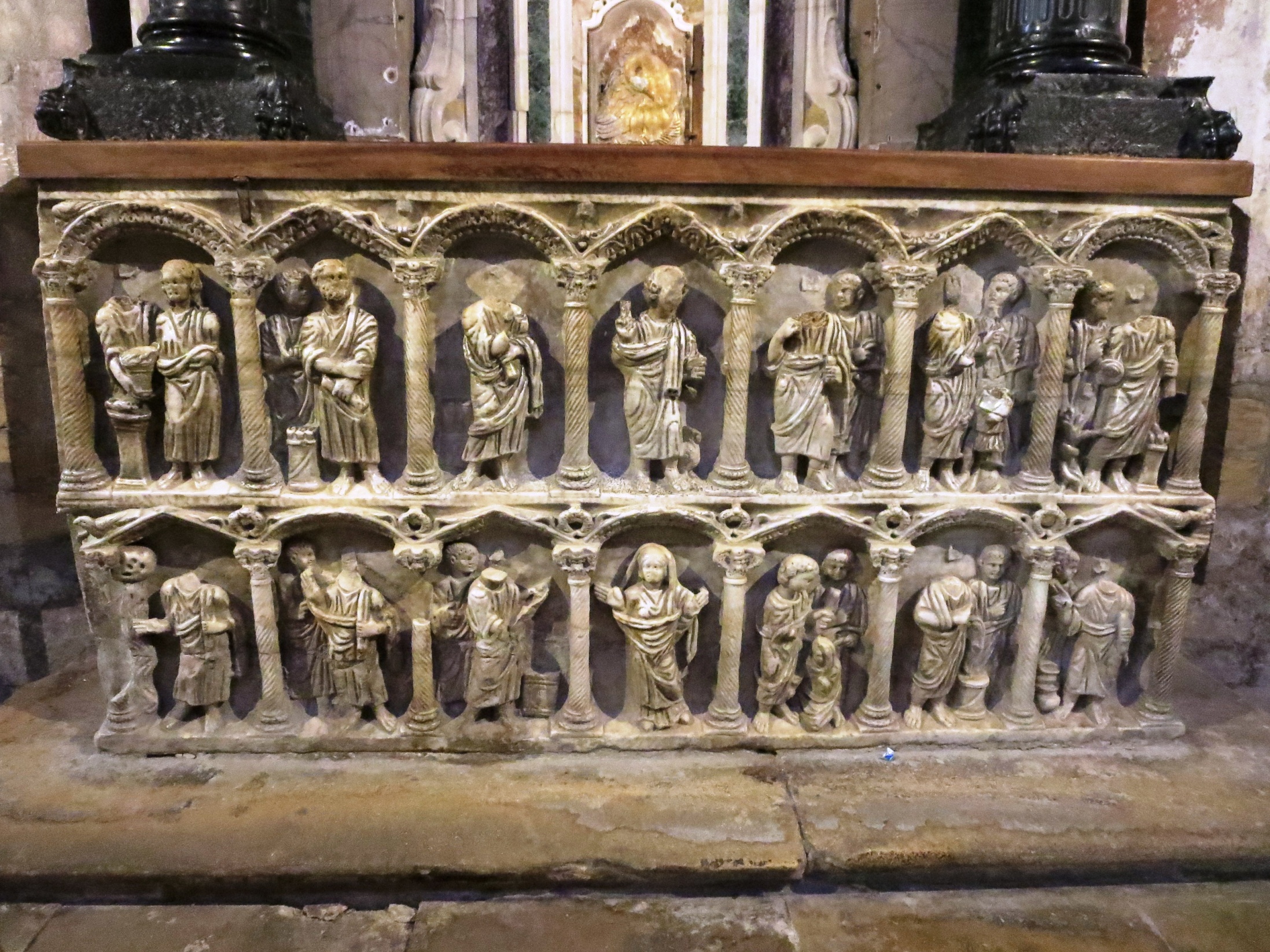 Antiker Sarkophag als Altar in St. Trophime
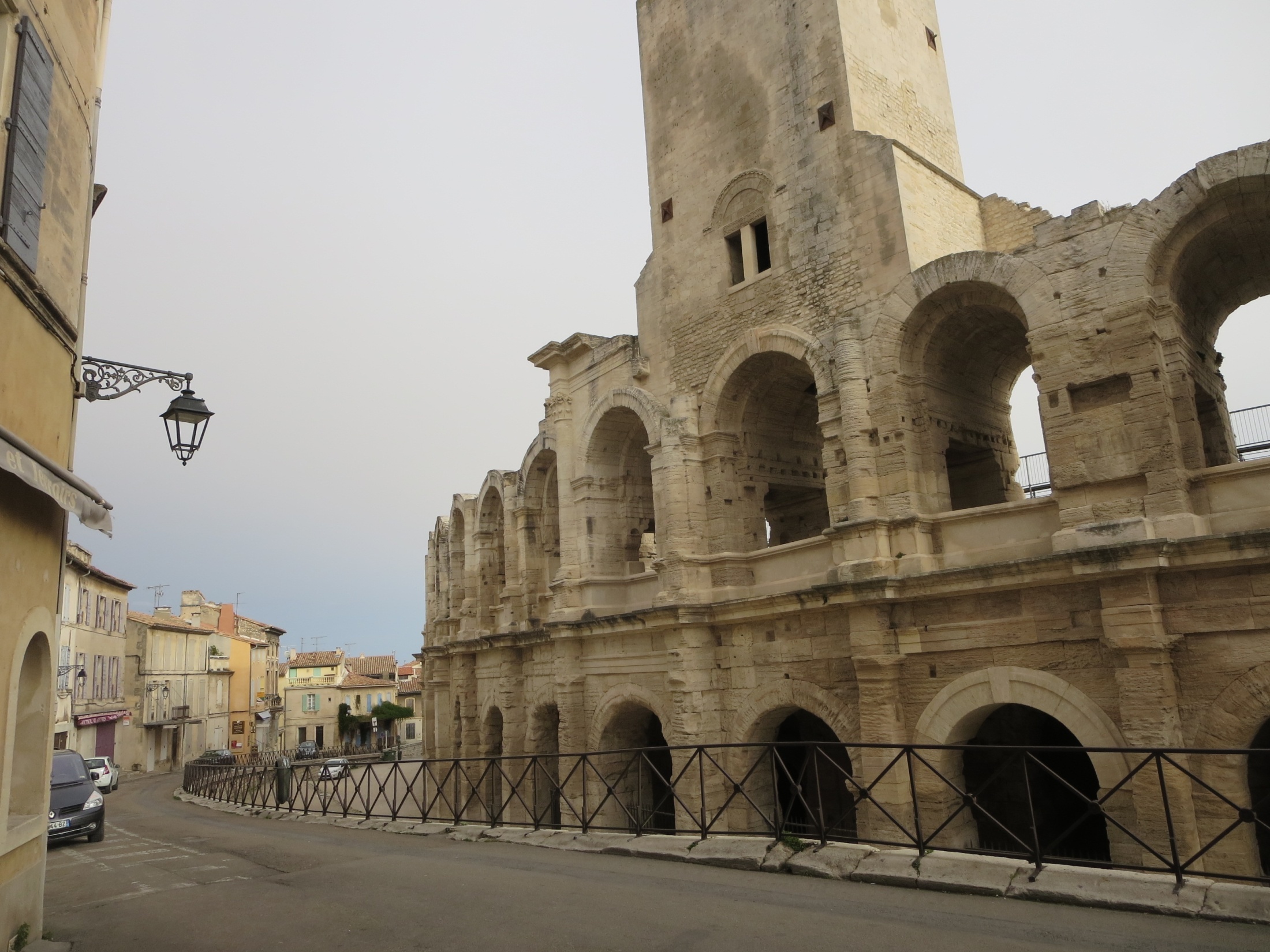 Überall die schönsten Römerspuren in dem kleinen Ort.
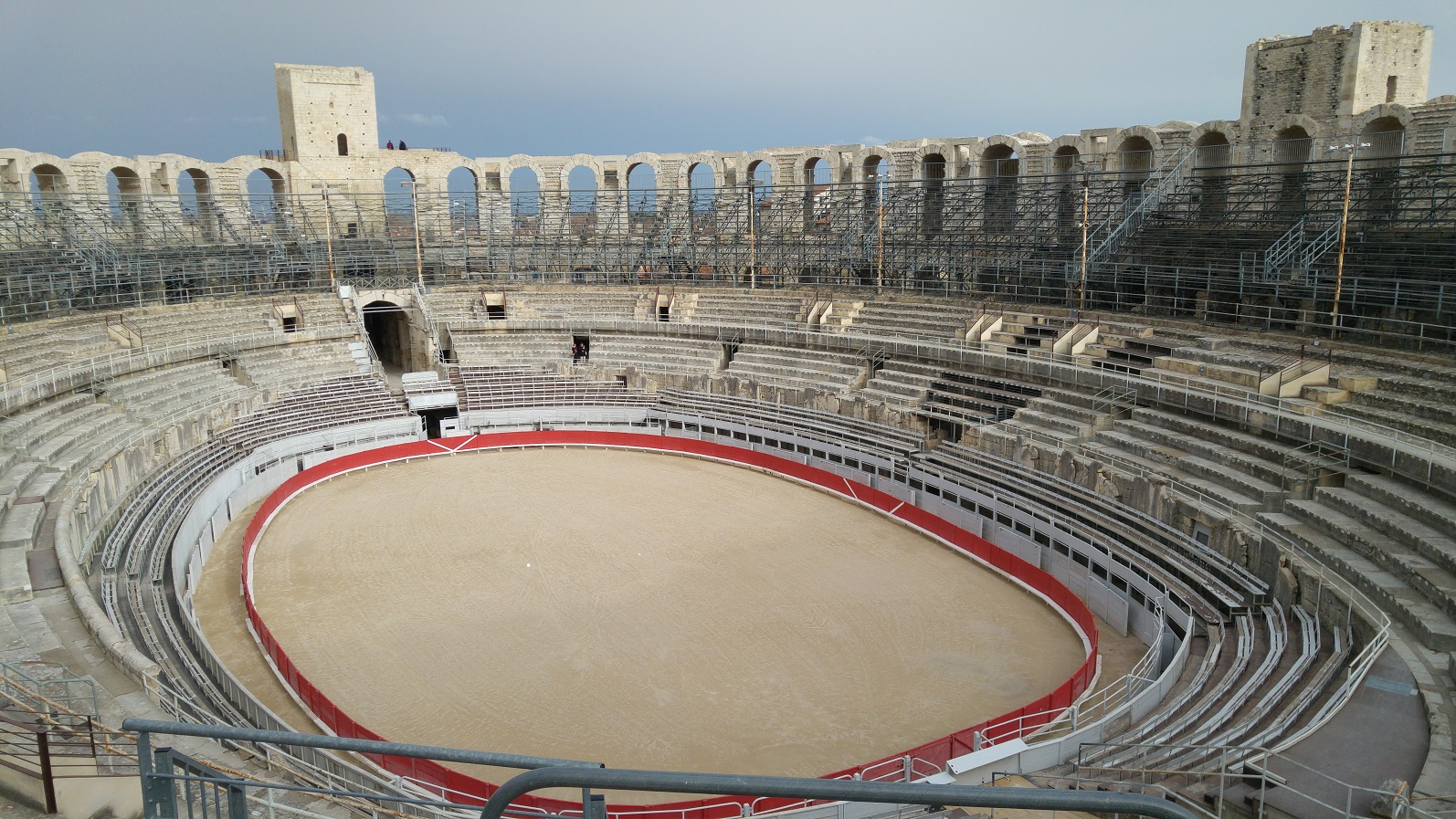 Das römische Amphitheater stammt von ca. 90 n. Chr.
So geht es durch Spanien. In Tarifa treffen wir unsere Reiseleiterin Eva vom letzten Jahr. Sie organisiert uns ein günstiges Fährticket von Algeciras nach Tangermed.
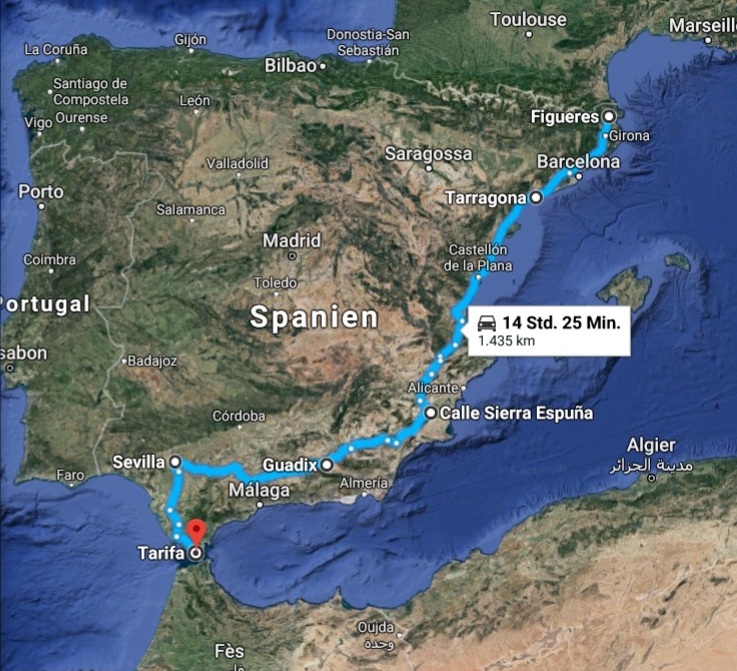 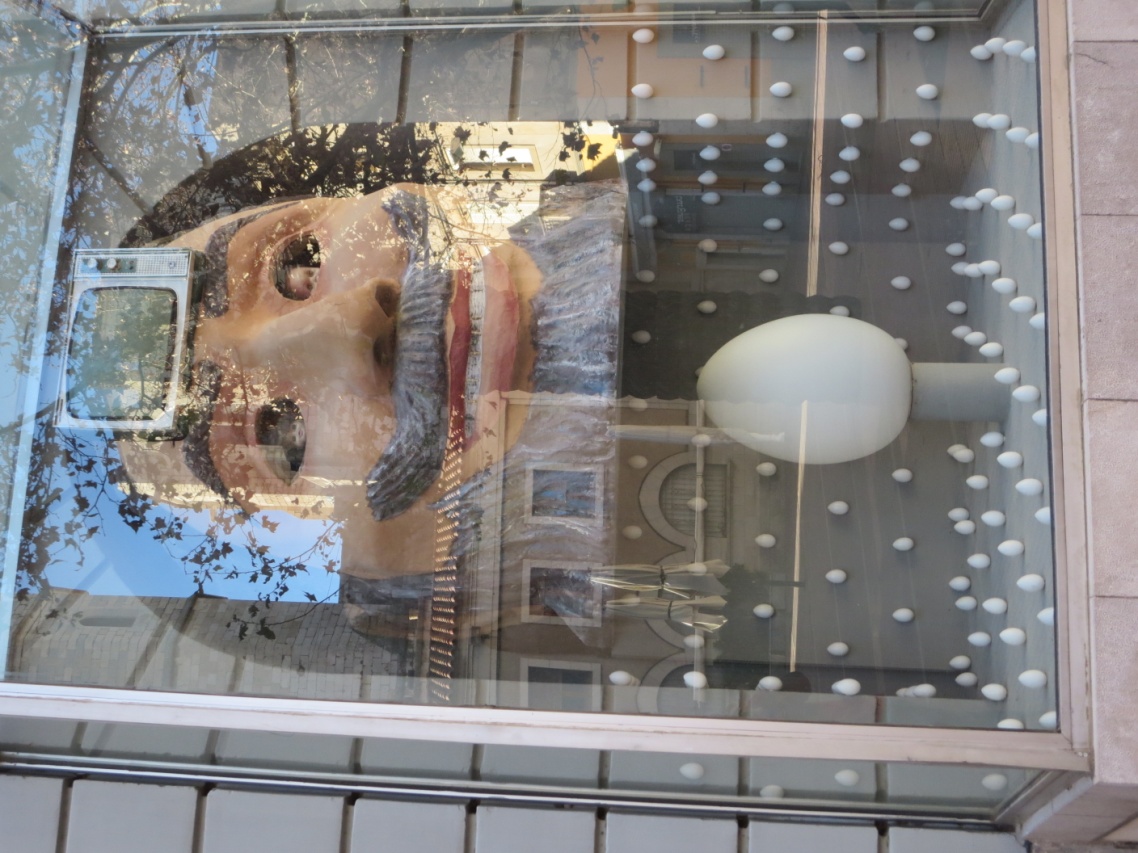 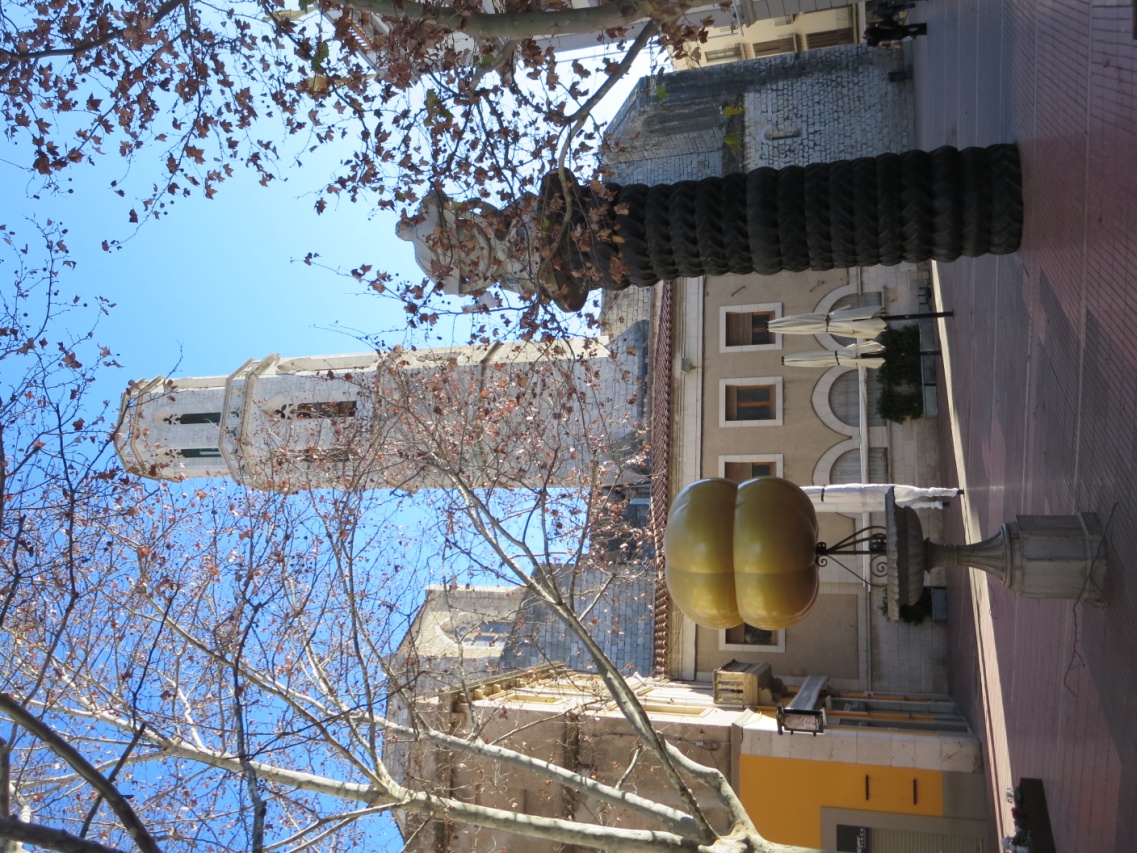 In Figueres Dalí an allen Ecken.
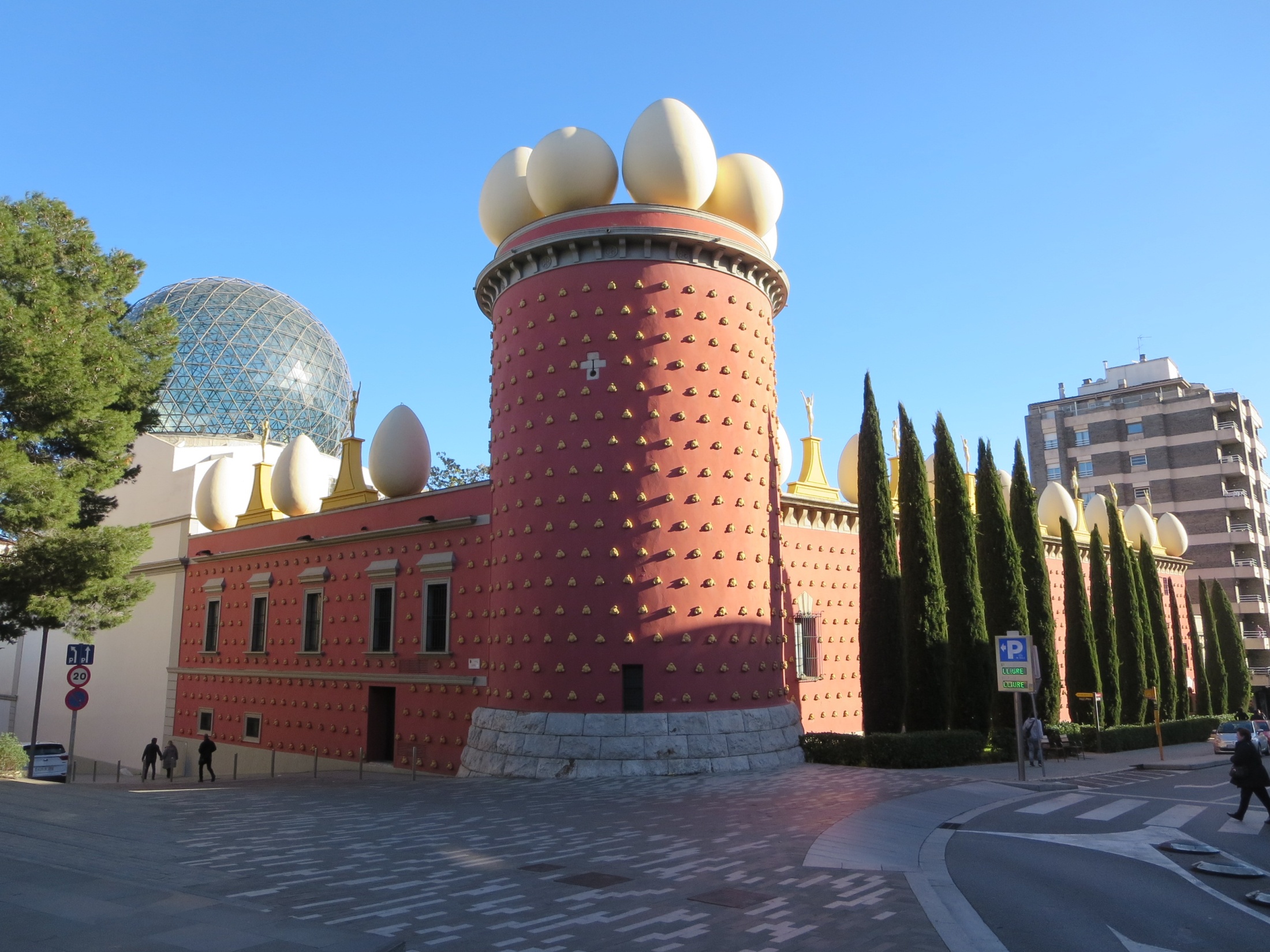 Die Idee zum Dalí-Museum entstand 1960.
Dalí ließ sich in der Krypta unter der Glaskuppel begraben.
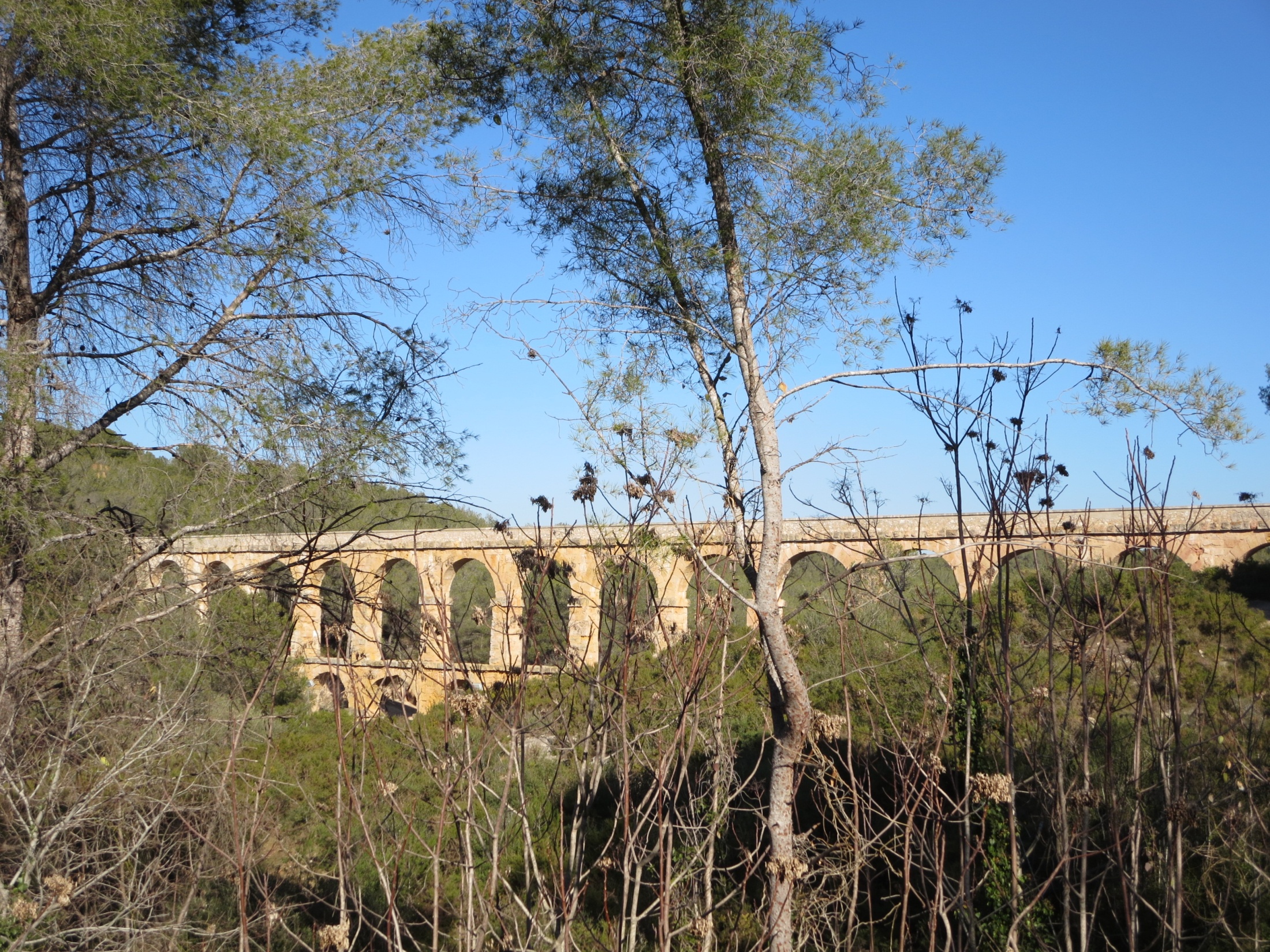 Bei Tarragona stießen wir überrascht unterwegs wieder auf Römerspuren: Pont del Diable, Teufelsbrücke.
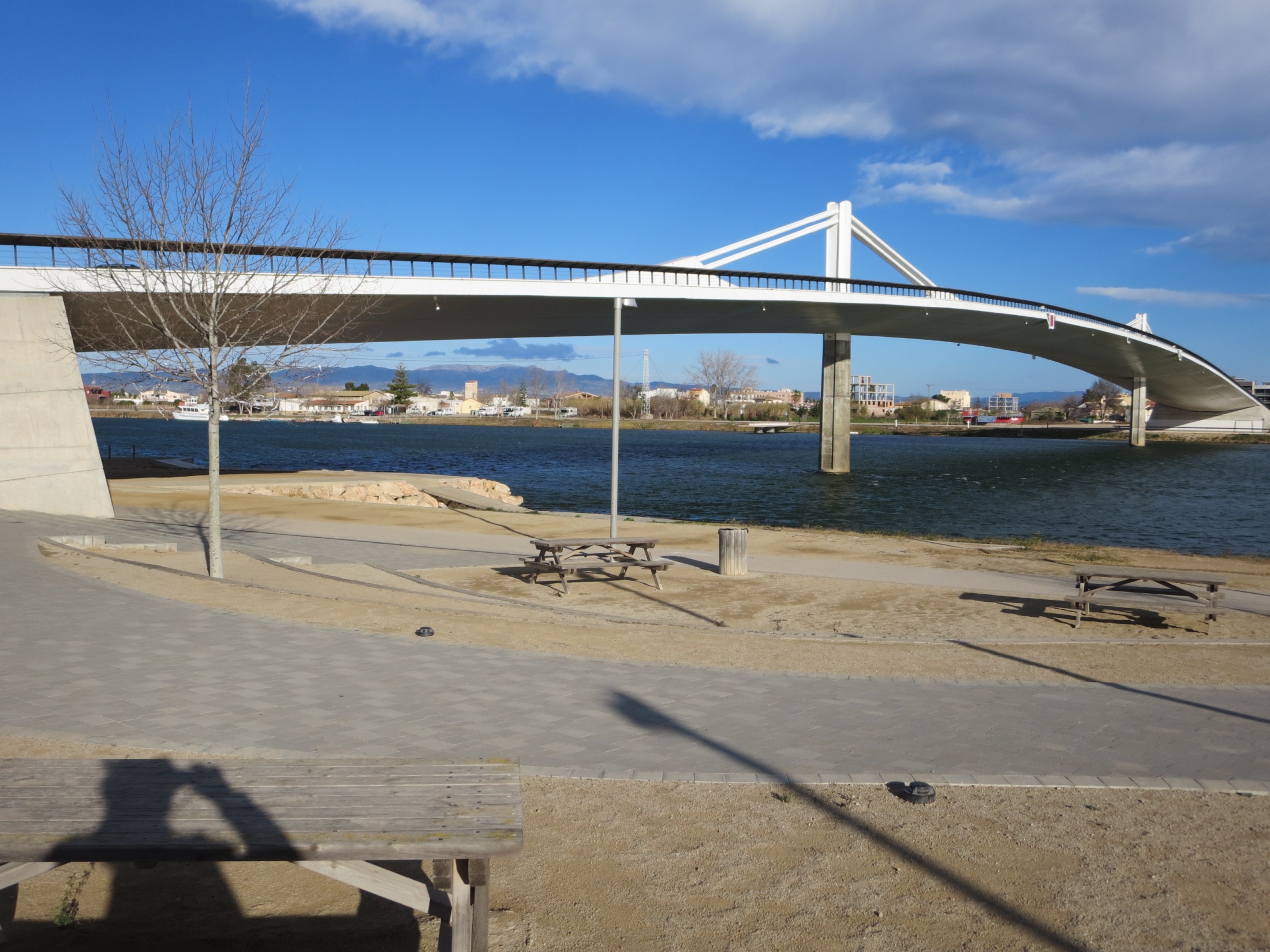 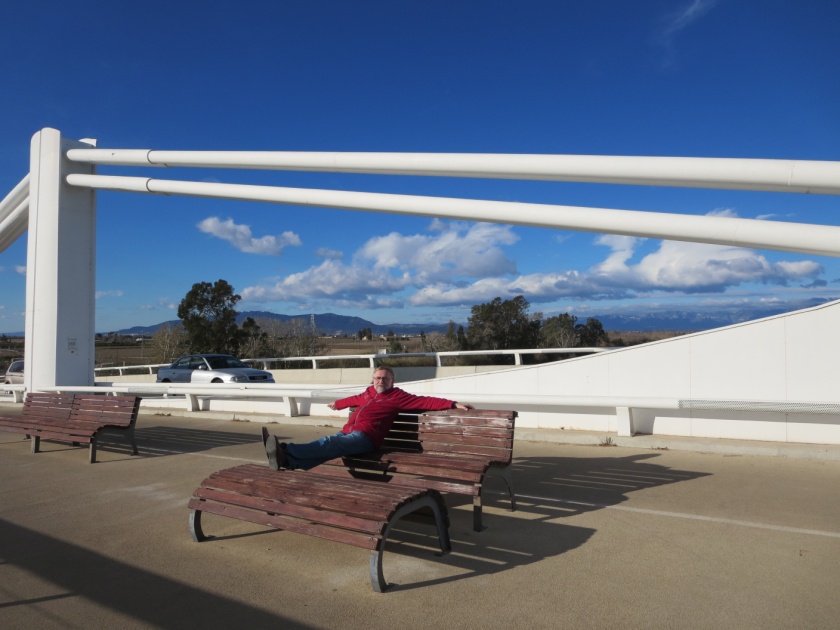 Deltebre im Ebro-Delta besteht aus zwei Ortsteilen, die durch diese geniale Brücke miteinander verbunden sind.
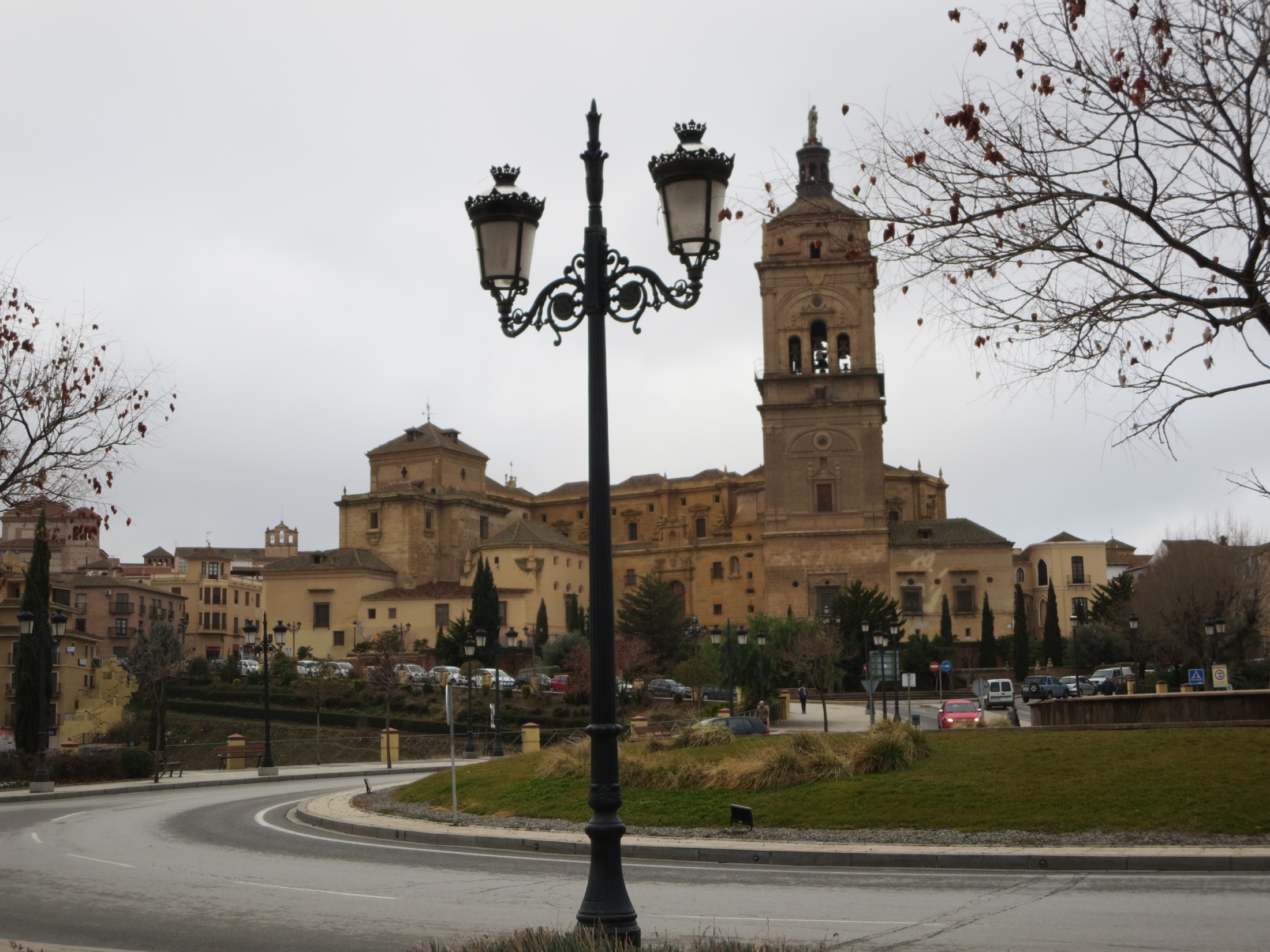 Im kleinen Guadix in der Provinz Granada gibt es eine riesige barocke Kathedrale.
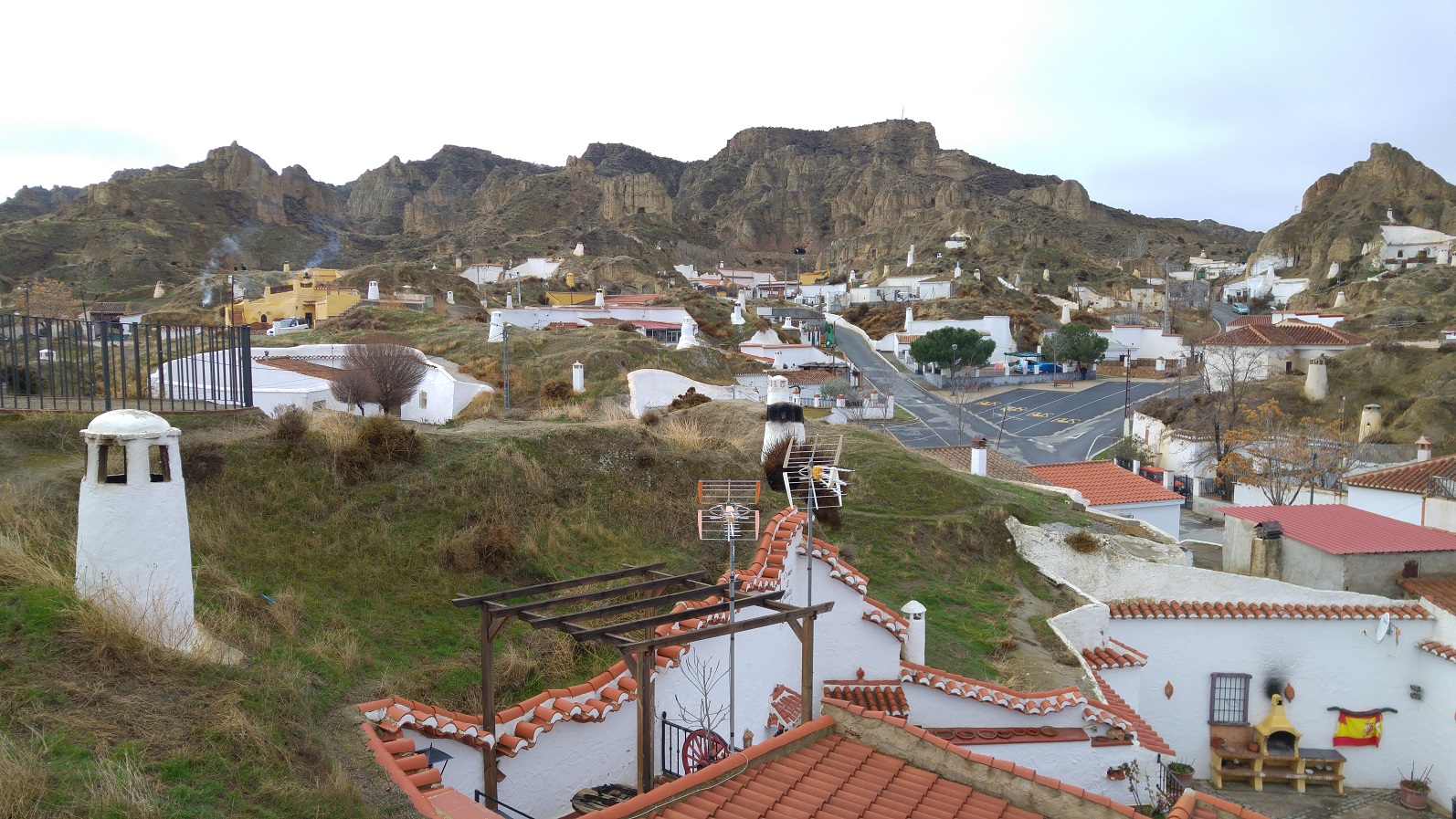 Bekannt ist Guadix allerdings durch sein Höhlenviertel (Troglodytos). Die Menschen wohnen hier in feudalen Berg- höhlen, die durch konische Hügel mit weißgetünchten Fassa-      den und Schornsteinen im Gras schon von weitem auffallen.
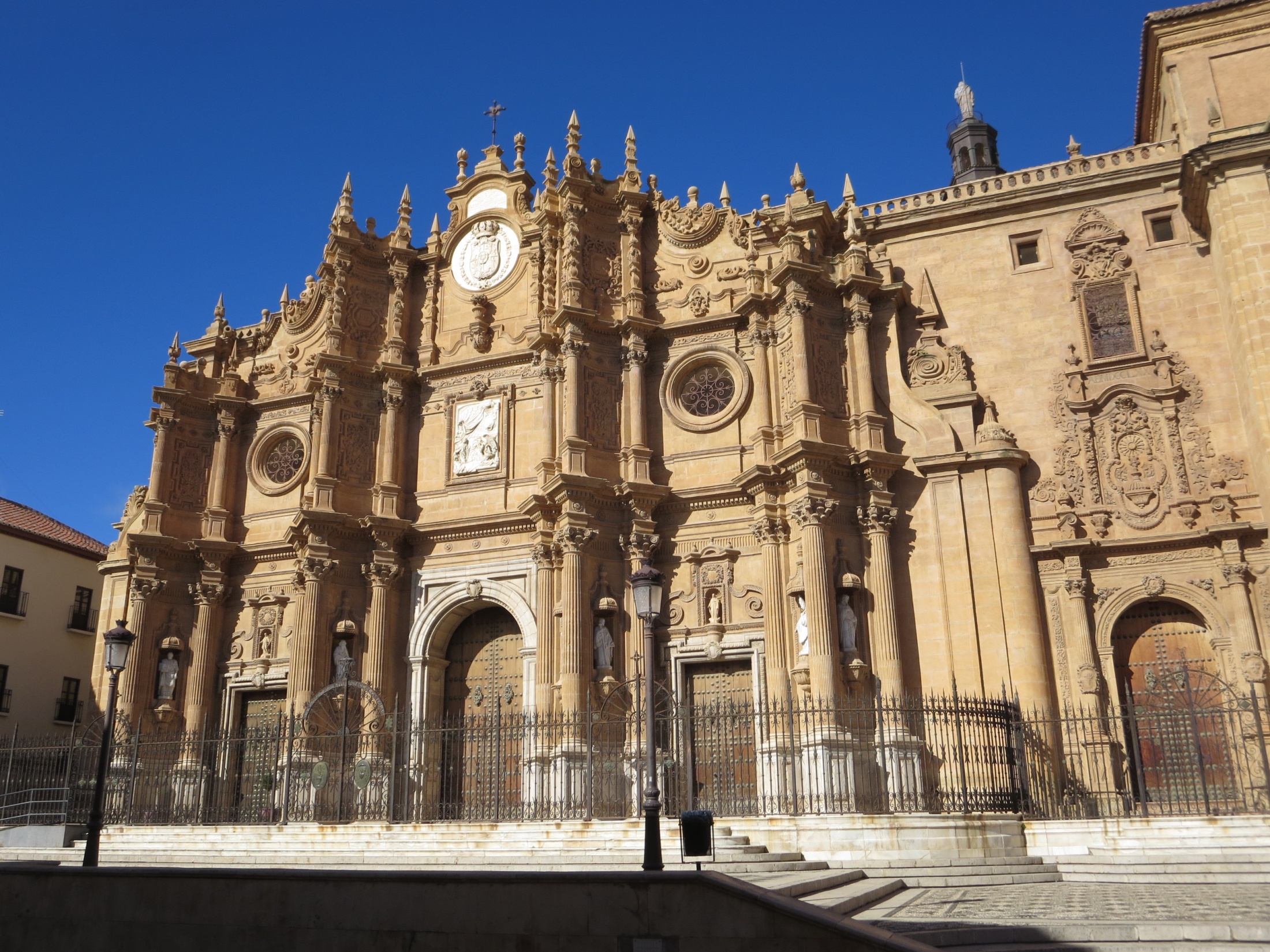 Prachtvoll ist die barocke Westfassade der ursprünglich gotischen Kirche.
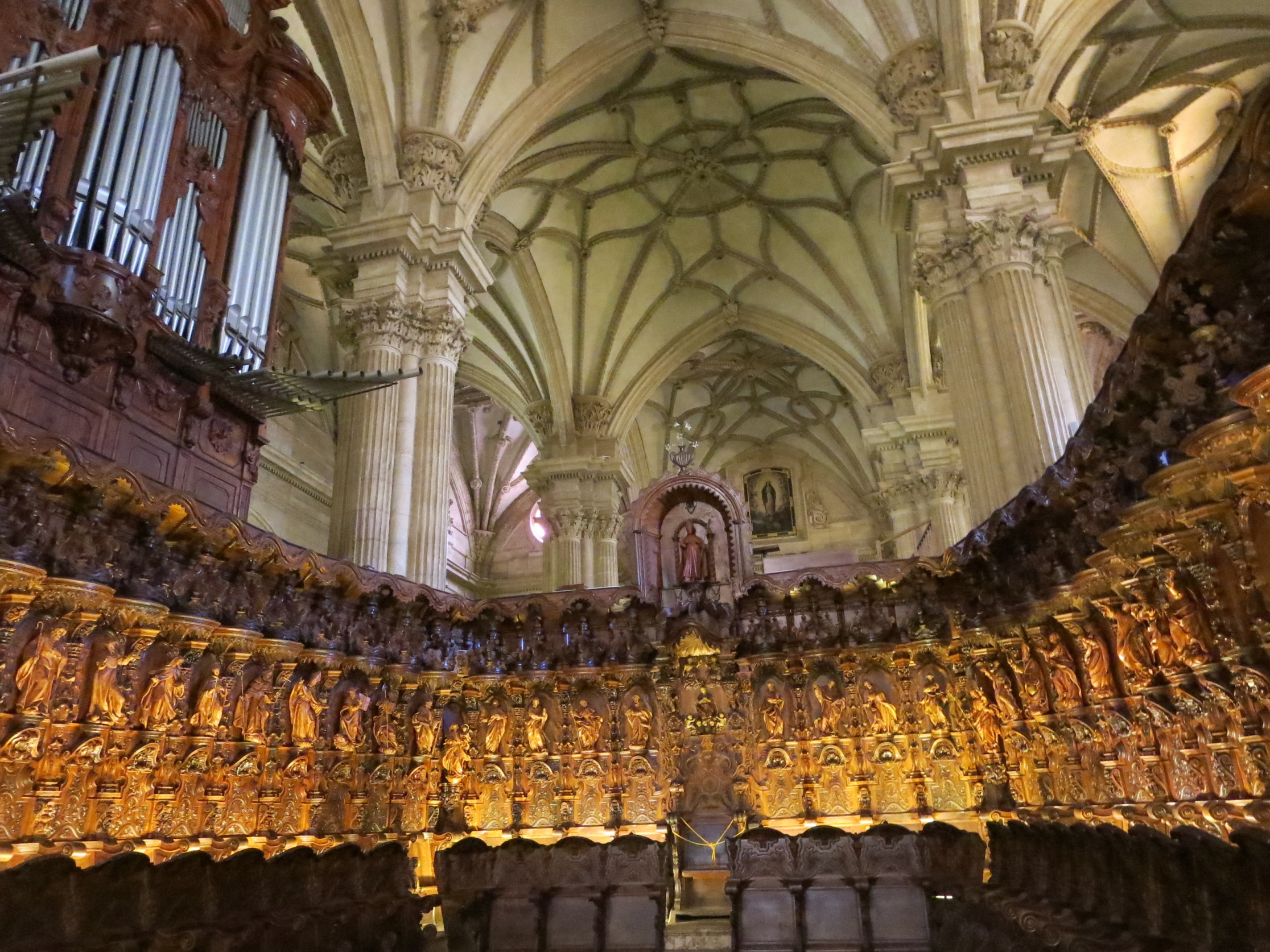 Die ursprünglich gotischen Gewölbe und das barocke Chorgestühl harmonieren erstaunlich gut.
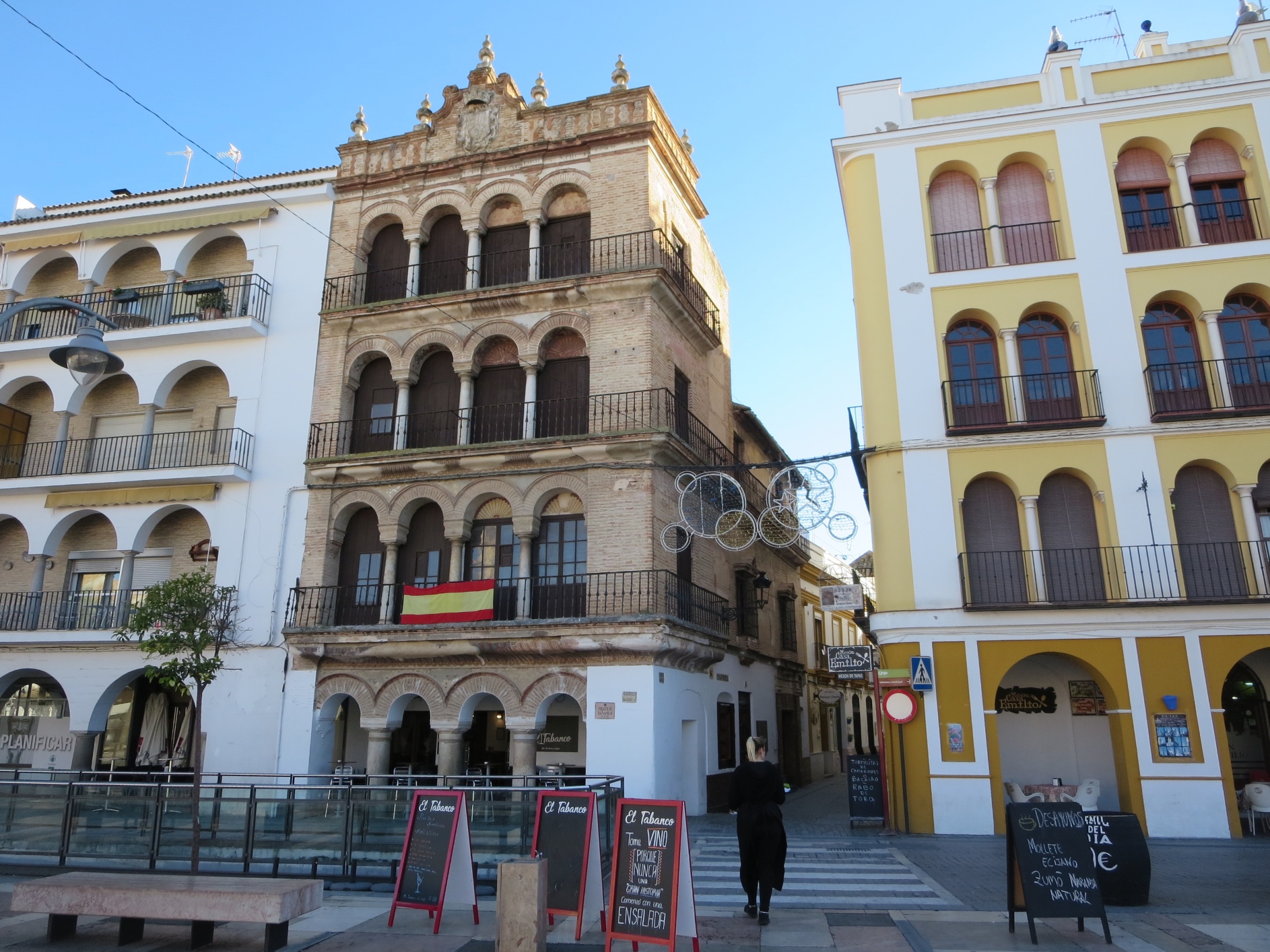 Zwischen den andalusischen Metropolen Córdoba und Sevilla liegt die hübsche Kleinstadt Écija mit vielen Türmen, hüb-schen Plätzen und gemütlichen Lokalen.
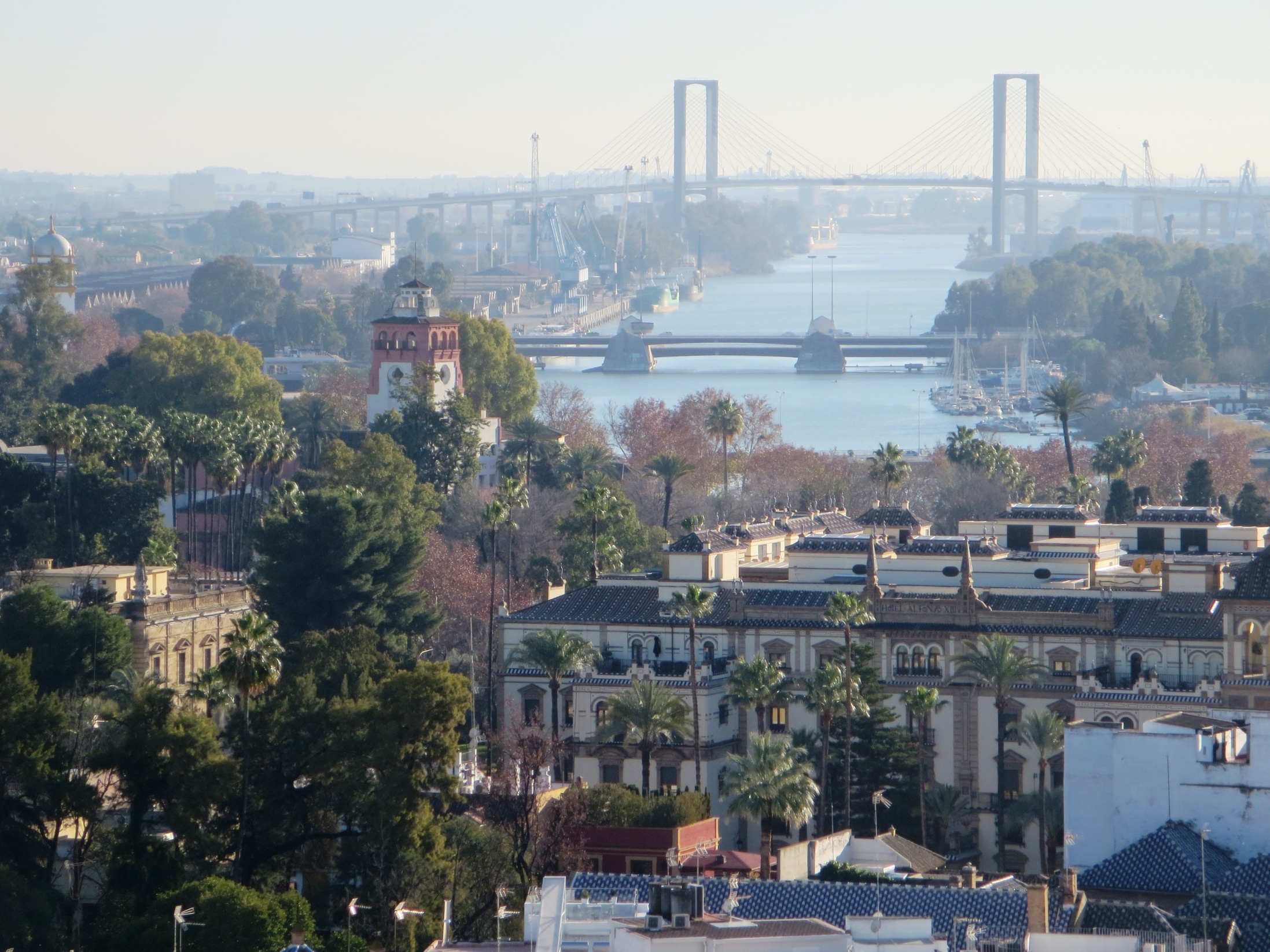 Am 16. Tag erreichen wir die Traumstadt Sevilla am Guadalquivir.
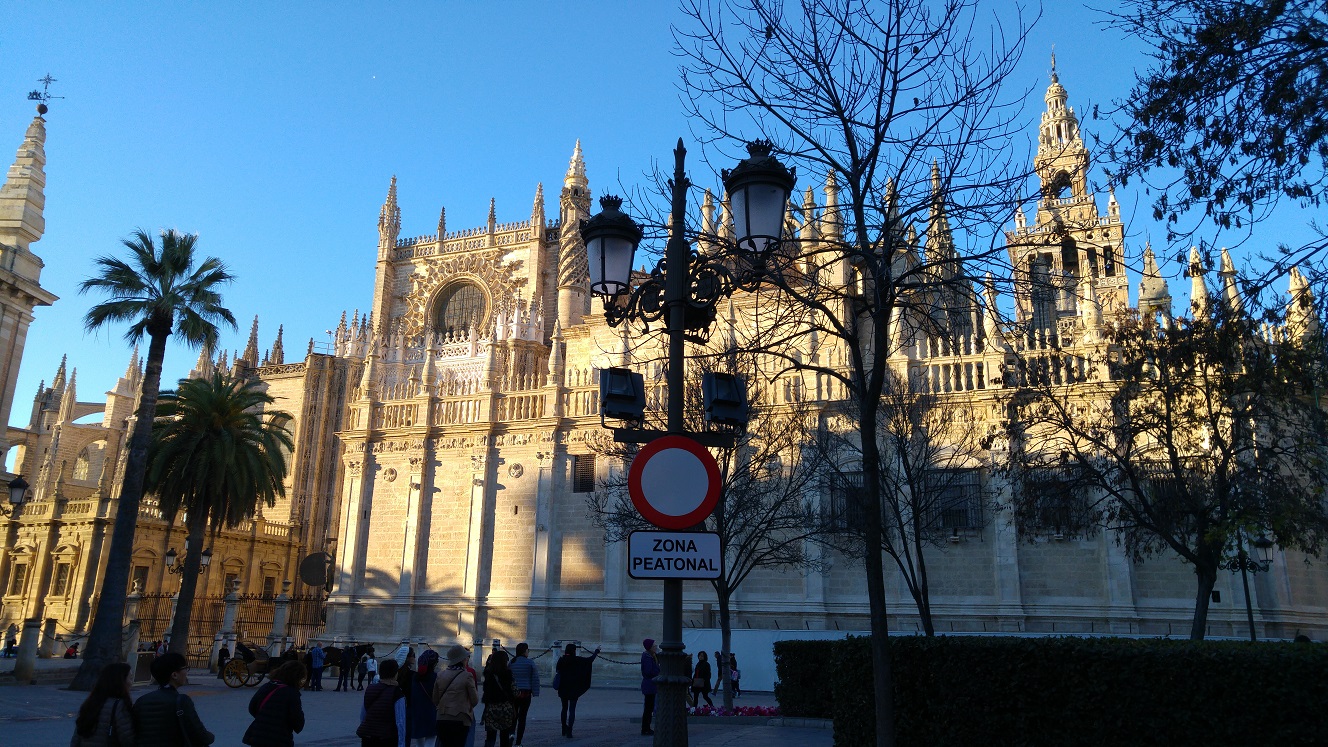 Die Kathedrale von Sevilla ist größer als der Petersdom, angeblich die größte der Welt. Seit 1987 gehört sie zum Weltkulturerbe der UNESCO. Das ehemalige Minarett dient heute als Glockenturm.
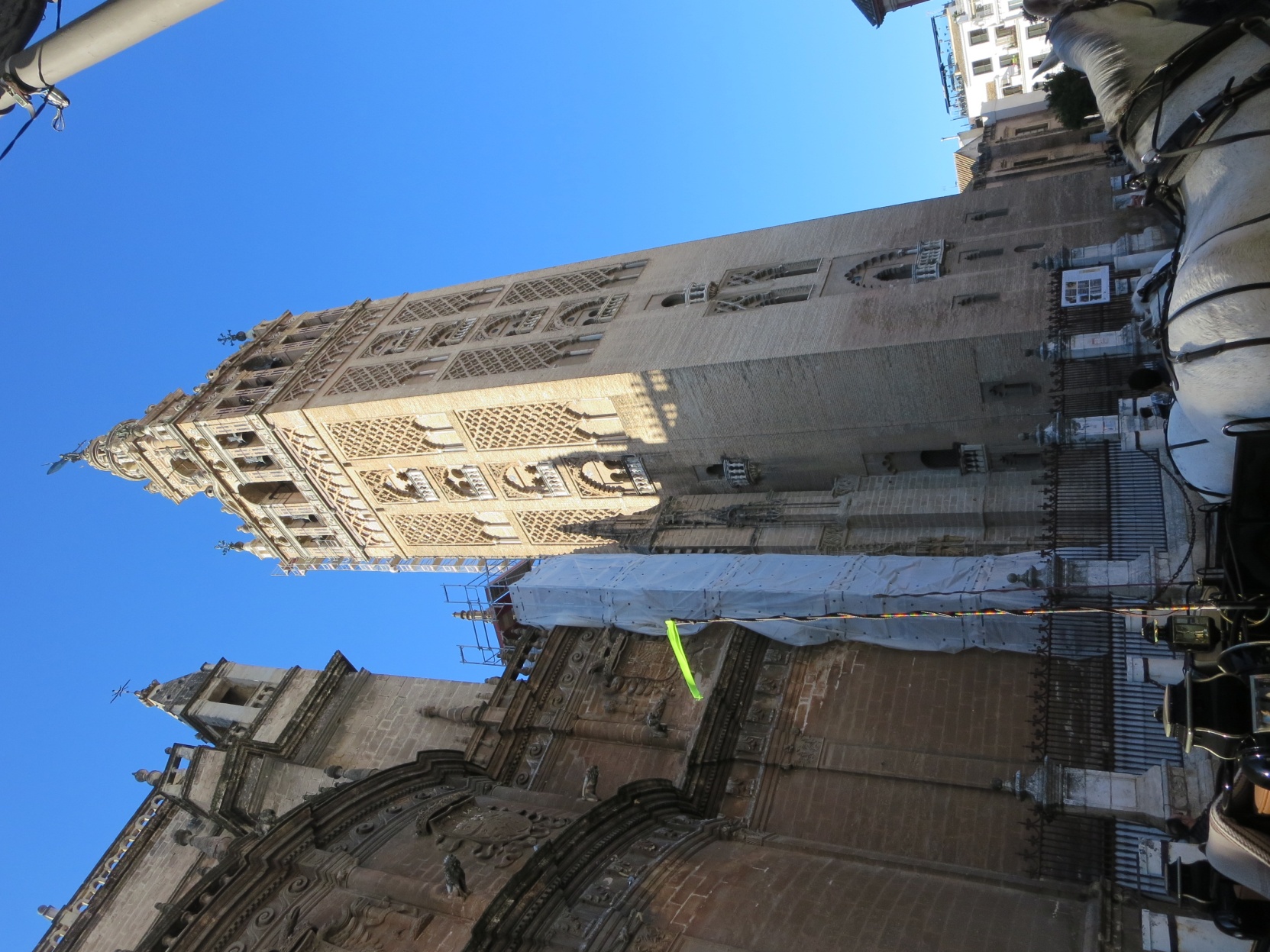 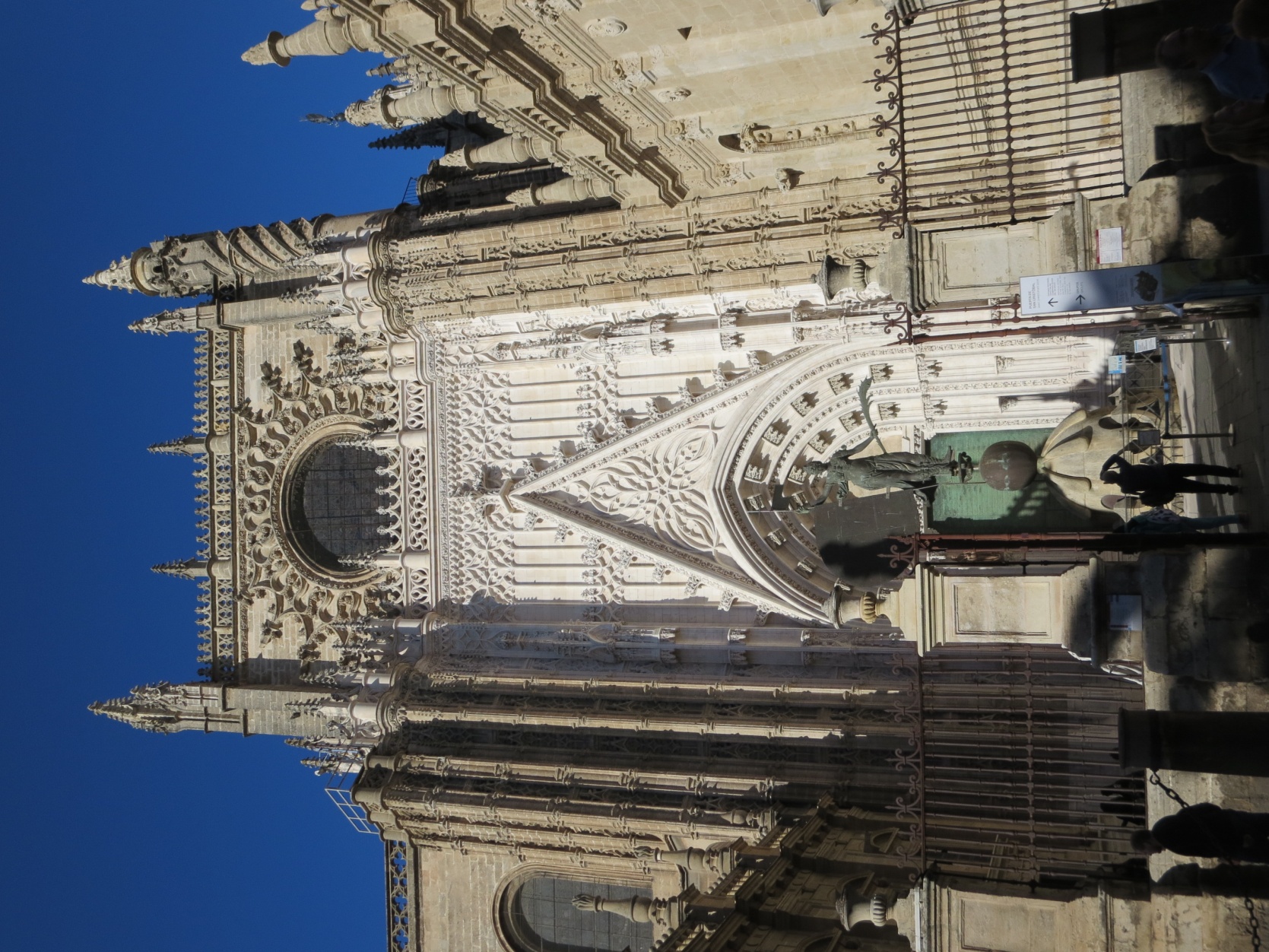 So geht es durch Spanien. In Tarifa treffen wir unsere Reiseleiterin Eva vom letzten Jahr. Sie organisiert uns ein günstiges Fährticket von Algeciras nach Tangermed.
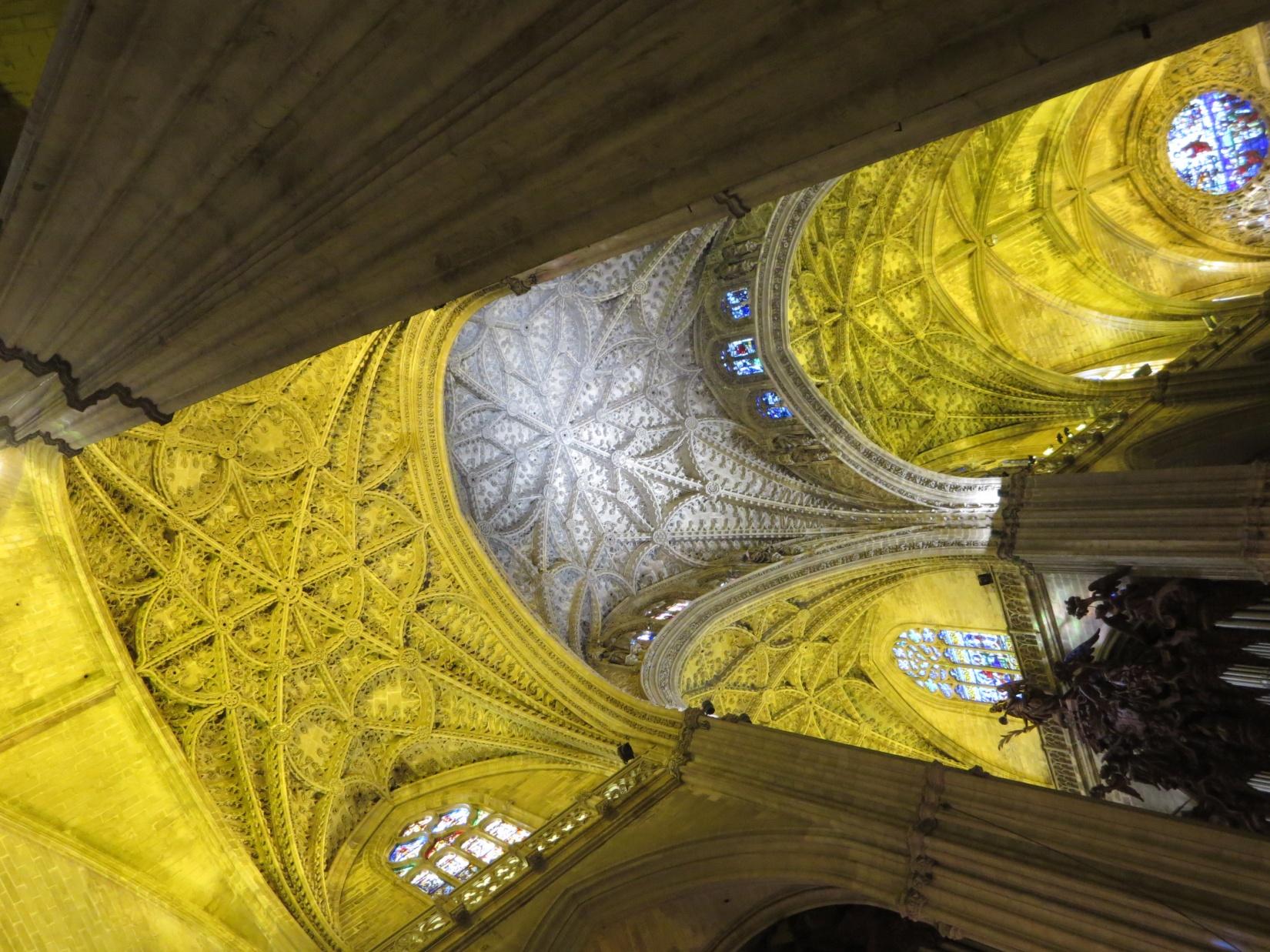 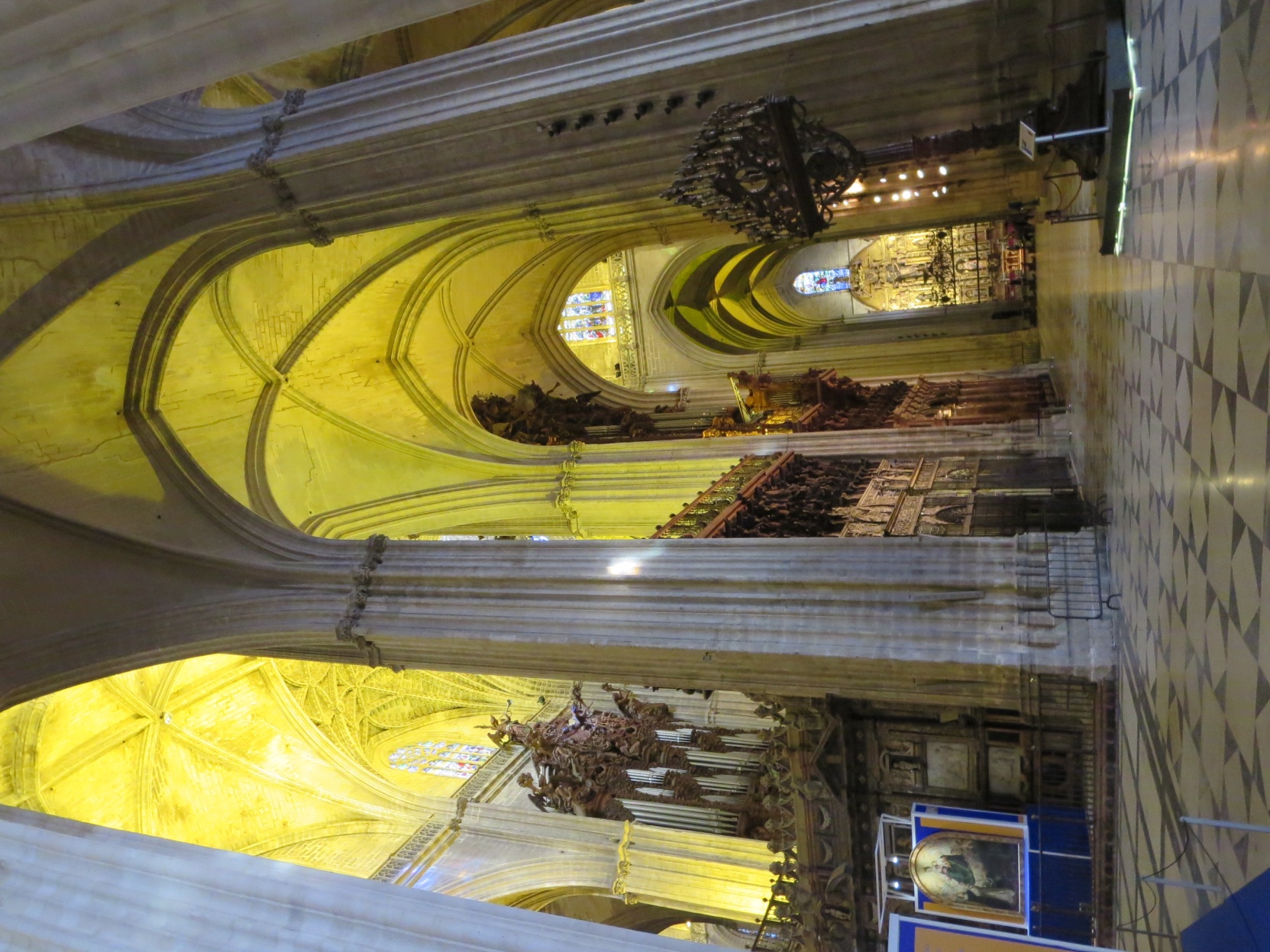 So geht es durch Spanien. In Tarifa treffen wir unsere Reiseleiterin Eva vom letzten Jahr. Sie organisiert uns ein günstiges Fährticket von Algeciras nach Tangermed.
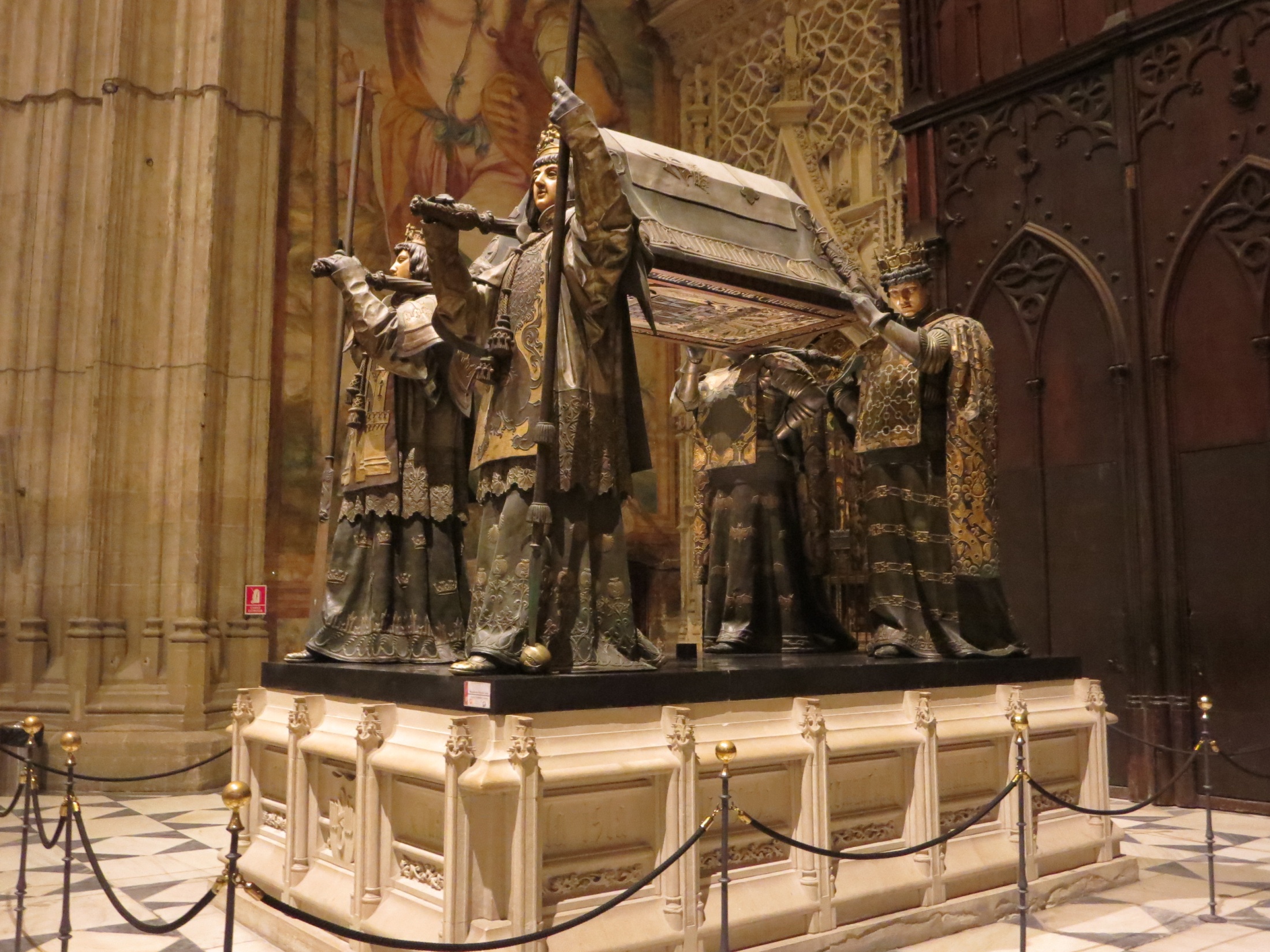 Sarkophag des Christoph Kolumbus.
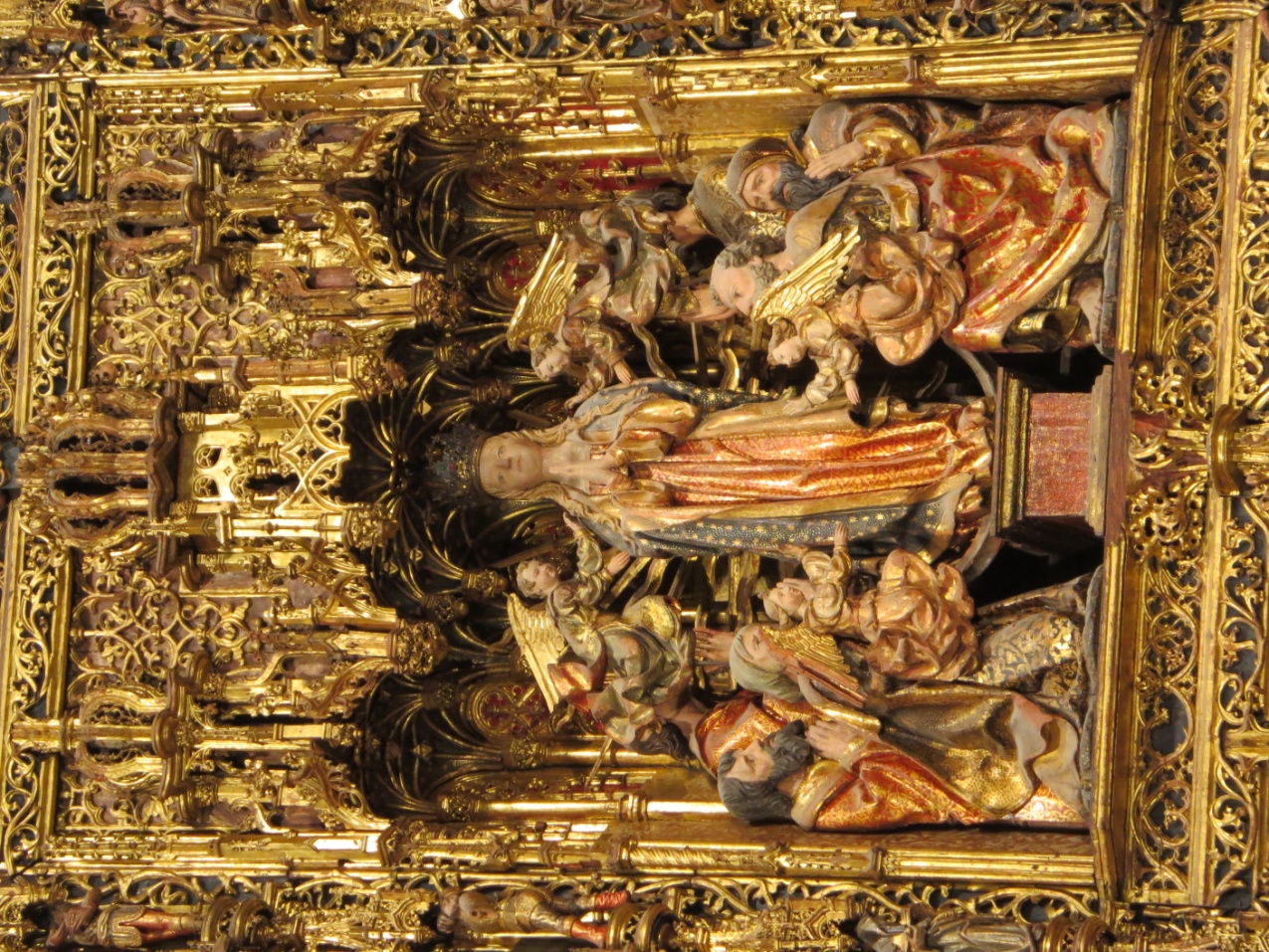 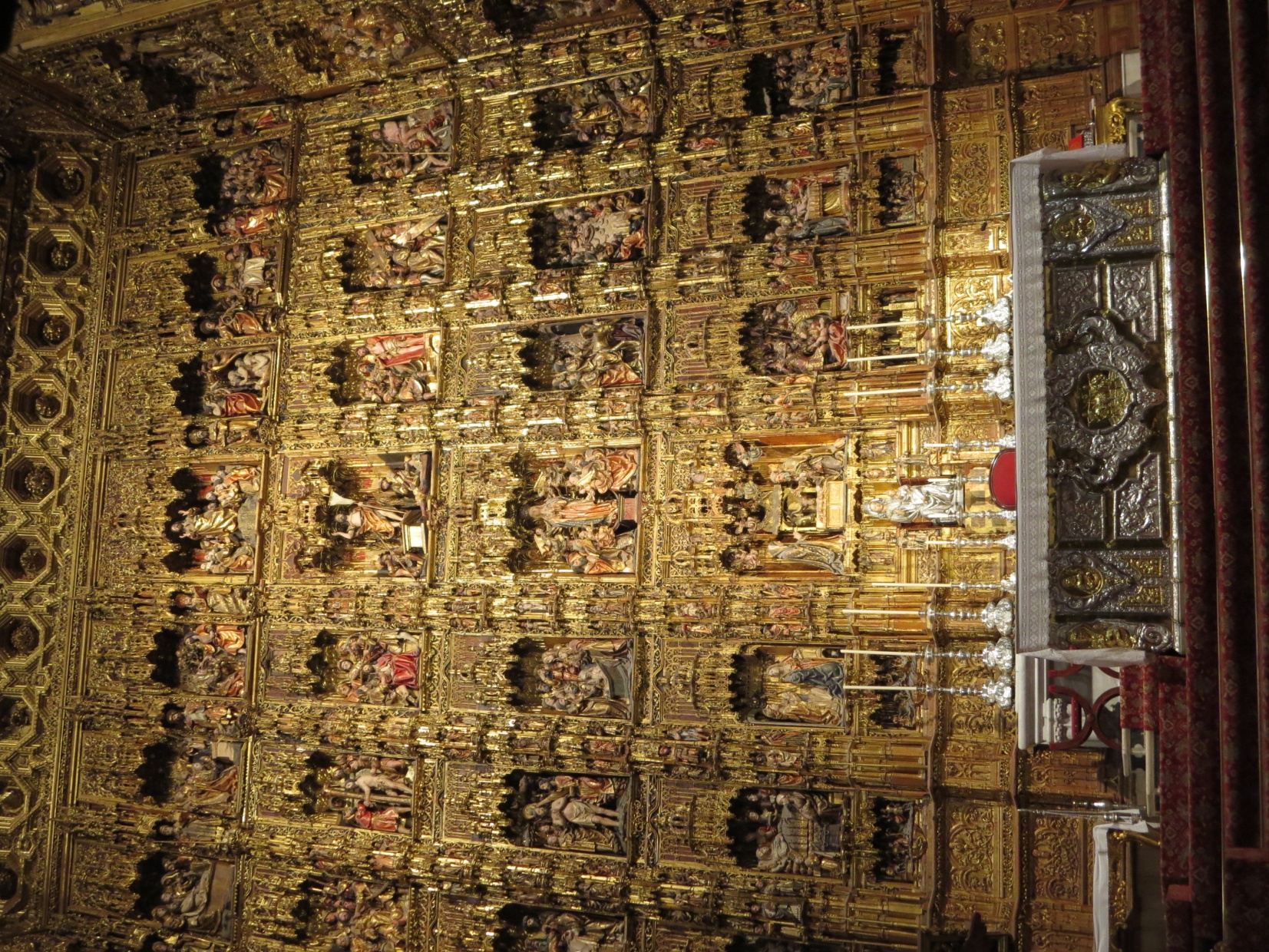 23 m hoch ist das vergoldete Altarretabel des Flamen  Pieter Dancart, erstellt von 
1482 bis 1564.
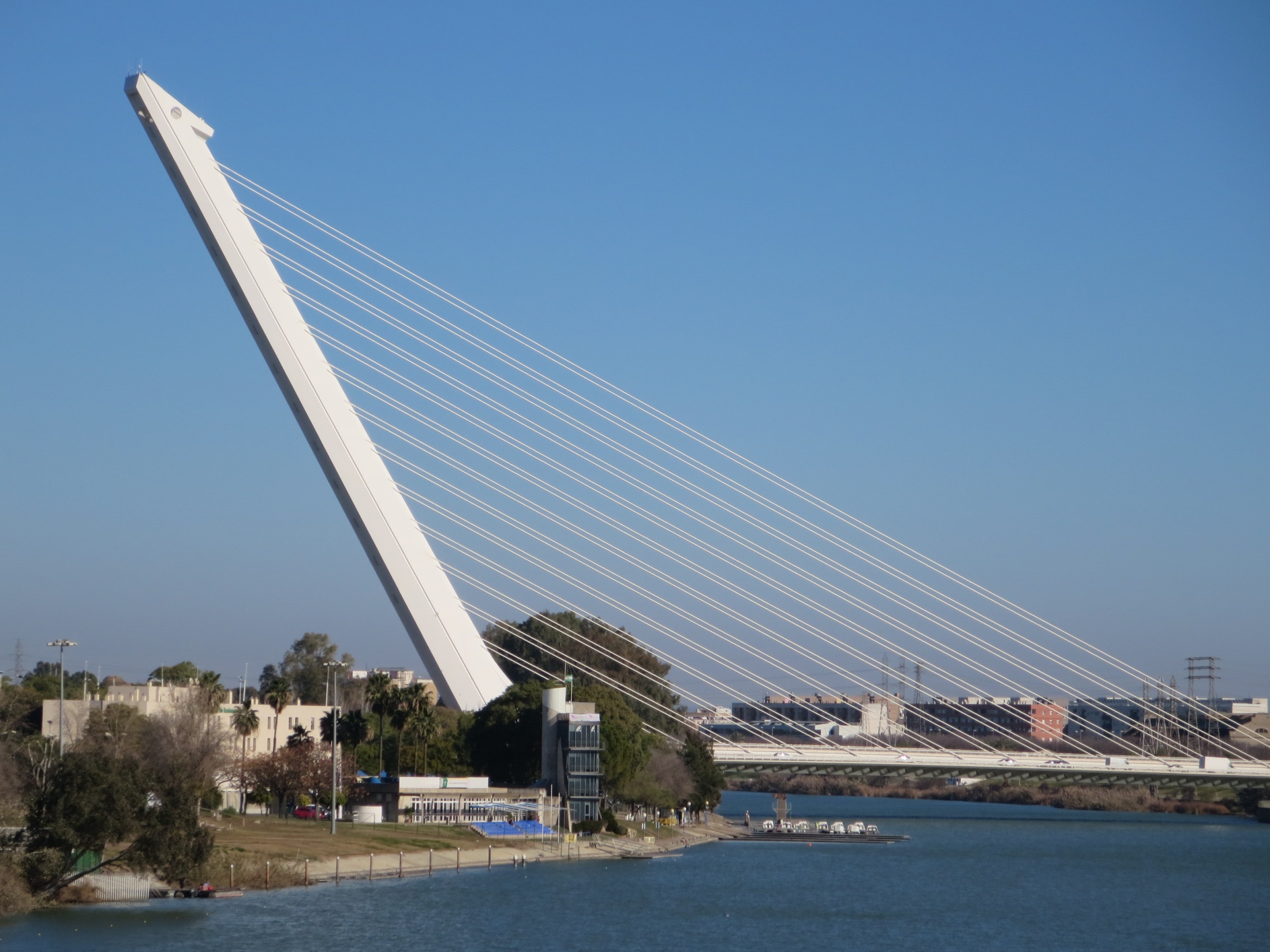 Die Schrägseilbrücke über den Guadalquivir  gleicht einer Harfe. Sie wurde zur Expo 1992 gebaut. Sie ist 142 m hoch und 250 m lang.
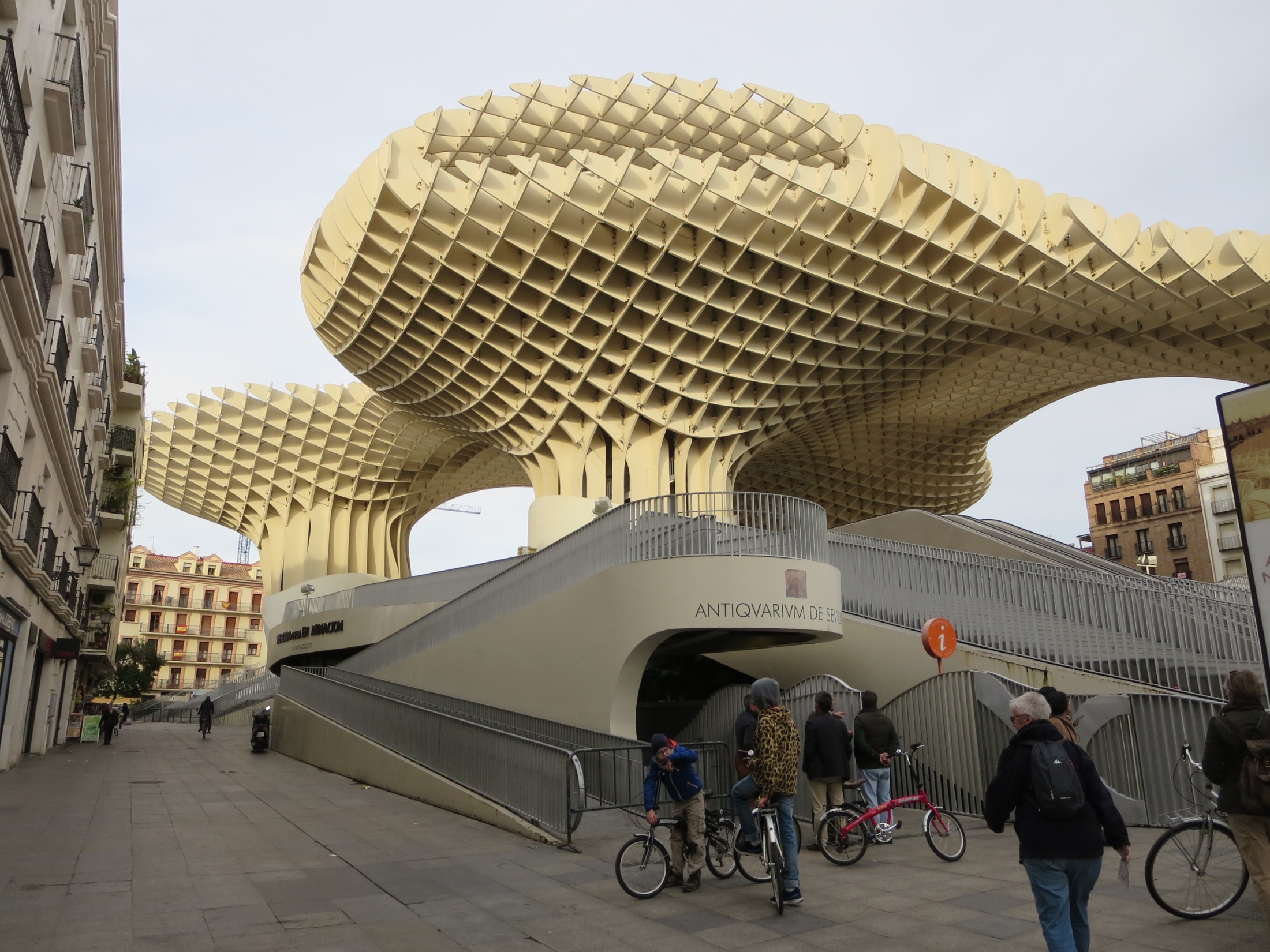 Der Metropol Parasol oder kurz „die Pilze“ gelten als höchste Holz- konstruktion der Welt.
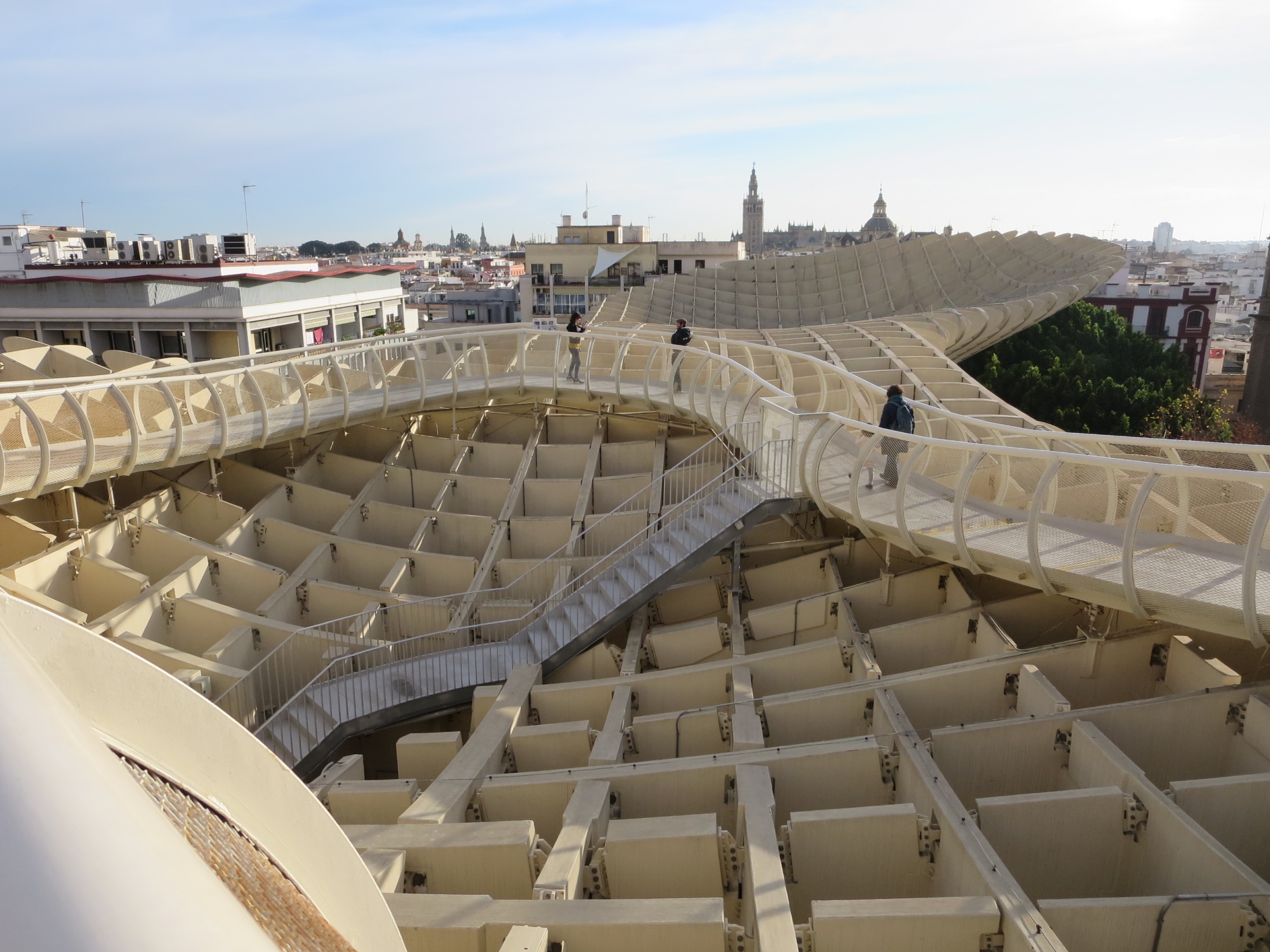 Von den Wandelbrücken oberhalb der „Pilze“ hat man eine schöne Aussicht auf die Stadt..
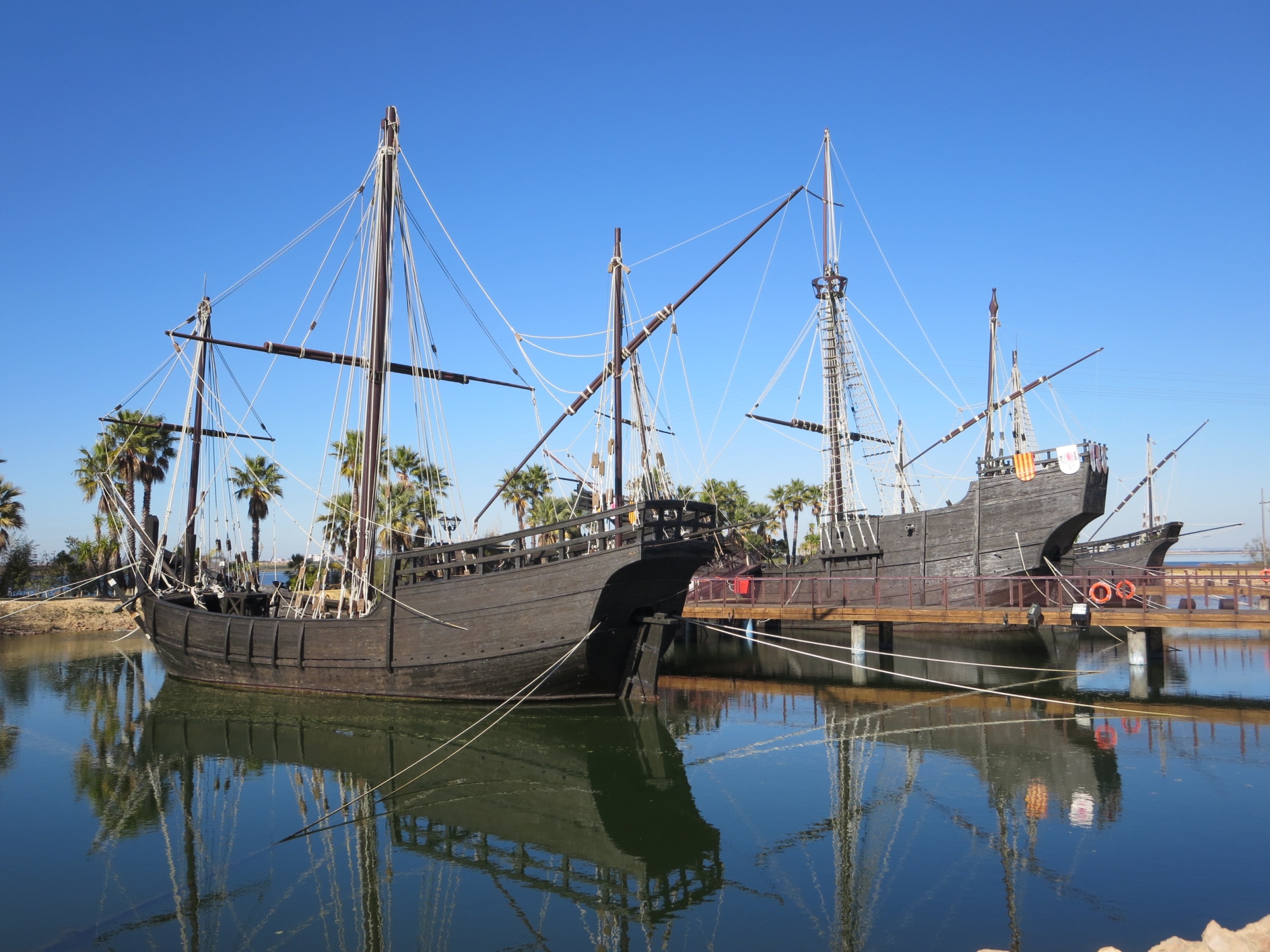 Bei Huelva am Atlantik stach Kolumbus 1492 in See, um Indien zu erreichen. Stattdessen landete er in Mittelamerika.
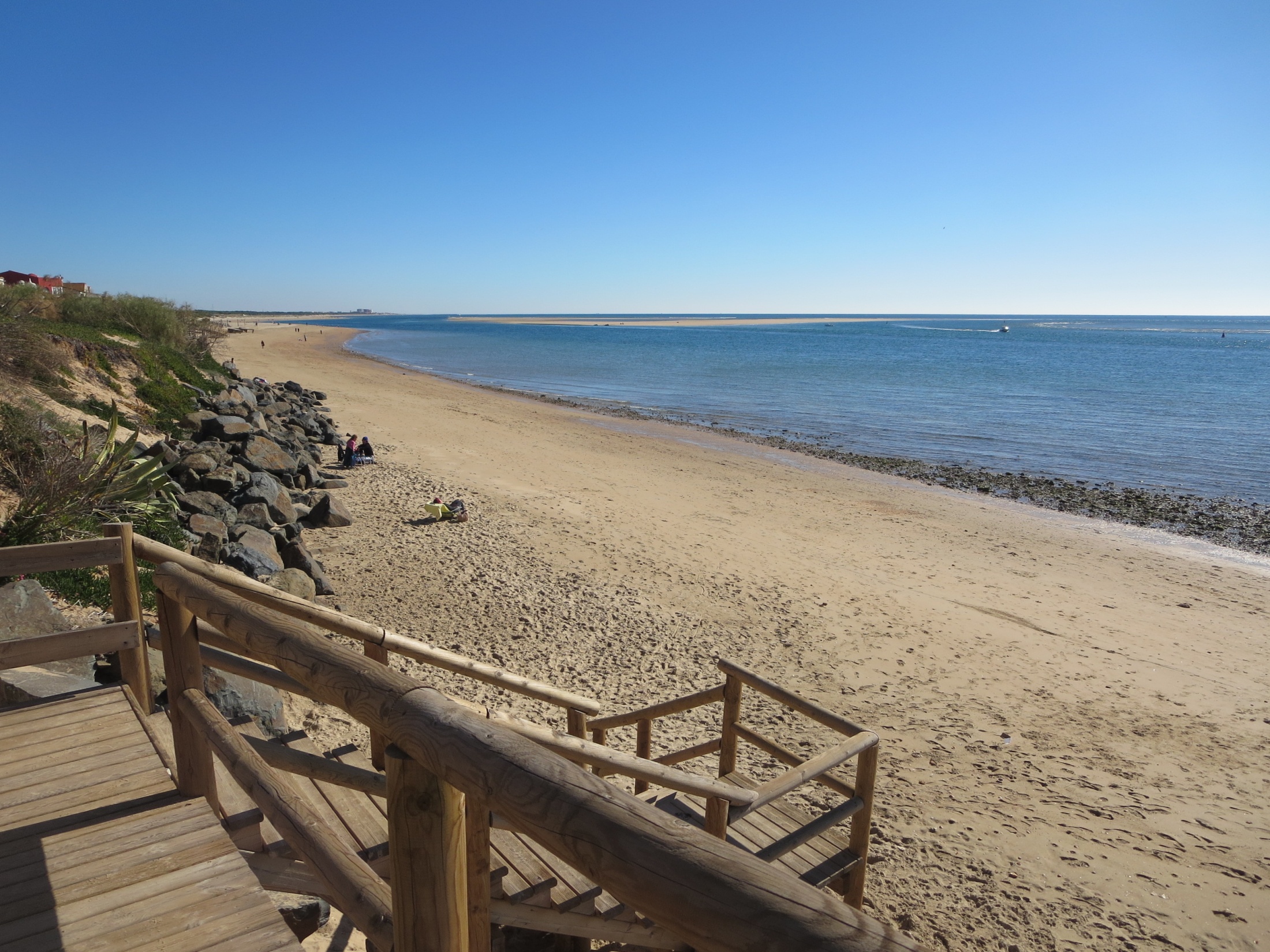 Am 21. Januar erreichen wir in Punta Umbria das Meer. Bei einem ersten Strandspaziergang werden Muscheln gesammelt.
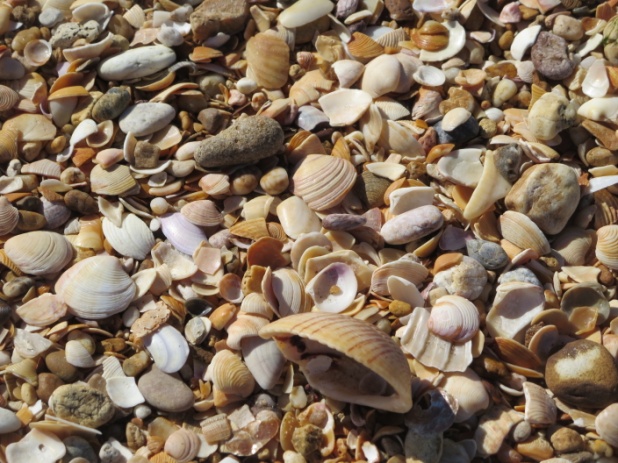 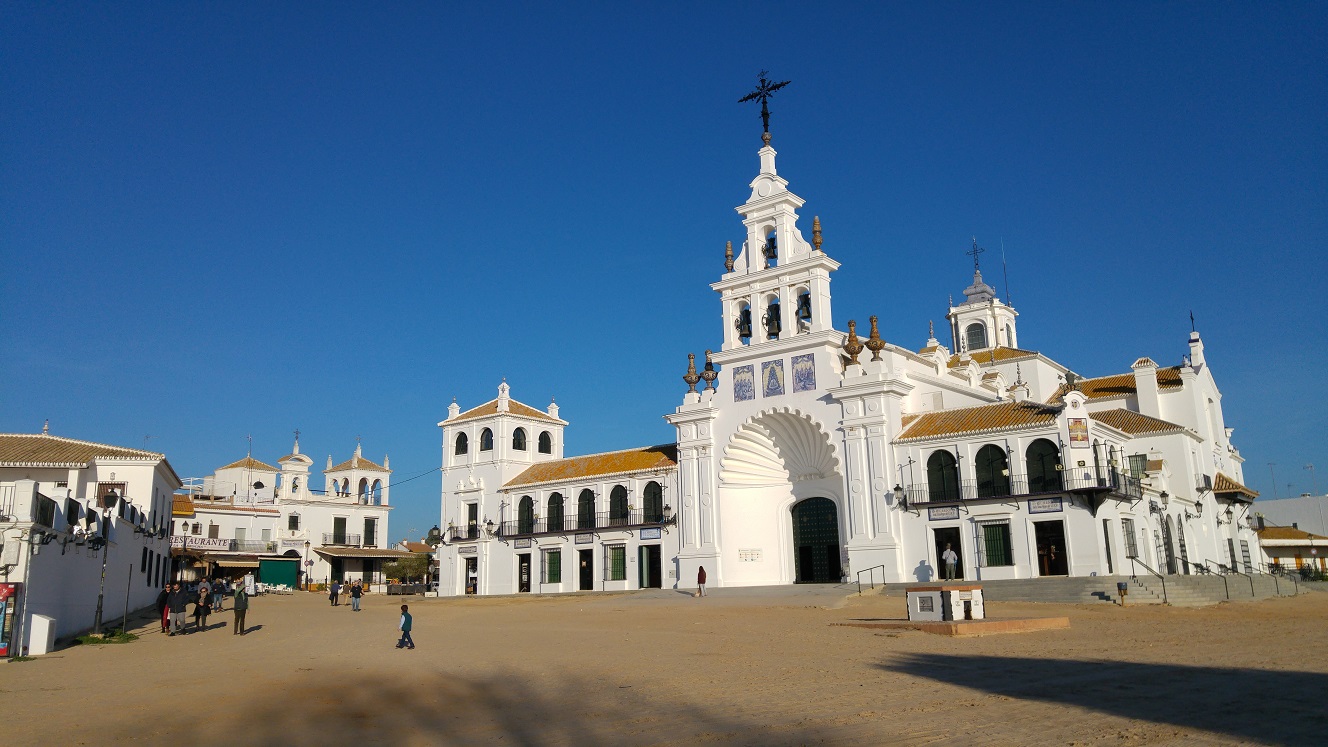 El Rocio ist ein Wallfahrtsort mit Bruderschaftshäusern, Andenkenläden und Lokalen. Die Wallfahrtskirche ist schön herausgeputzt.
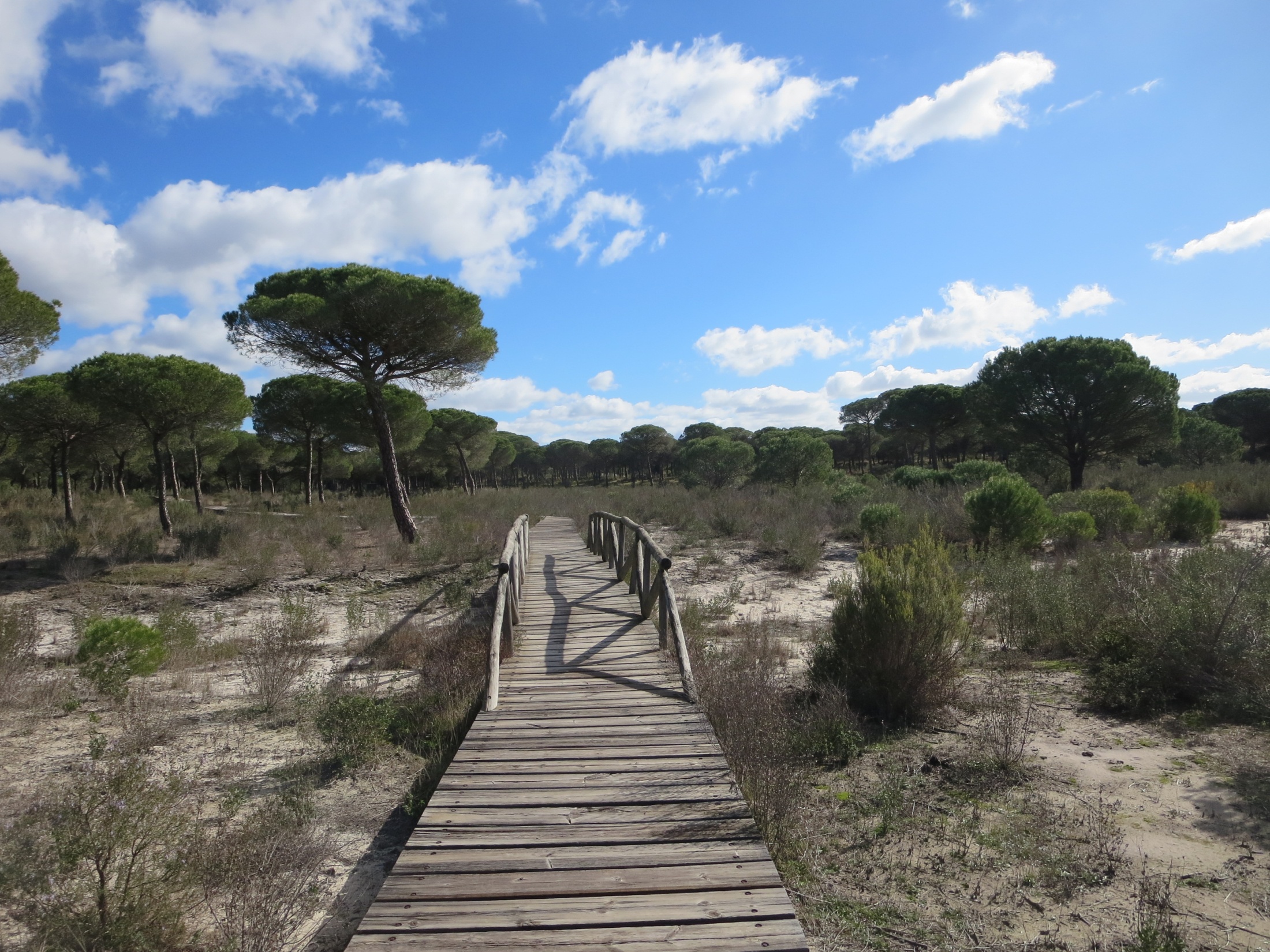 Natur pur im Donana-Nationalpark.
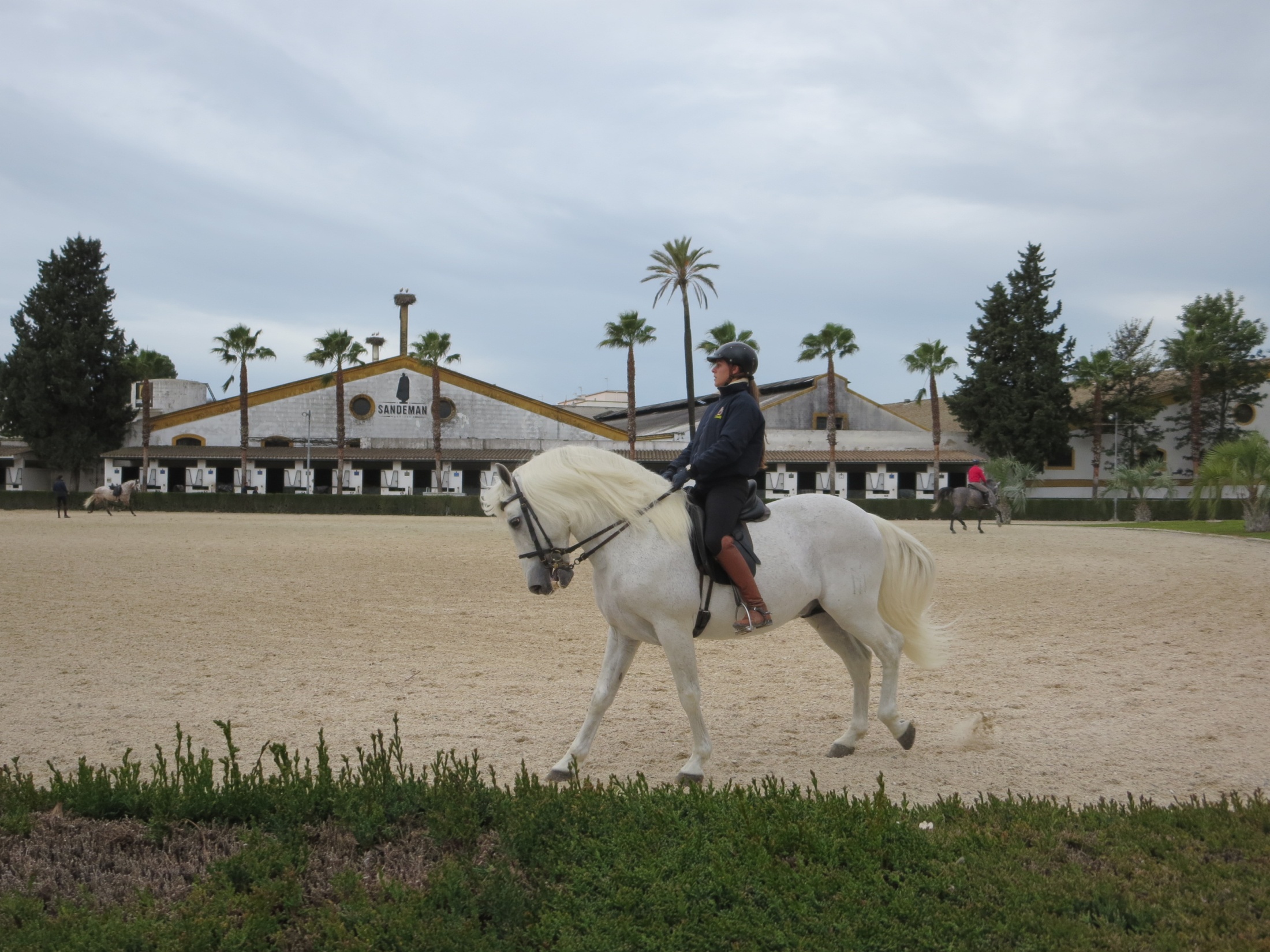 Spanische Hofreitschule in Heres de la Frontera.
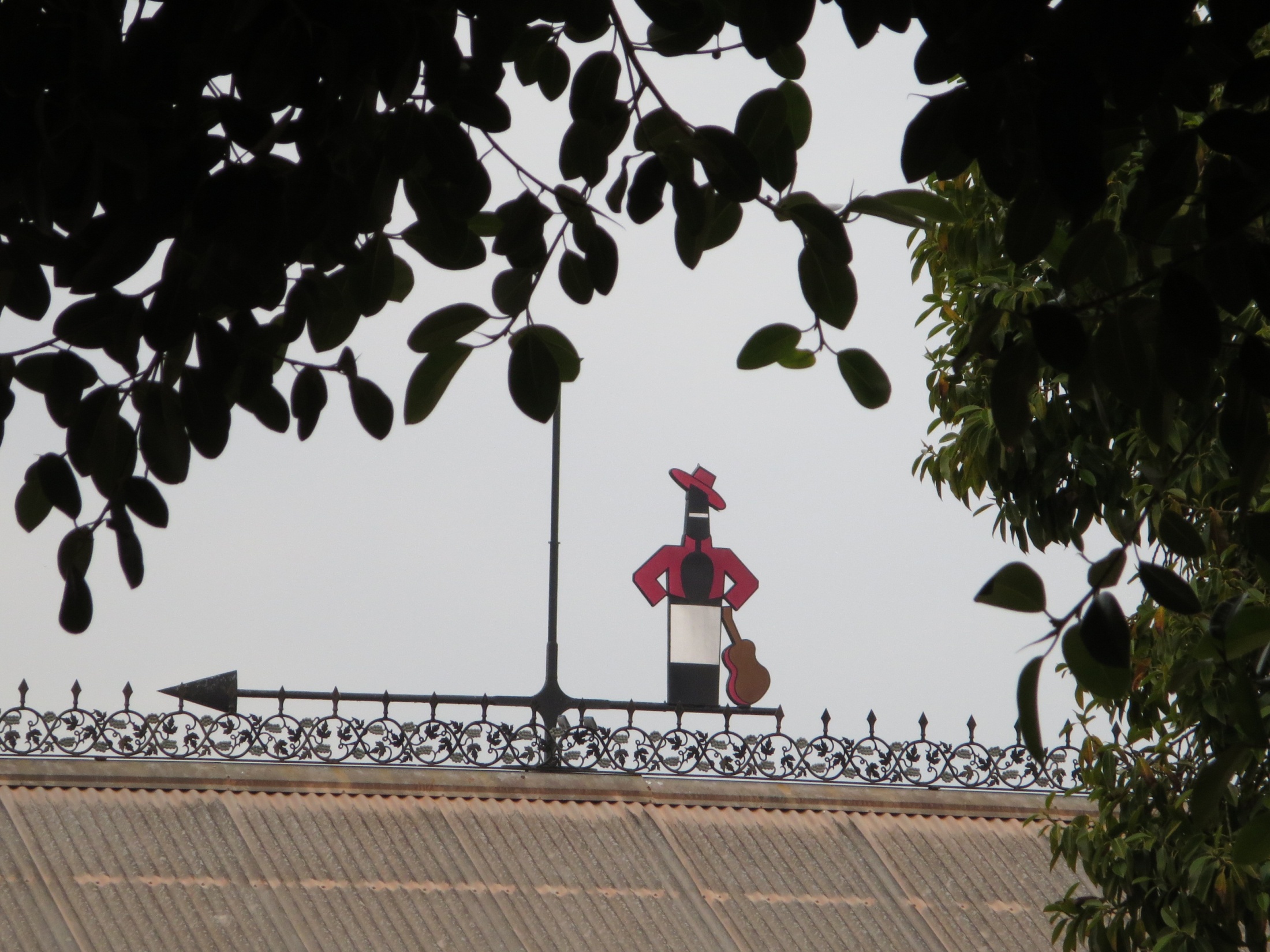 Und natürlich Verkostung von spanischem Sherry bei Tio Pepe. Wir bleiben aber beim Brandy von Veterano.
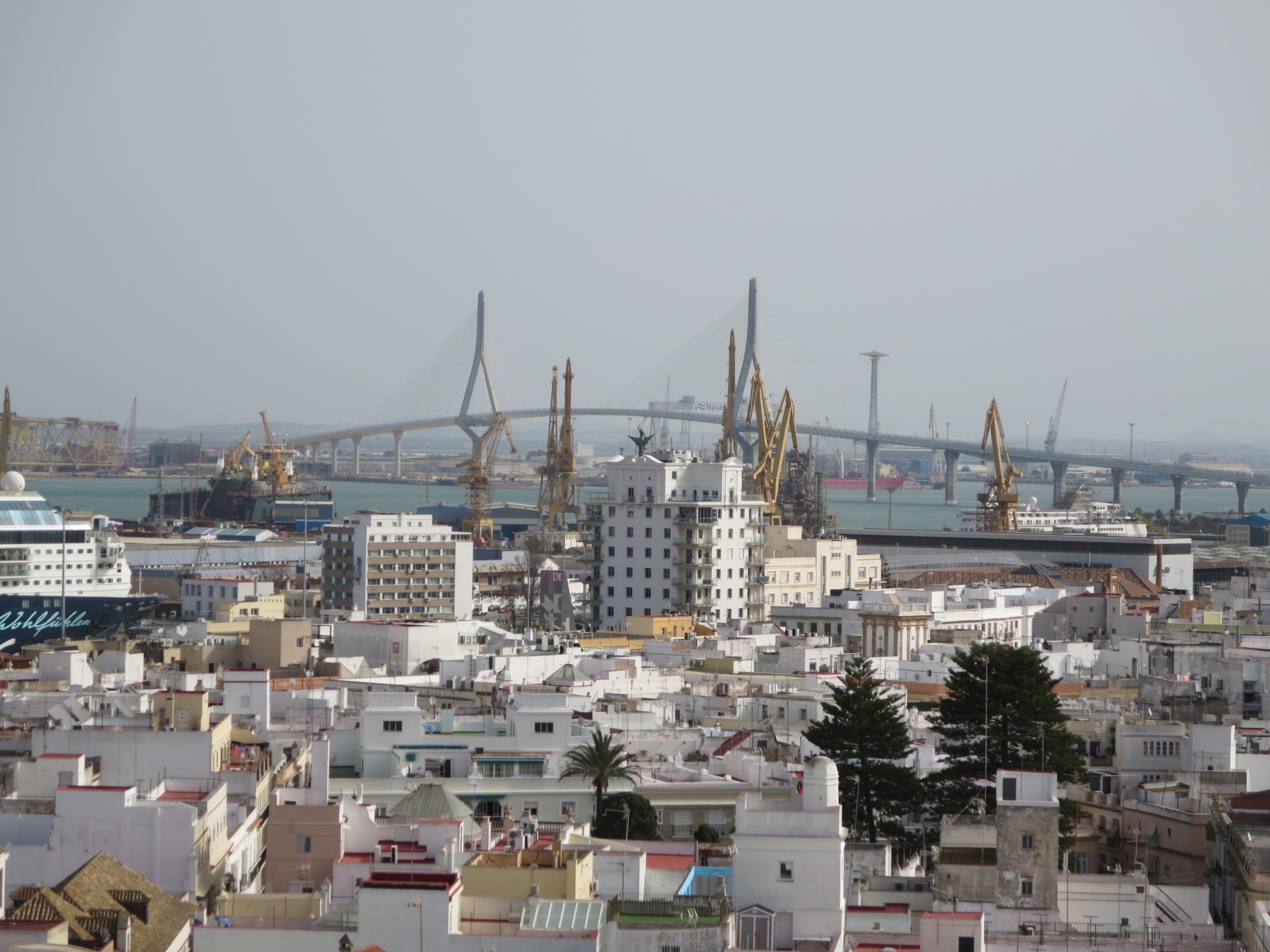 Sehr gut gefällt uns die Hafenstadt Cadiz. „Mein Schiff 2“ von TUI liegt direkt in der Altstadt.
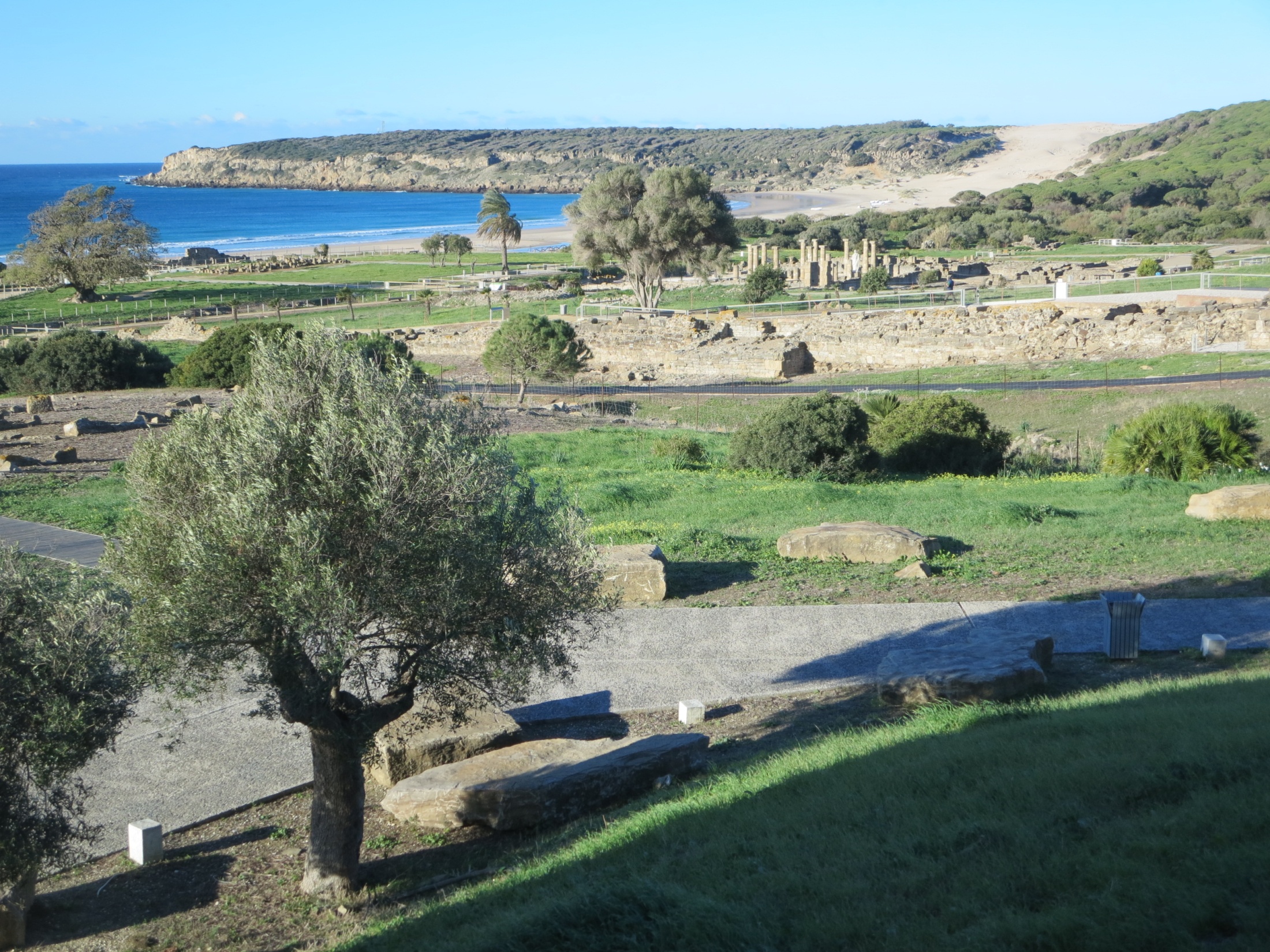 Die römische Stadt Baelo Claudia liegt bei Bolonia, einem Ortsteil von Tarifa.
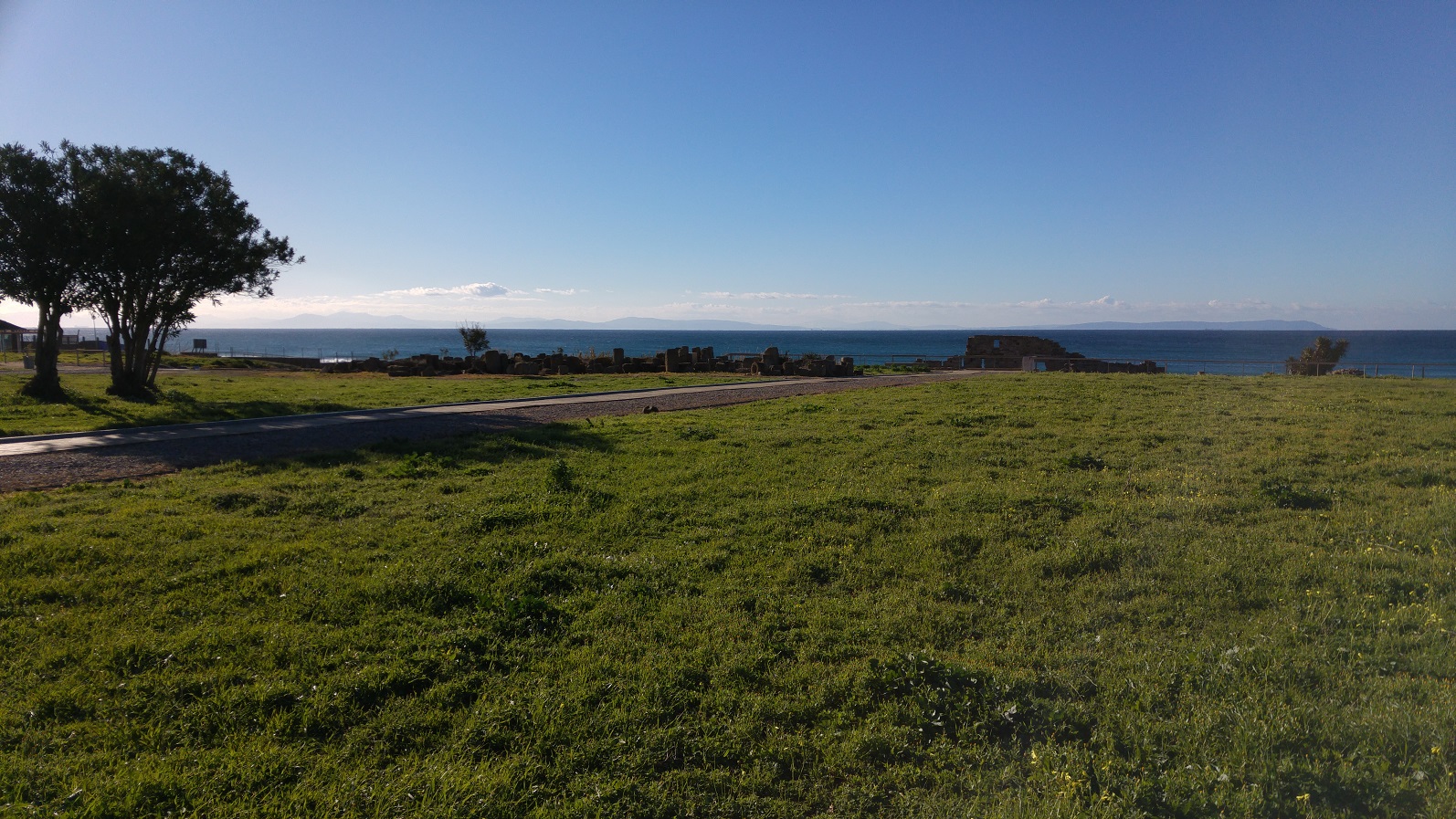 Jenseits der Straße von Gibraltar sieht man schon Afrika mit der marokkanischen Stadt Tanger.
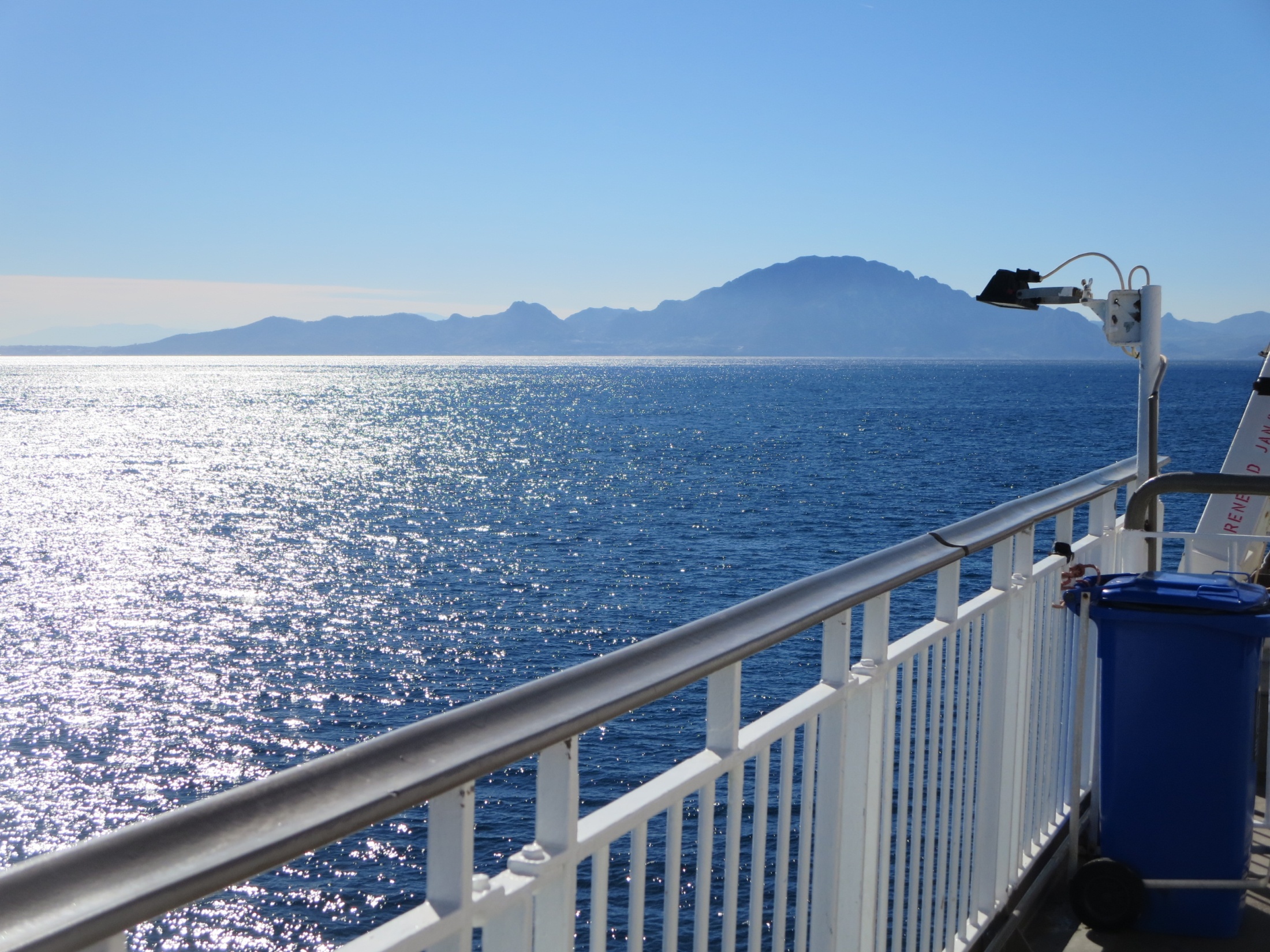 Afrika, zum Greifen nah …
Jenseits der Straße von Gibraltar sieht man schon Afrika mit der marokkanischen Stadt Tanger.
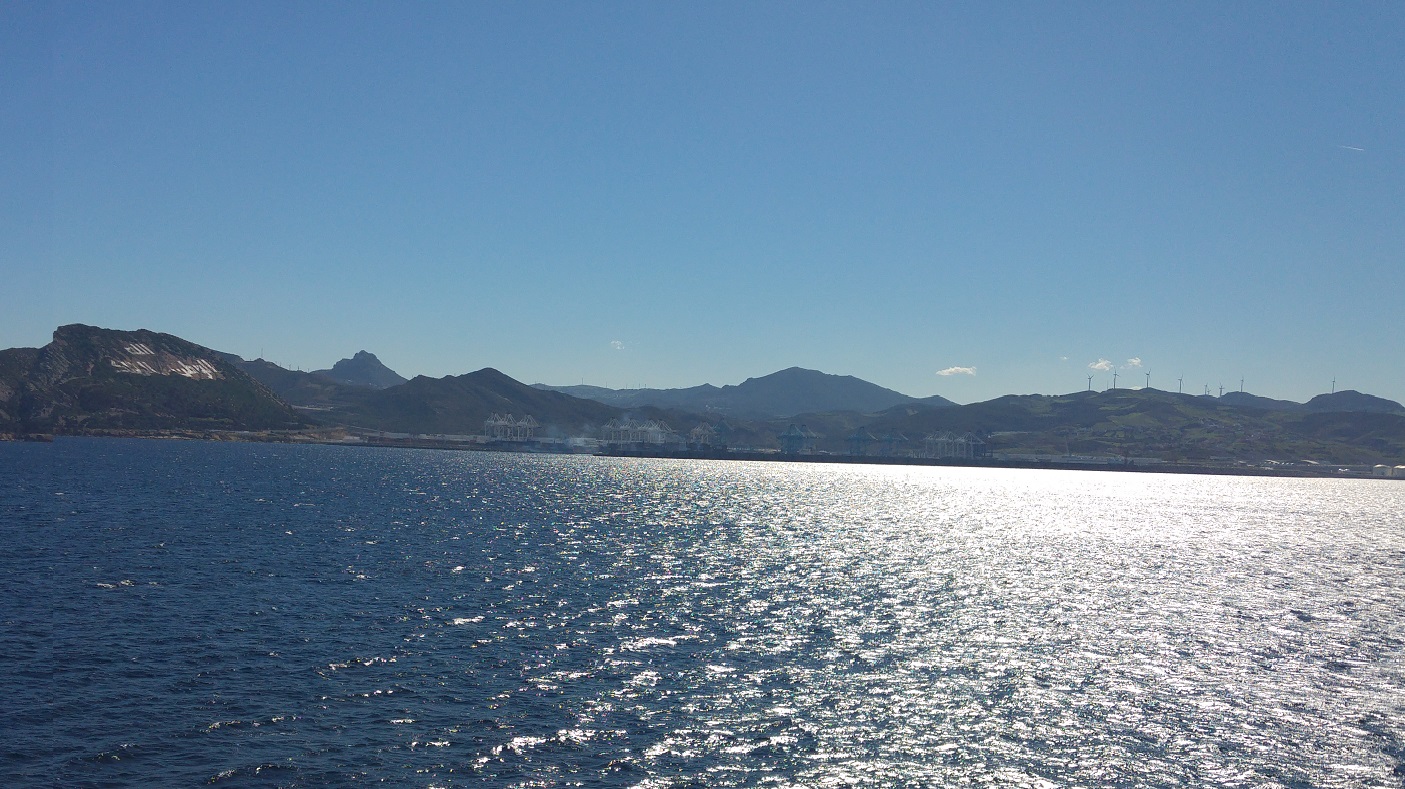 Freundliche Begrüßung in Tanger Med: Mit Allah, König und Vaterland, mit moderner Windkraft und ganz viel Sonne!
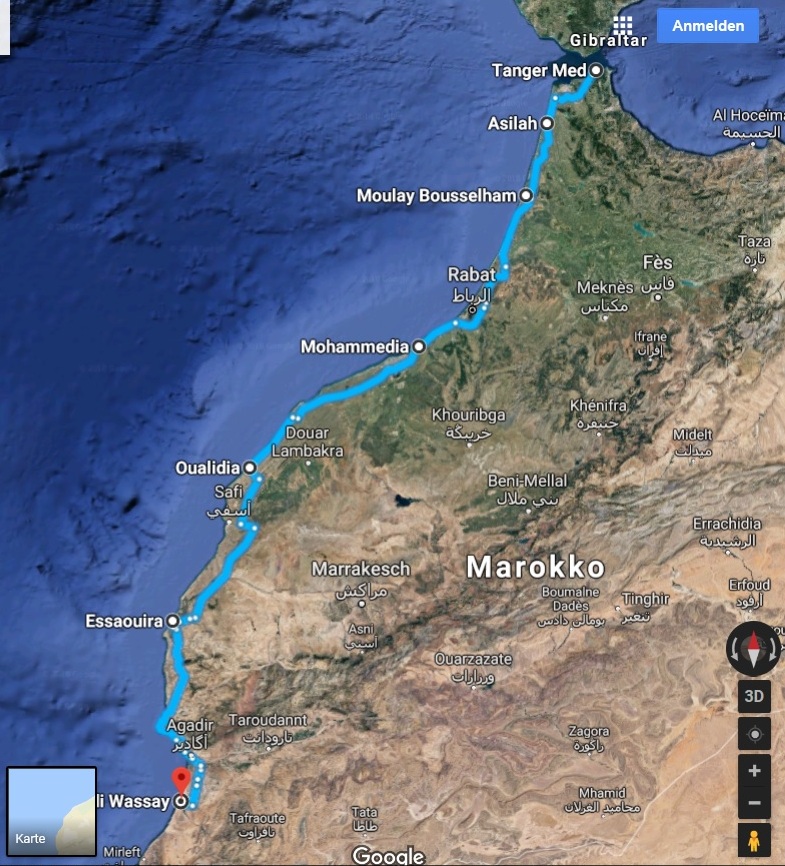 Durch die Witterung bedingt reisen wir zunächst nach Süden. Wir wollen in die warme Sonne!
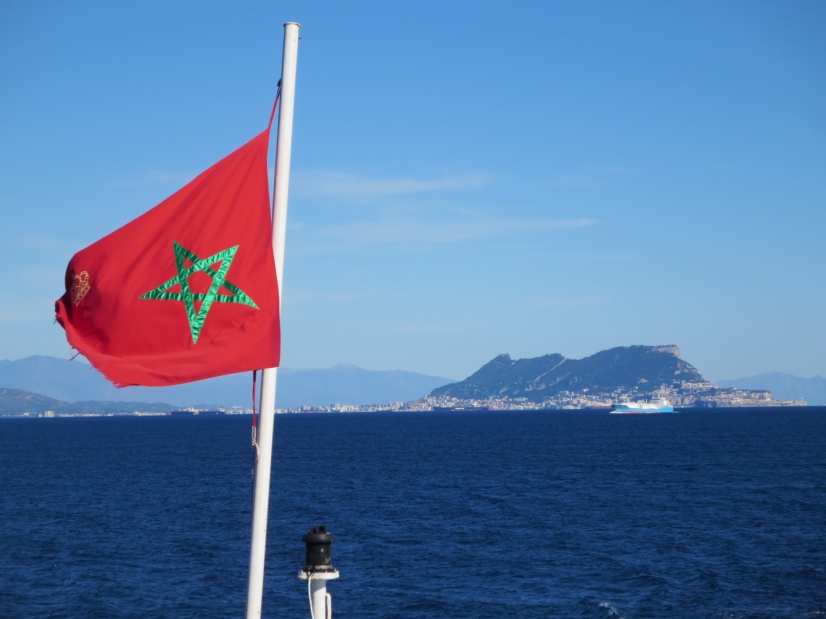 Asilah hatte seit der Antike bis ins 20. Jhdt. eine sehr bewegte Vergangenheit. Die mittelalterliche Altstadt ist komplett von einer Stadtmauer umgeben
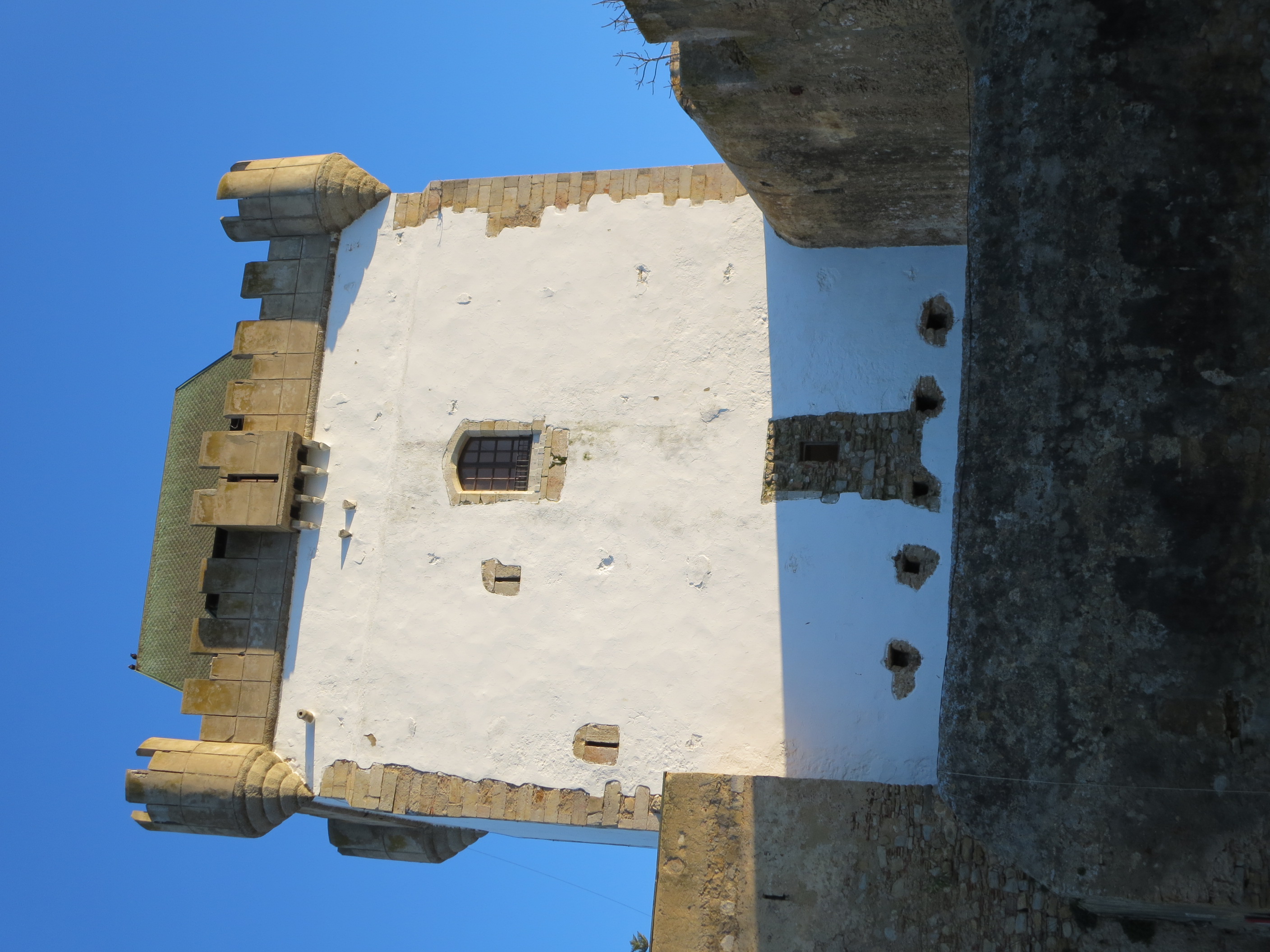 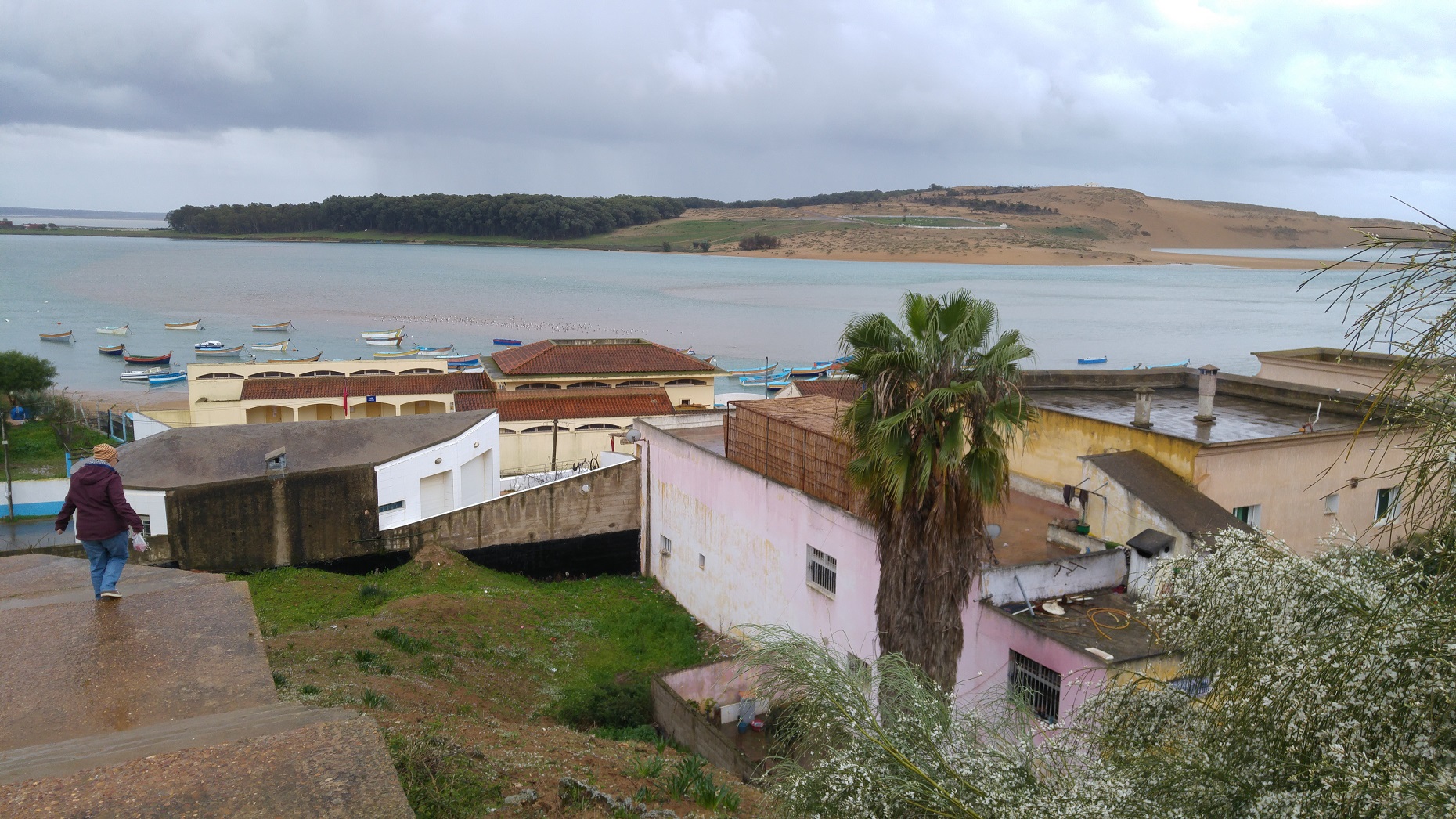 Wieder erleben wir Moulai Boussel- ham im Regen, der uns jetzt an der Küste bis Agadir  verfolgt.
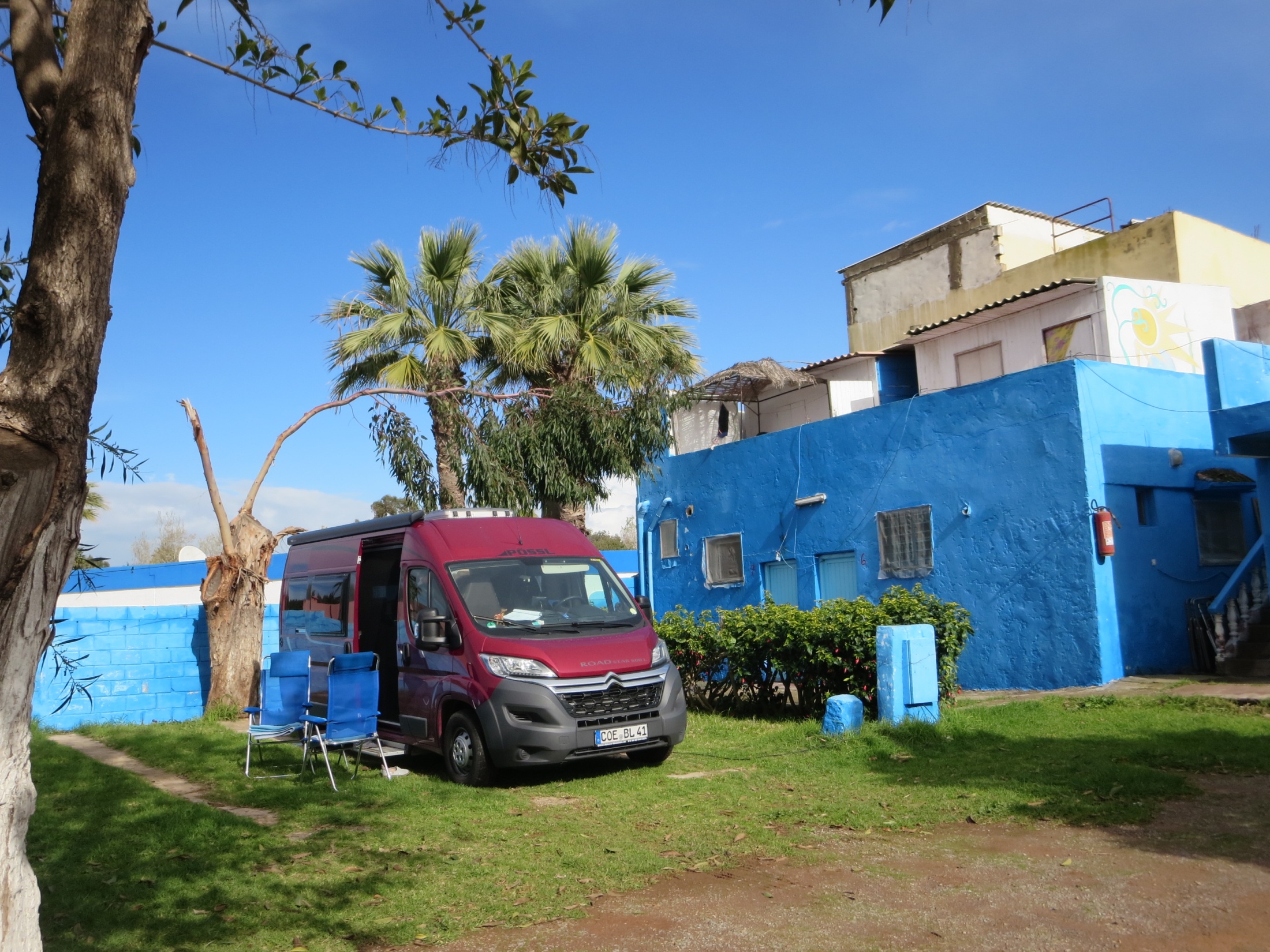 In Mohammedia wurde m Januar unser Auto repariert. Die Betreiberin des Campingplatzes erkannte uns sofort wieder und erinnerte sich an unser Problem mit der kaputten Scheibe.
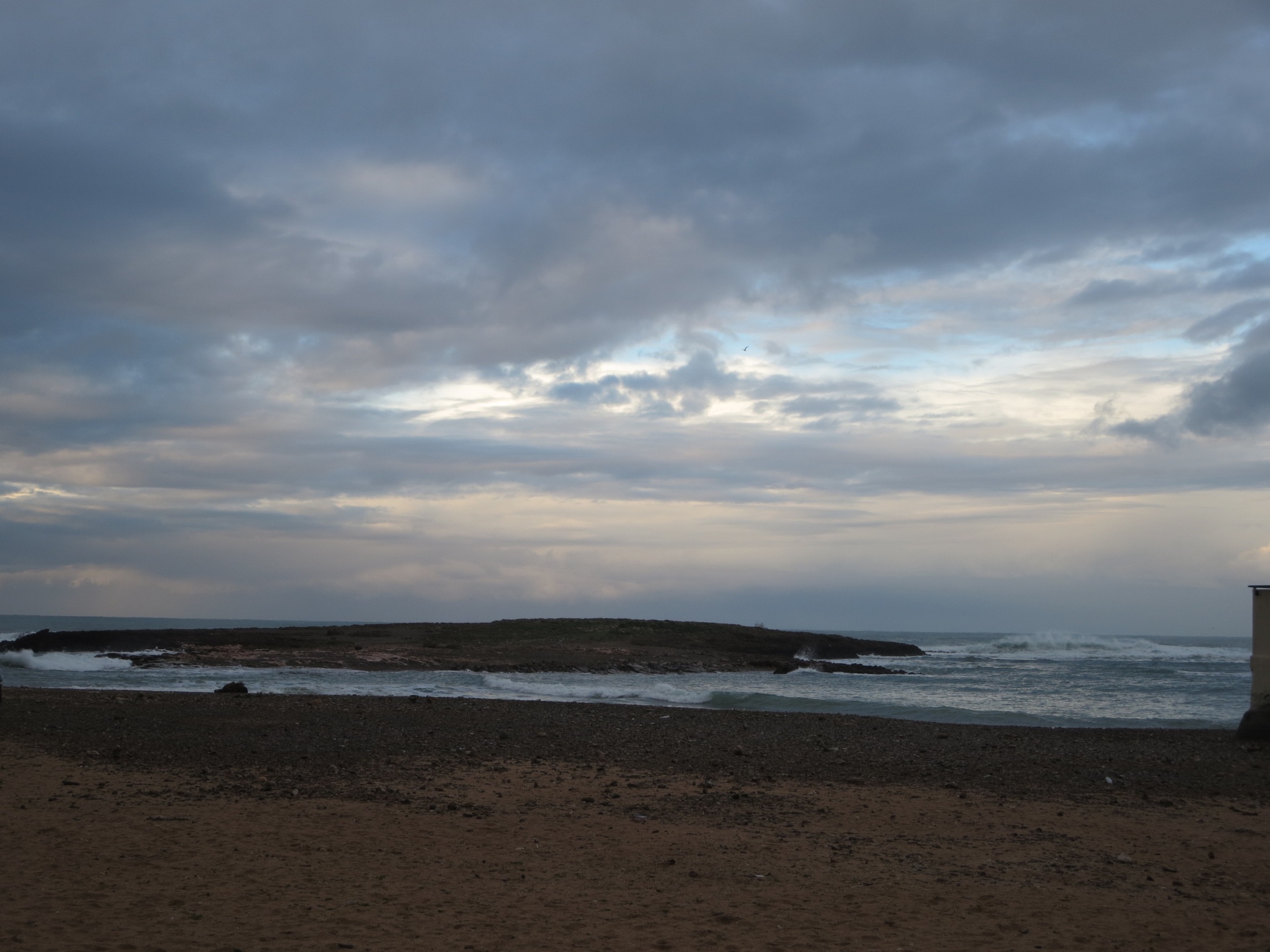 Was nützt die schönste Badebucht, wenn es kalt, windig und regnerisch ist. Nicht einmal der Schmalzkringelbäcker  ist zu finden, alle ziehen sich in die warme Stube zurück, wir auch.
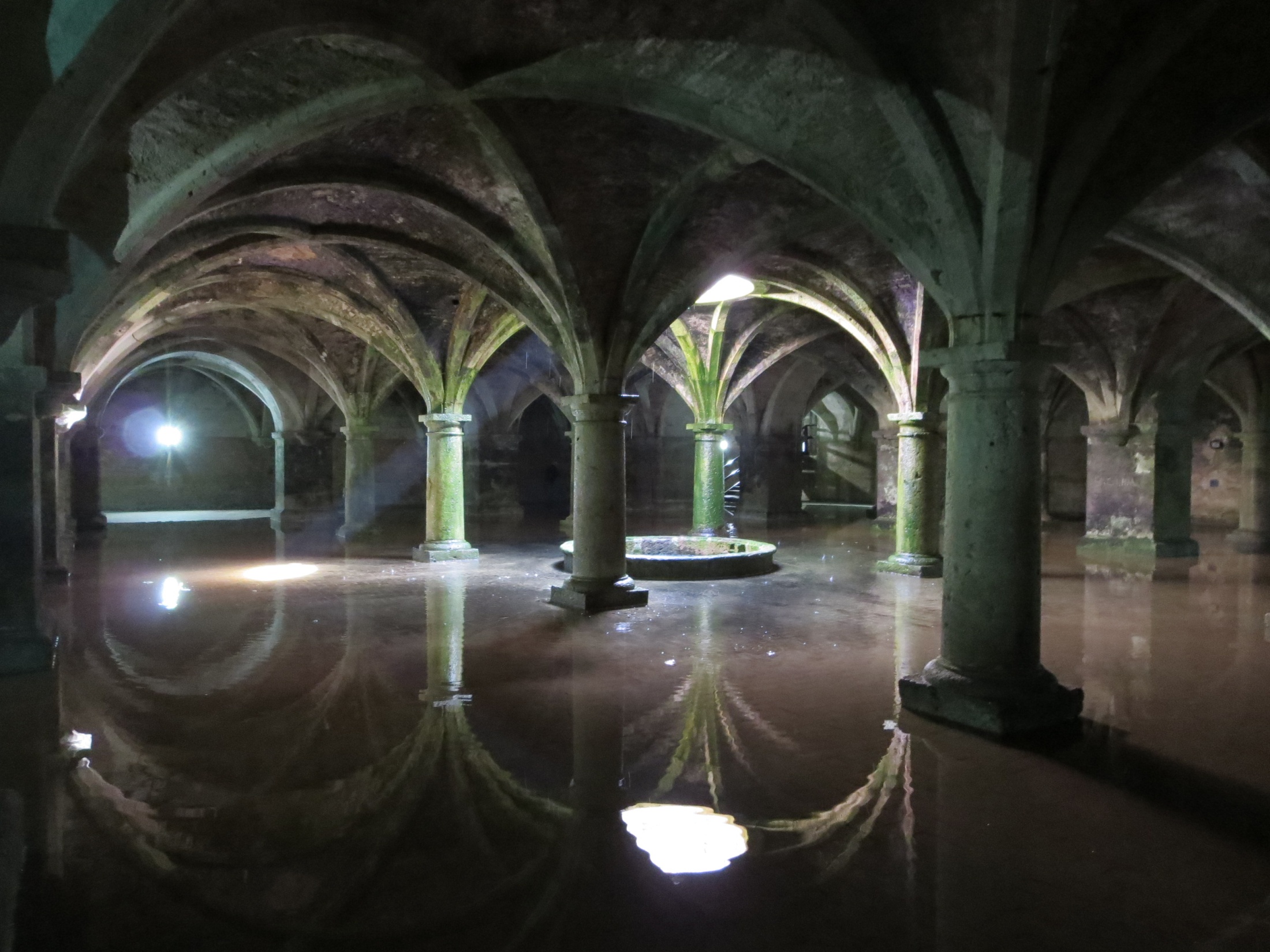 In El Jadida gibt es eine portugiesische Zisterne aus dem 16. Jhdt.
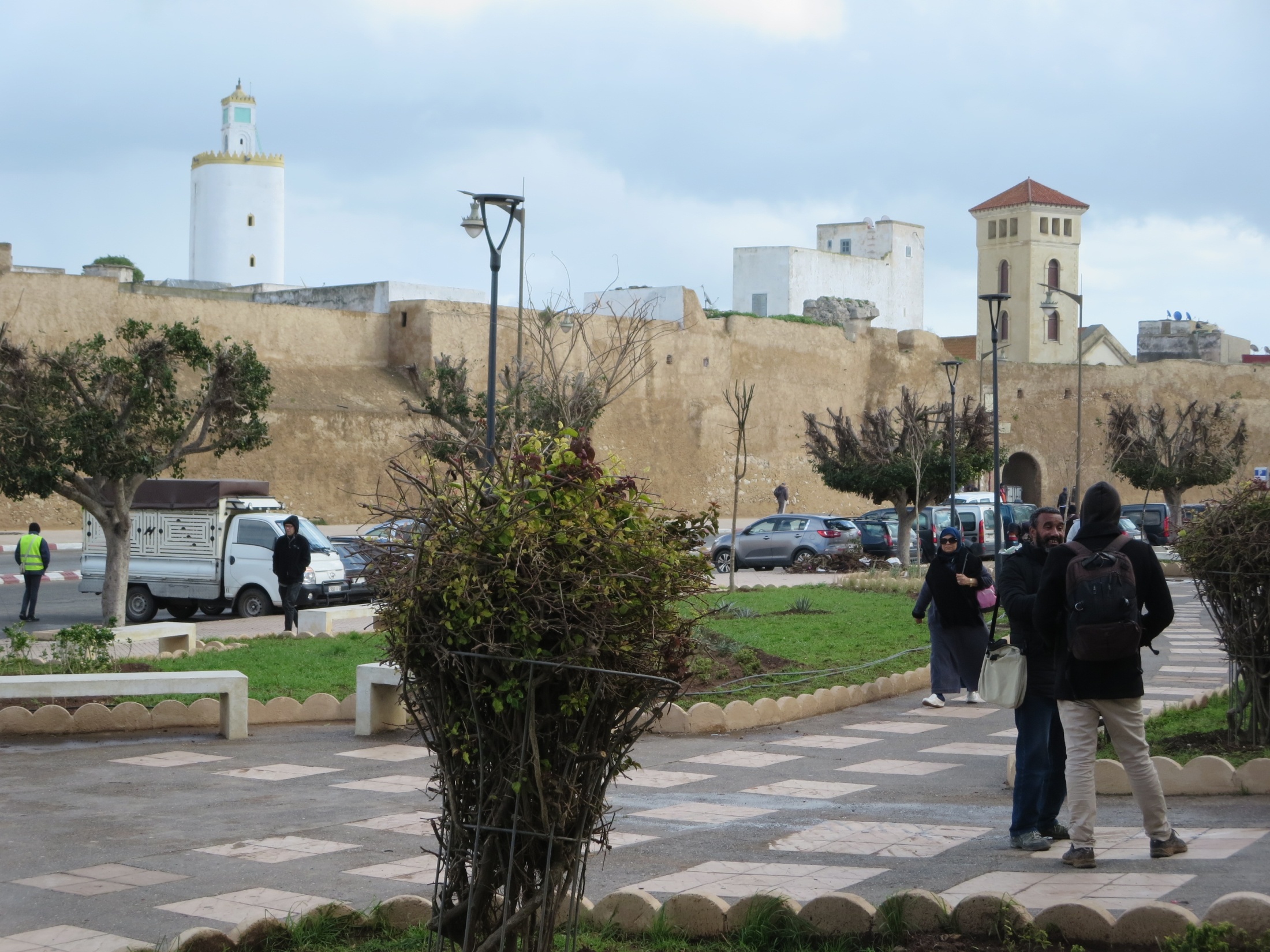 Auch eine gewaltige Stadtmauer haben die Portugiesen hier hinterlassen.
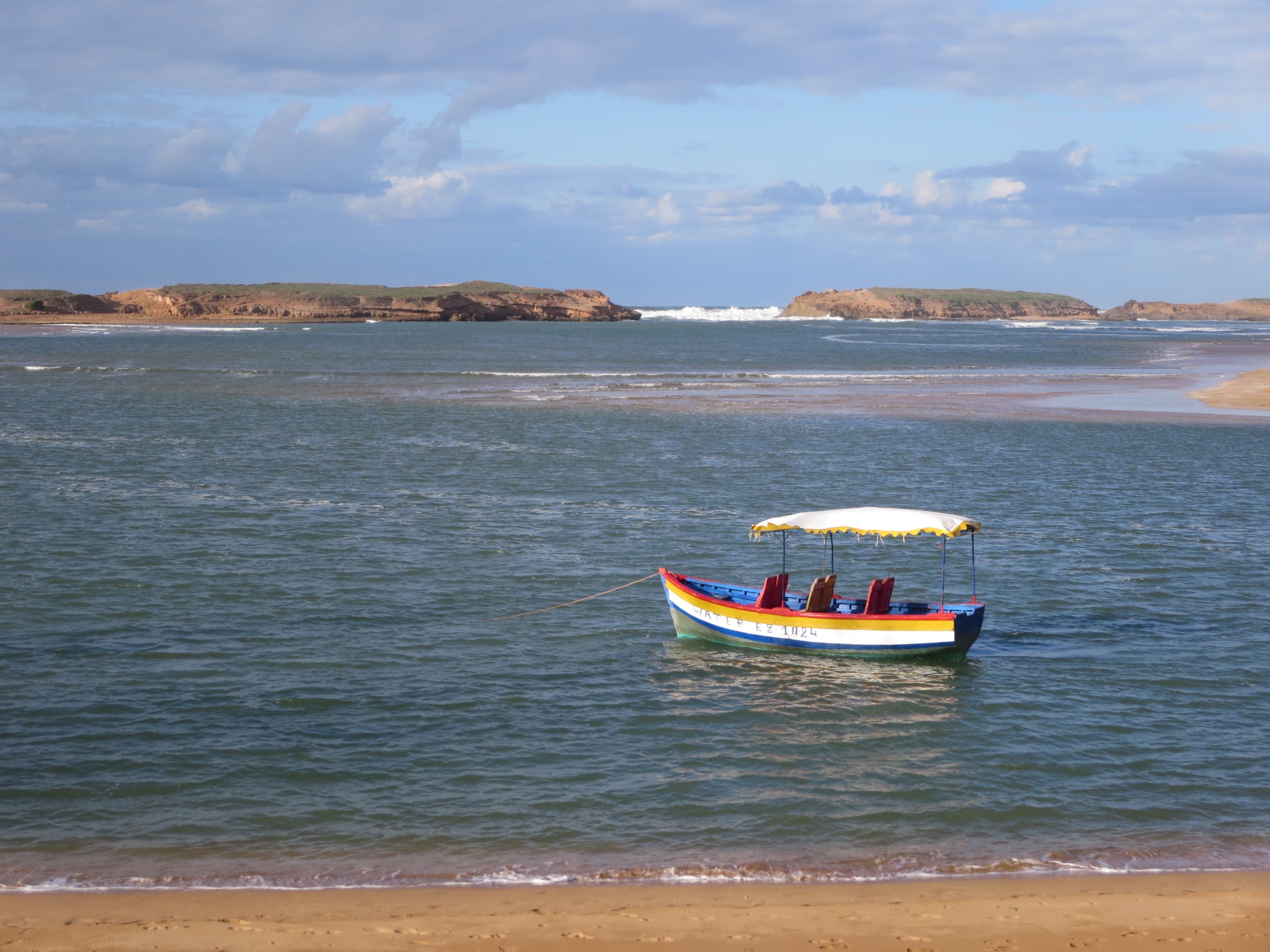 Auch in Oualidia holen uns abends die Wolken wieder ein, es bleibt nass und kalt. Im Süden soll die Sonne scheinen, also fahren wir jeden Tag ein Stückchen weiter und hoffen auf Wärme.
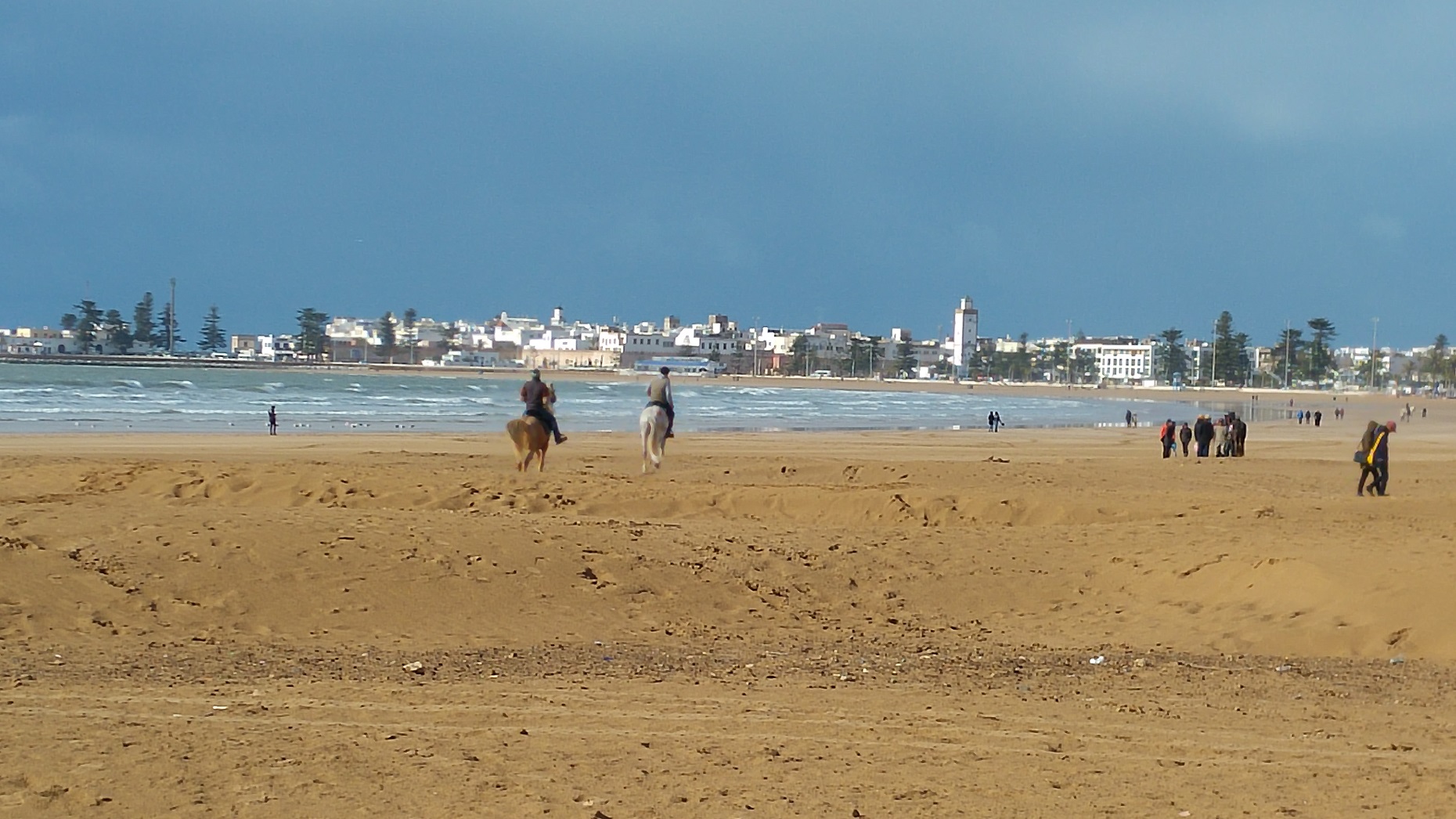 Auf dem Parkplatz in der Innenstadt von Essaouira waren wir im Januar 2017 nachts angefahren worden, Wohnmobile waren da jetzt in 2018 verboten, wir mussten weit vor die Tore der hübschen Altstadt.
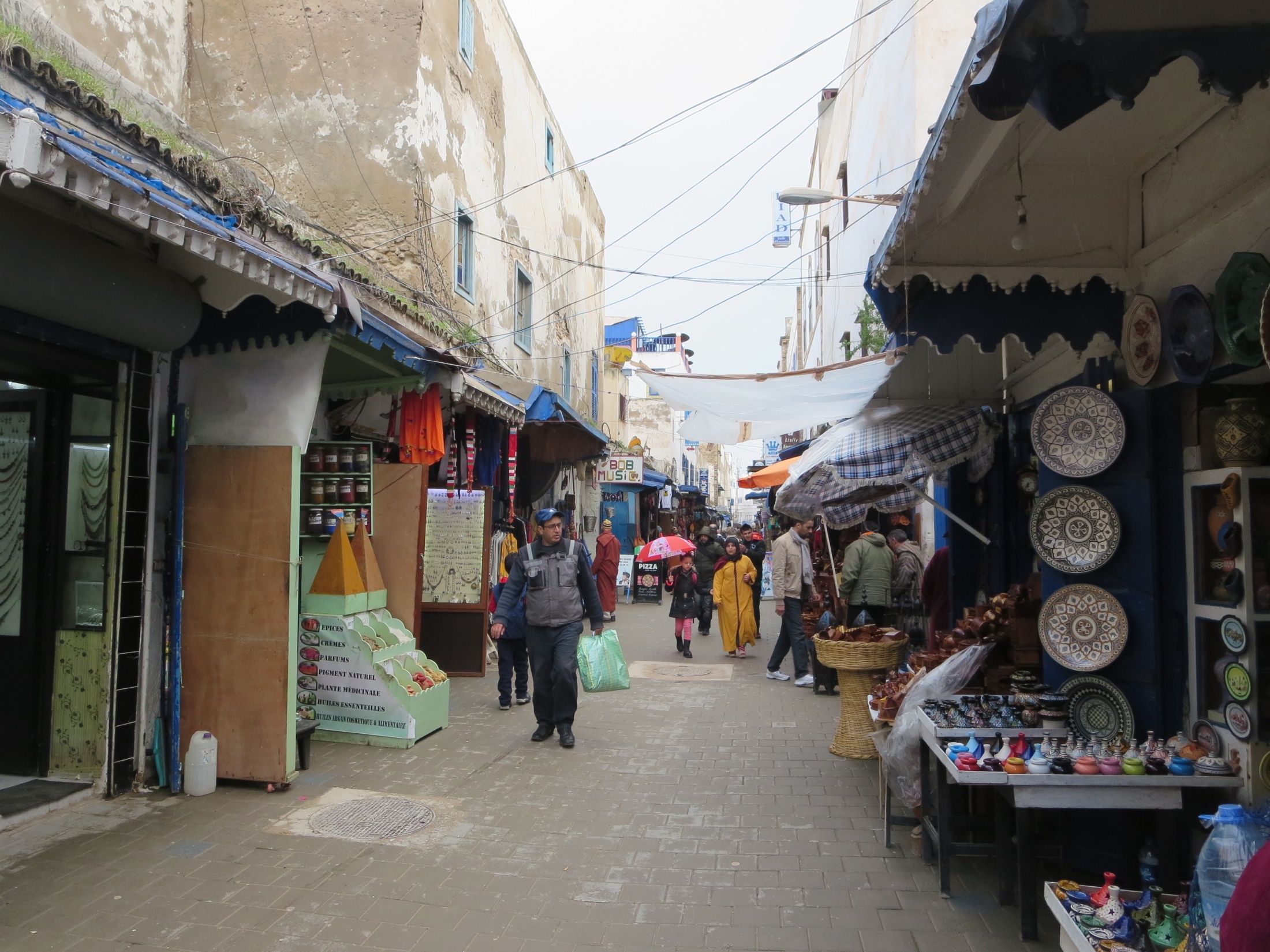 Das bunte Treiben in der Altstadt war wieder faszinierend, beim leckeren Essen haben wir allerdings fürchterlich gefroren, nur im Womo ist´s warm!
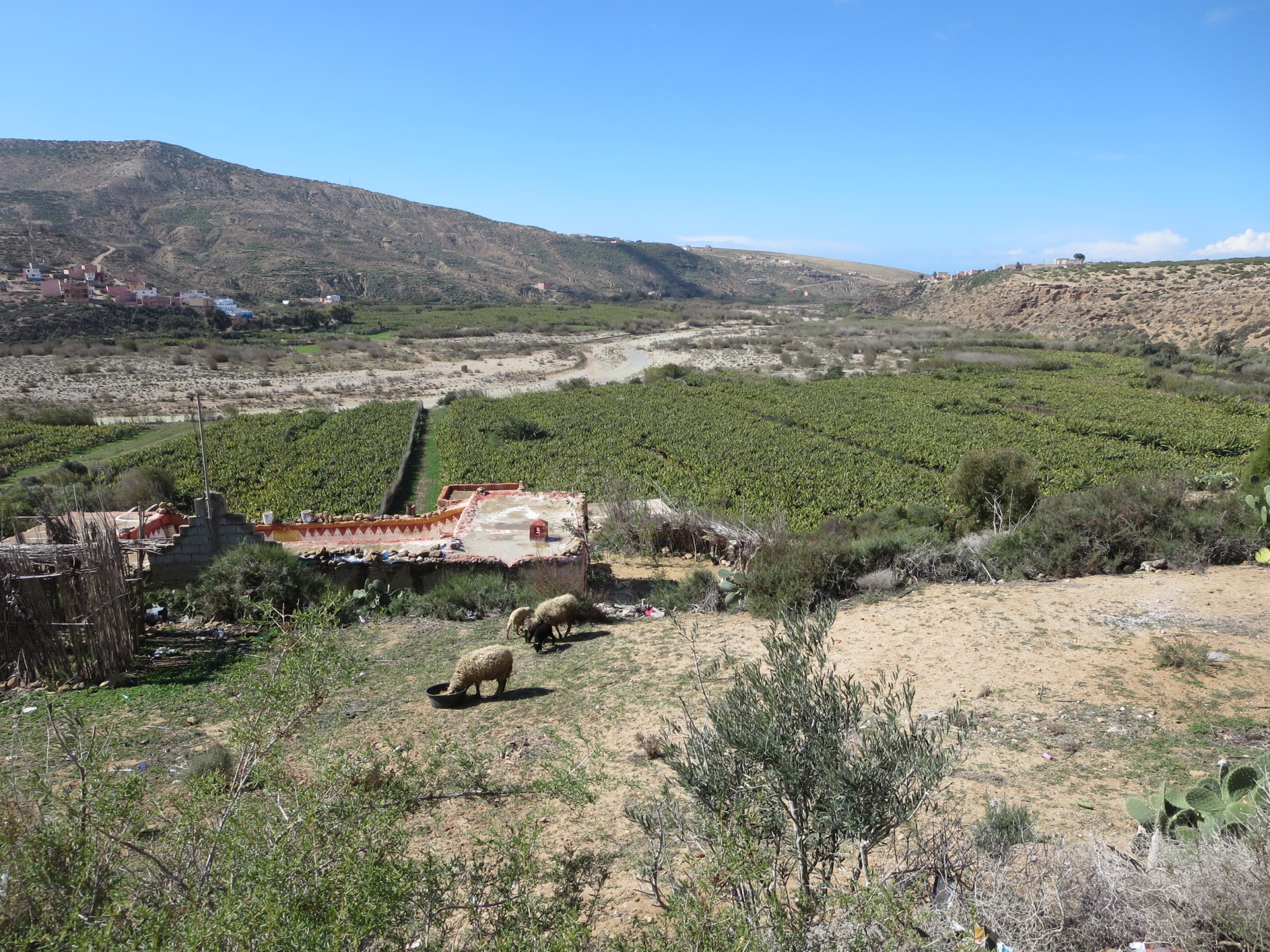 Hinter Agadir wird es wärmer und sonniger, in der Bananenstadt Tamri gibt es frische Orangen und natürlich Bananen. Endlich ist der Himmel blau, wie es sich gehört.
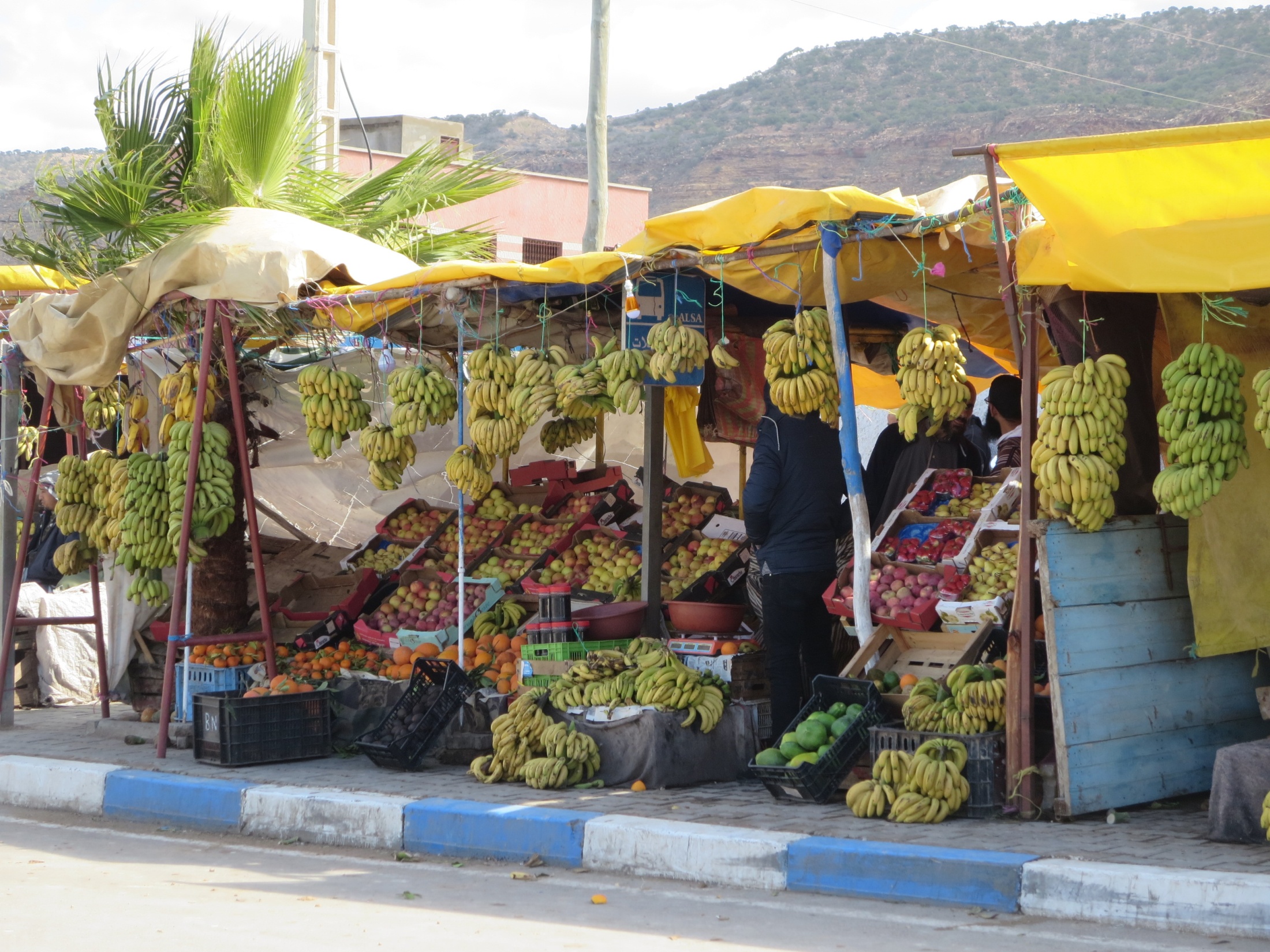 So lieben wir Marokko, frisches Obst und Gemüse fast wie im Paradies.
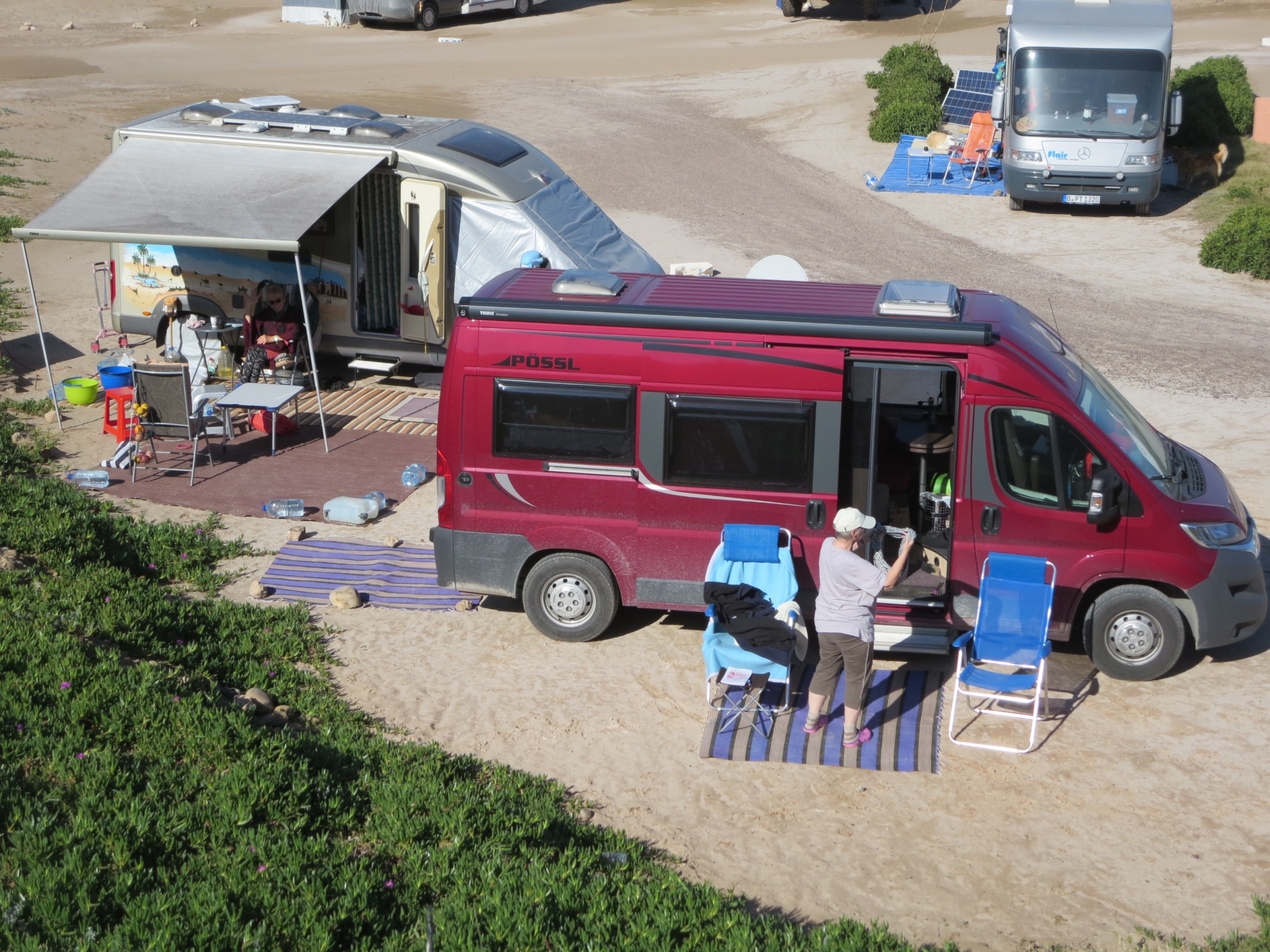 Als Nachbarn von Marlies und Teut genießen wir ein paar Tage die südliche Sonne im Nationalpark von Massa und lassen uns verwöhnen: warmes Essen und reichlich von Teuts Spezialtee lassen uns den Regen uns die Kälte vergessen.
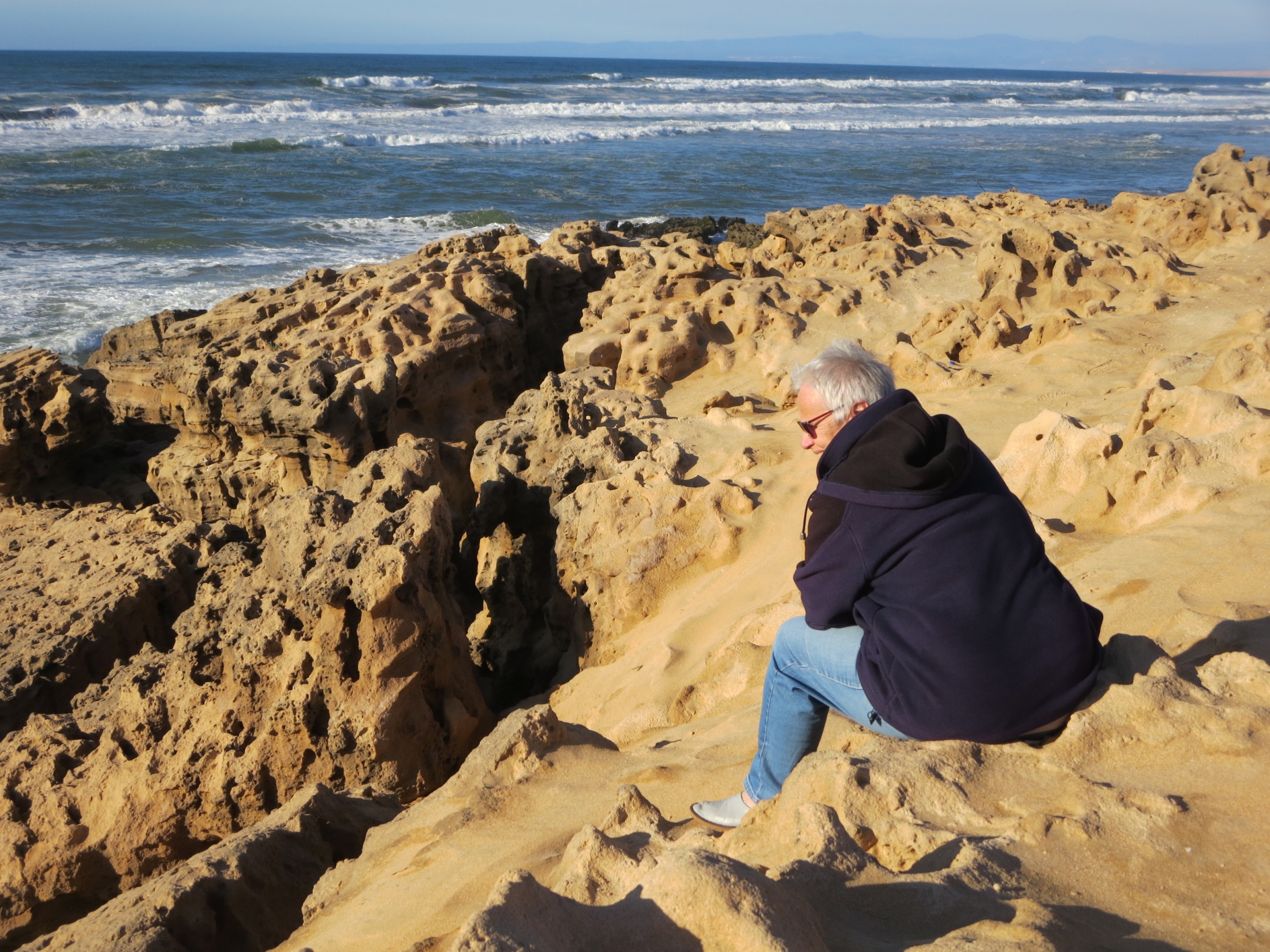 Gleich hinter den Wohnmobilen lockt das Meer mit Fels- und Sandstrand. Hier kann man sich erholen.
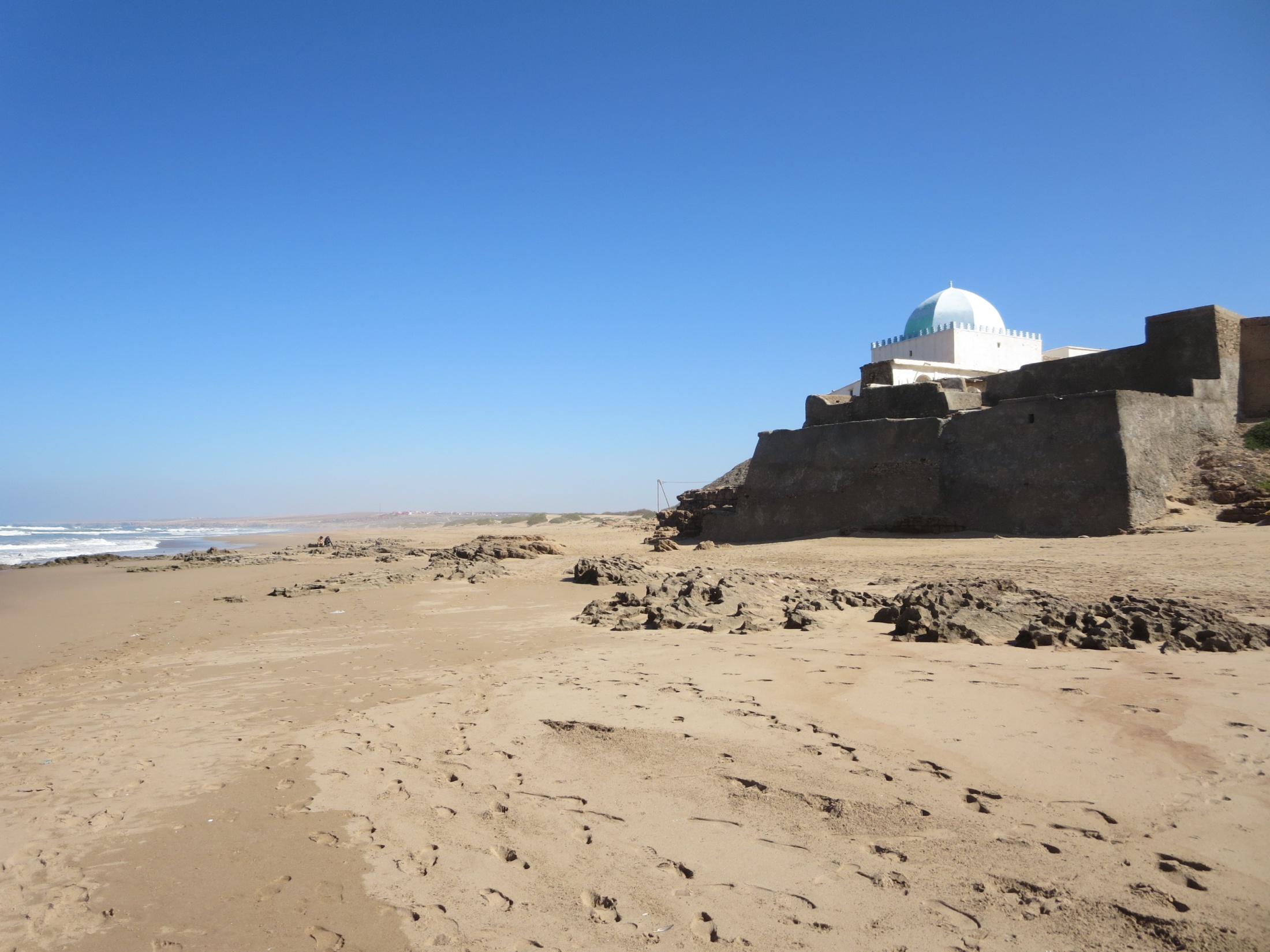 Am 10. Februar, am 40. Tag unserer Reise, machen wir uns zu Fuß auf zum blauen Fluss, zum Oued Massa. Der Nationalpark Souss Massa verbindet die beiden Flussmündungen im Süden Marokkos.
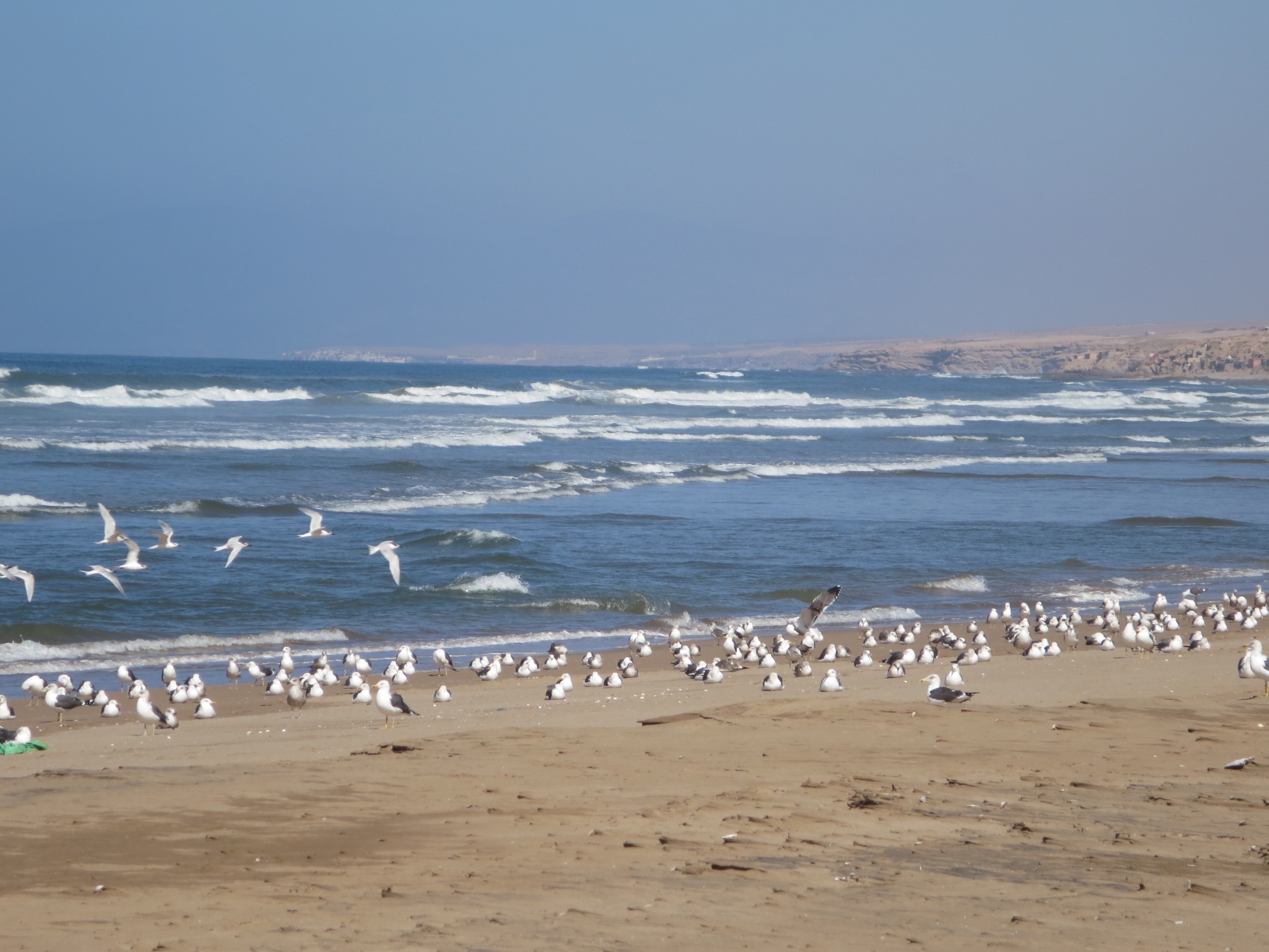 Hier an der Flussmündung tummeln sich Massen von Vögeln, hauptsächlich natürlich Möwen. Hier sind wir fast alleine.
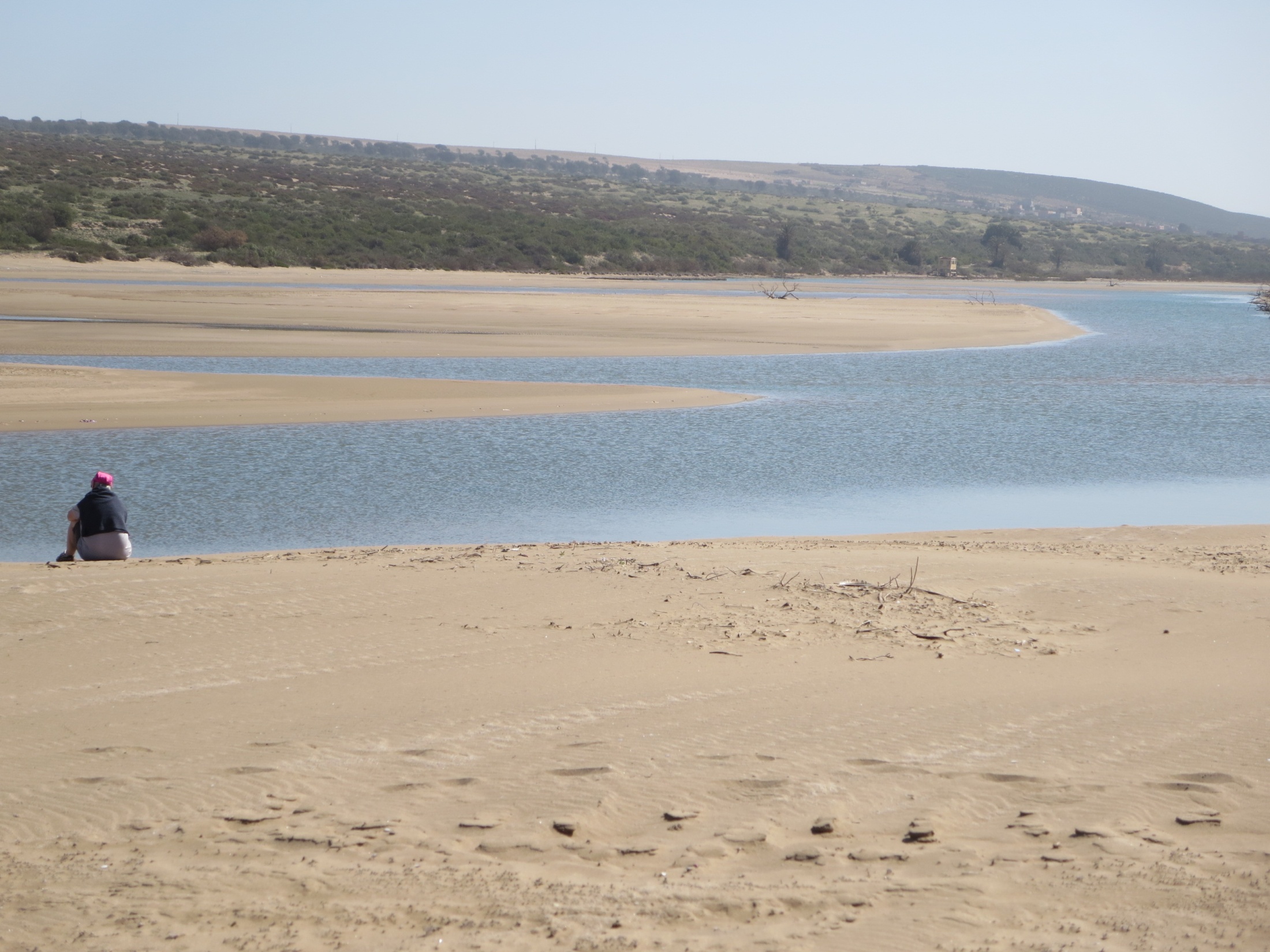 Wir genießen die Ruhe und die Sonne am blauen Fluss. Der weite Weg hat sich gelohnt.
Sand
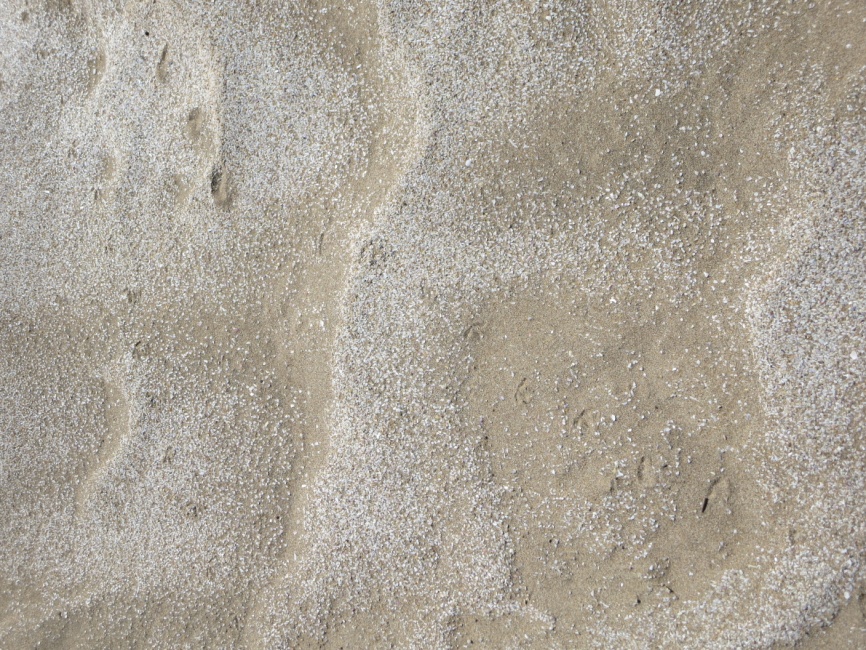 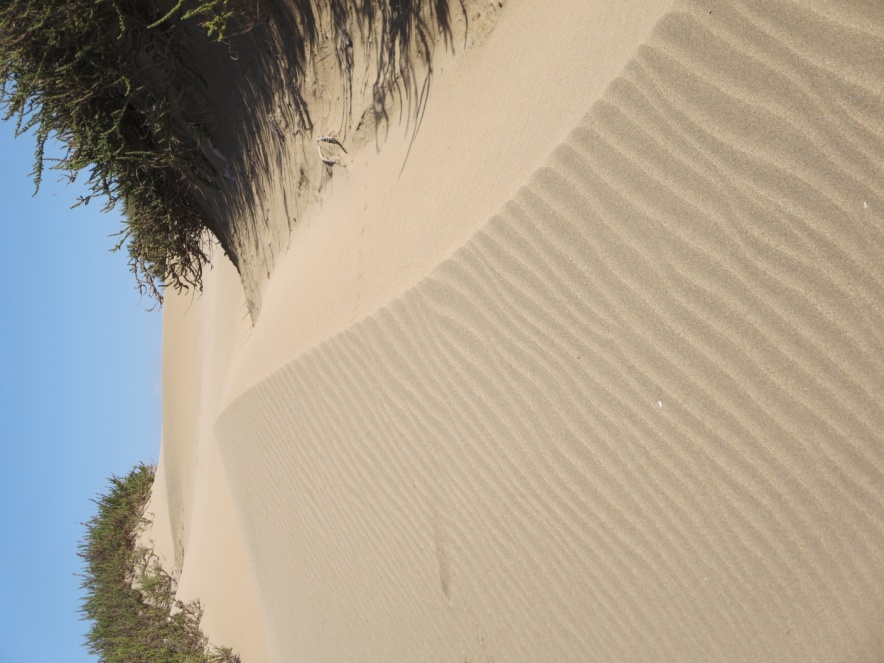 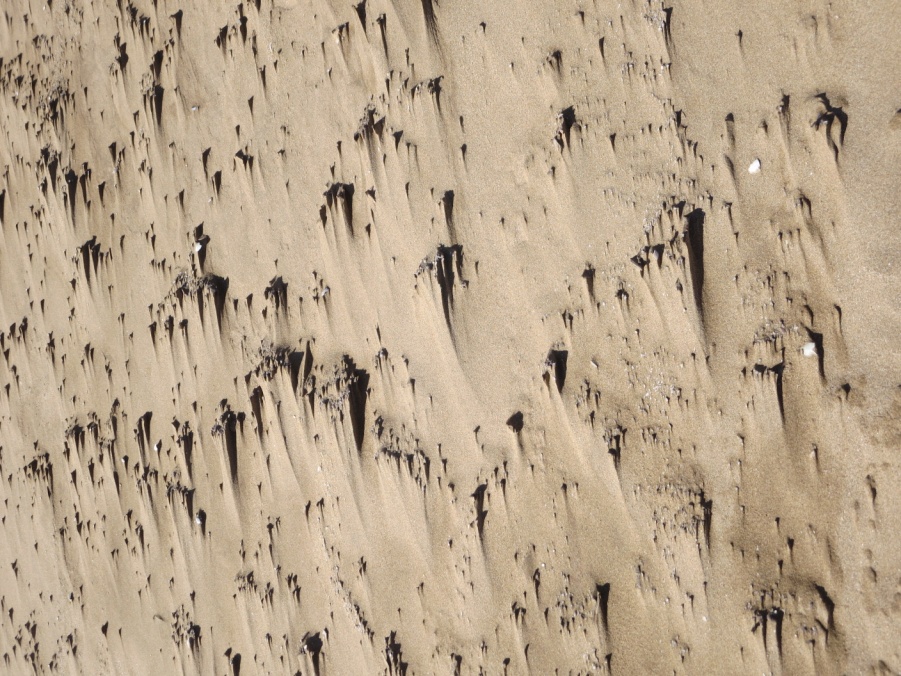 Sand
Sand
Hühnersuppe gegen Erkältung, frische Pommes, selbst gemacht (die beiden sind wirklich Schätze!), und Teut erzählt von Fieke, bis uns die Kälte der Nacht ins warme Bett treibt.
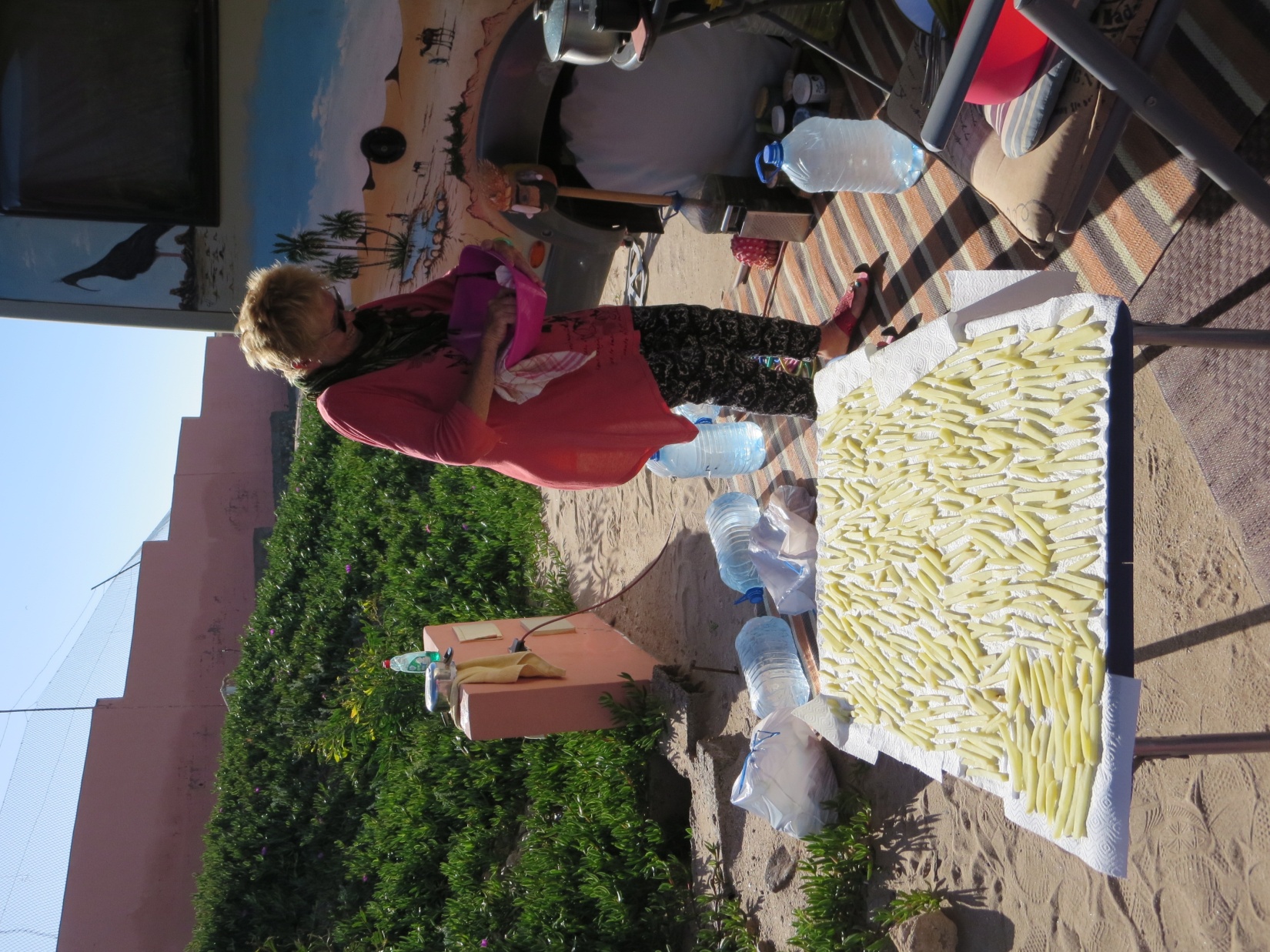 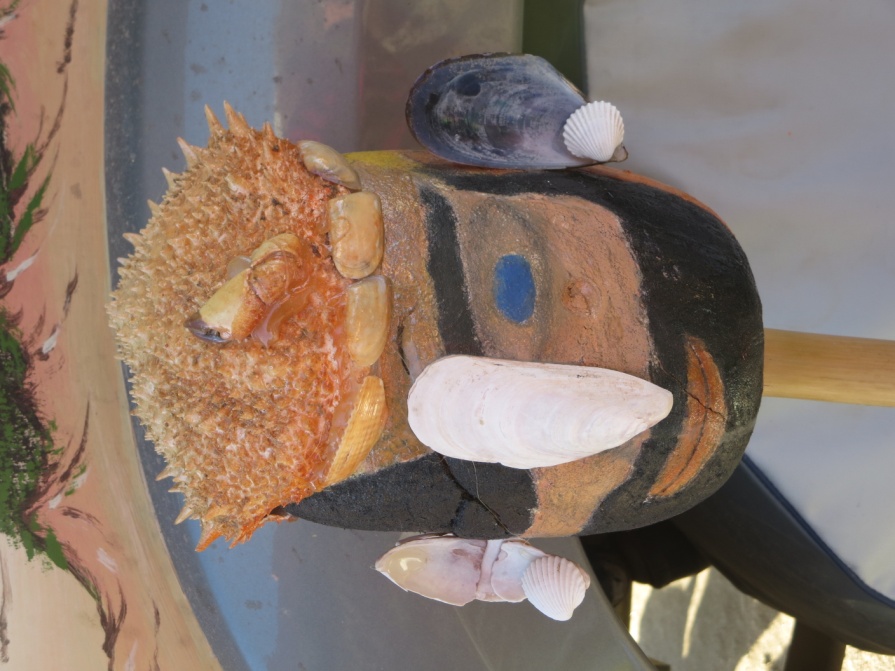 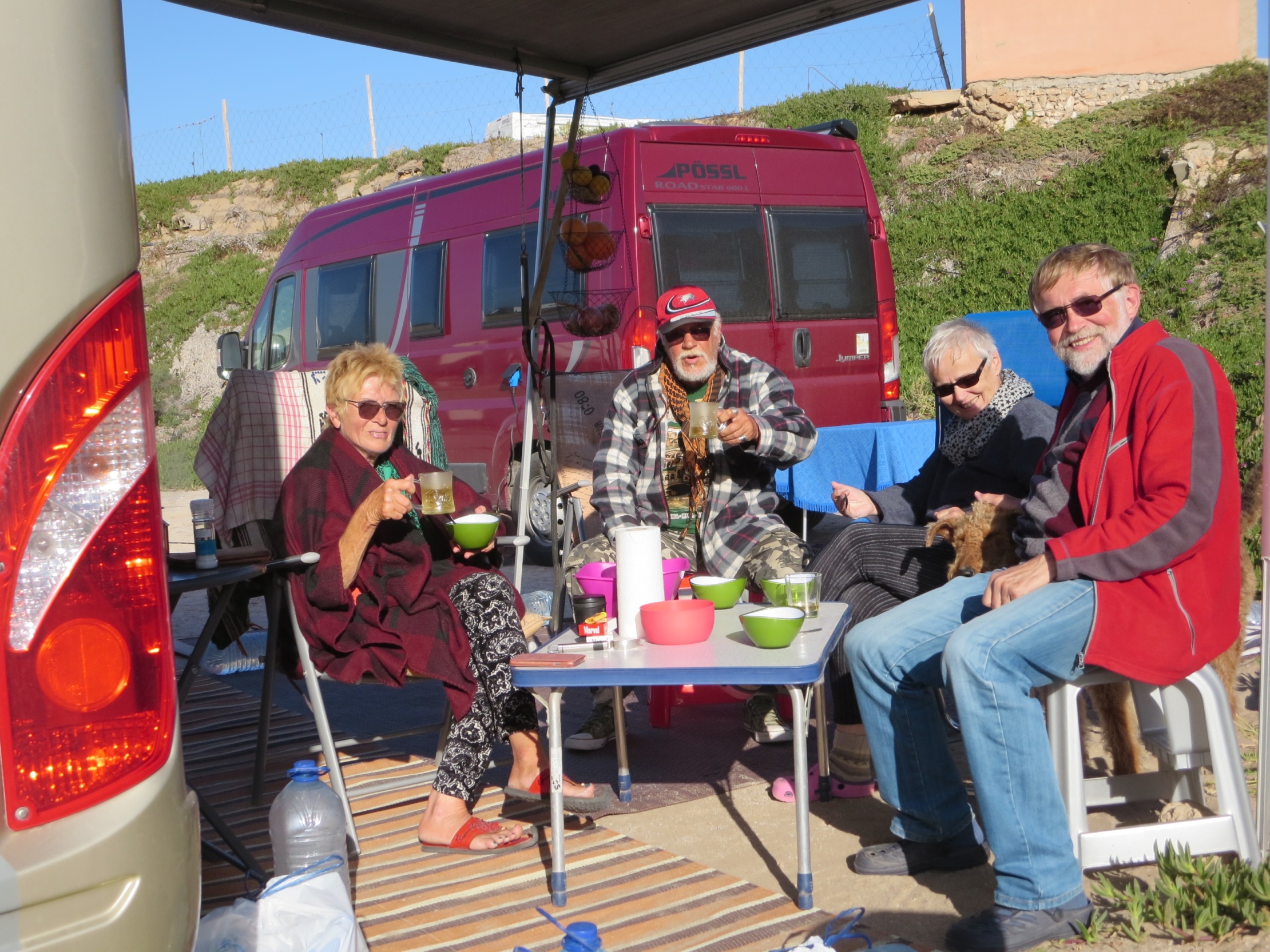 Abschied von Marlies, Teut und Fieke, wir wollen ja noch in die Sahara, ein weiter Weg liegt vor uns. Nach Süden geht es nun nicht mehr.
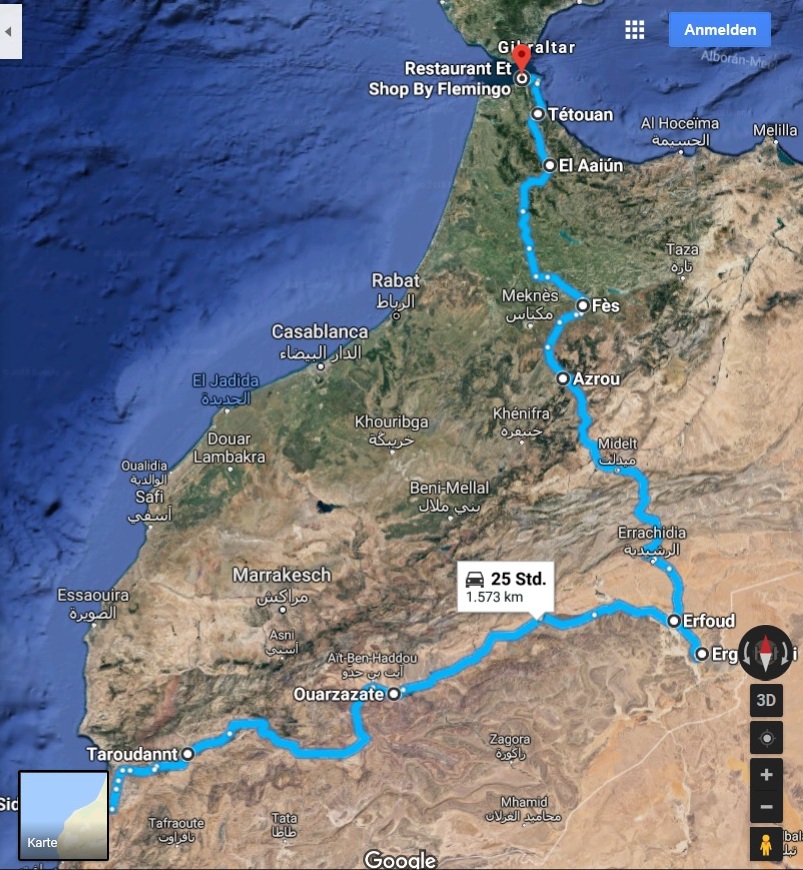 Nun fahren wir zuerst zwischen Antiatlas und hohem Atlas Richtung Osten in die Sahara an der algerischen Grenze zu den Sanddünen von Erg Chebbi, dann wieder zurück nach Norden bis zum Mittelmeer.
Ff